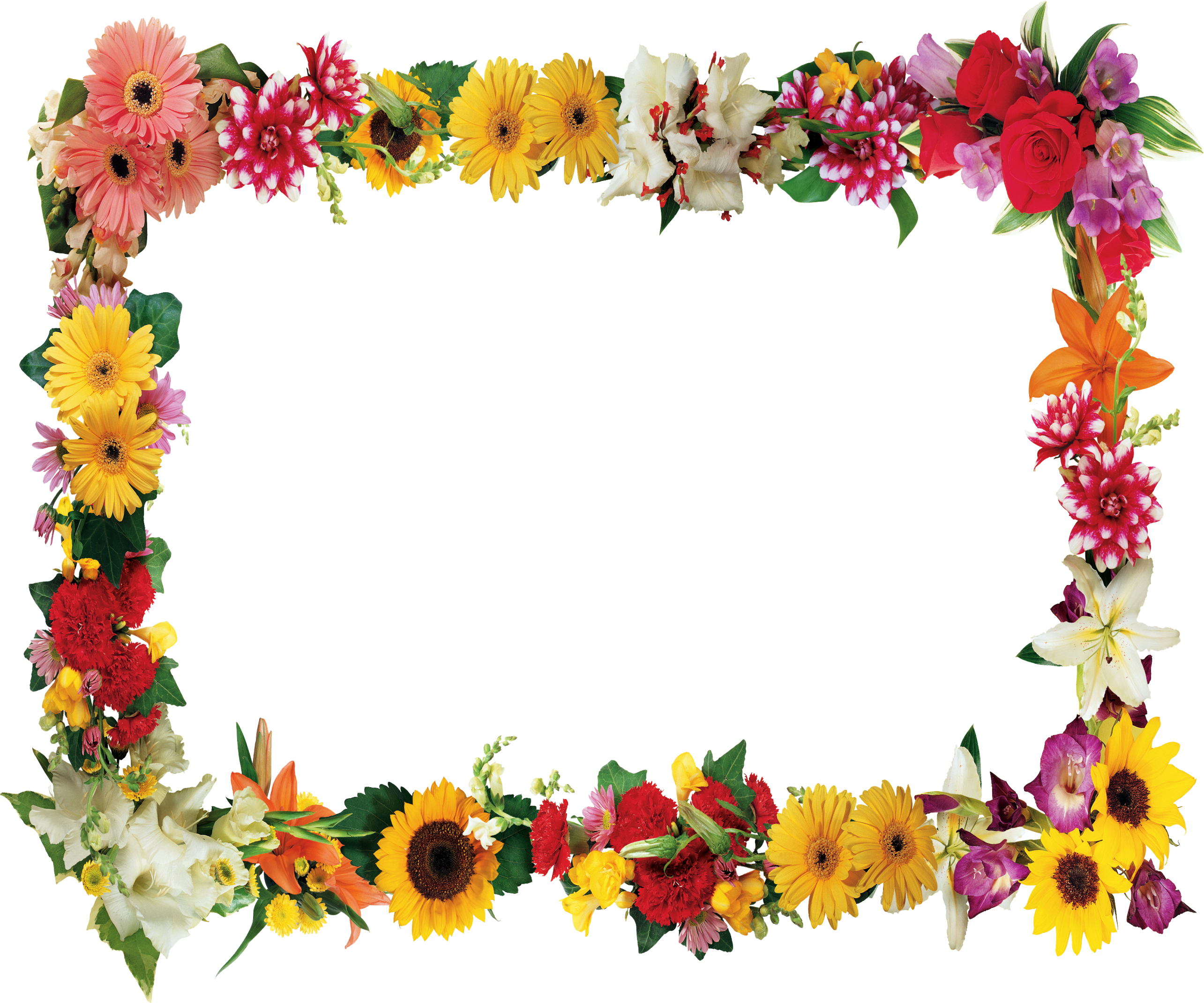 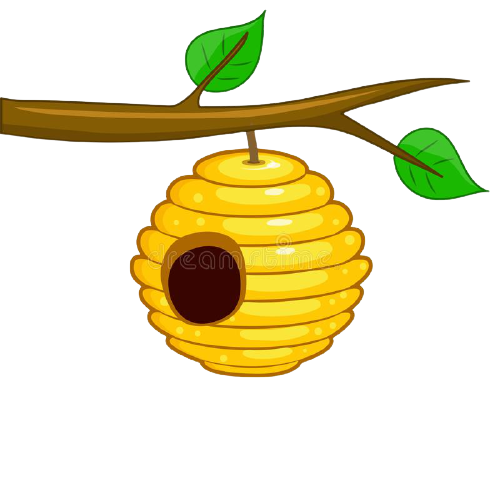 Визитная
 карточка группы
 «Пчёлки»
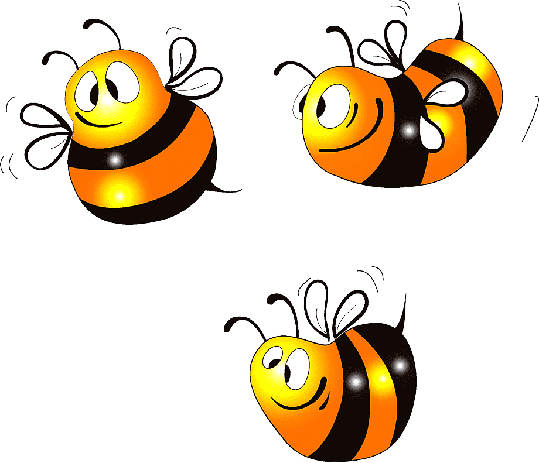 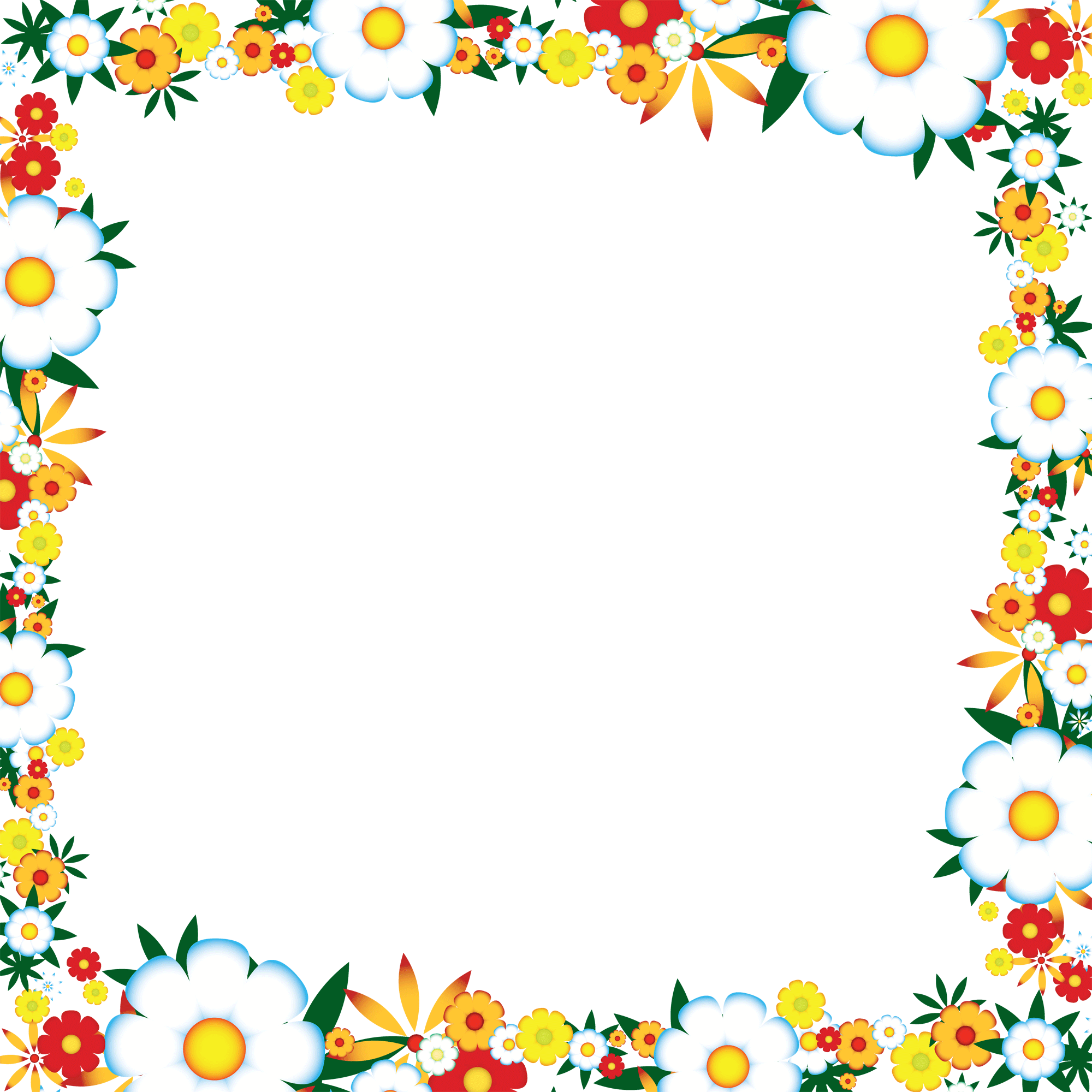 ВОСПИТАТЕЛИ
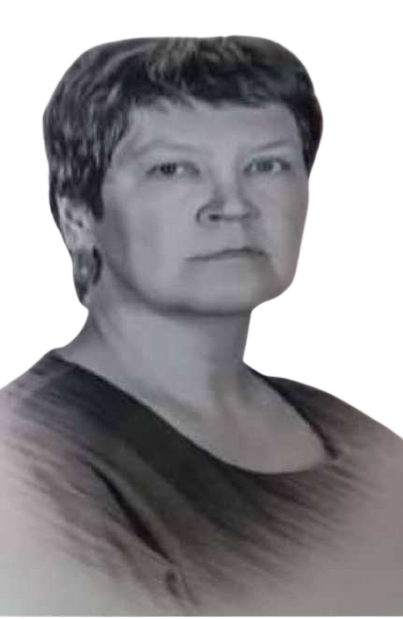 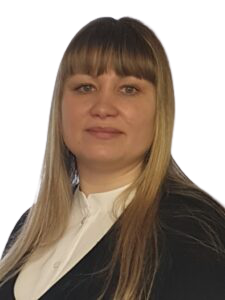 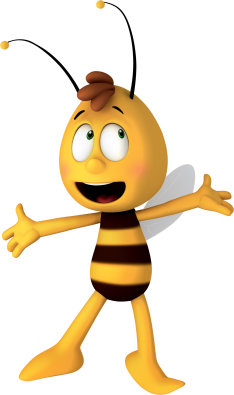 ДОЛГУШЕВА
НАТАЛЬЯ
ИВАНОВНА
КОНЕВА 
ОЛЬГА
СЕРГЕЕВНА
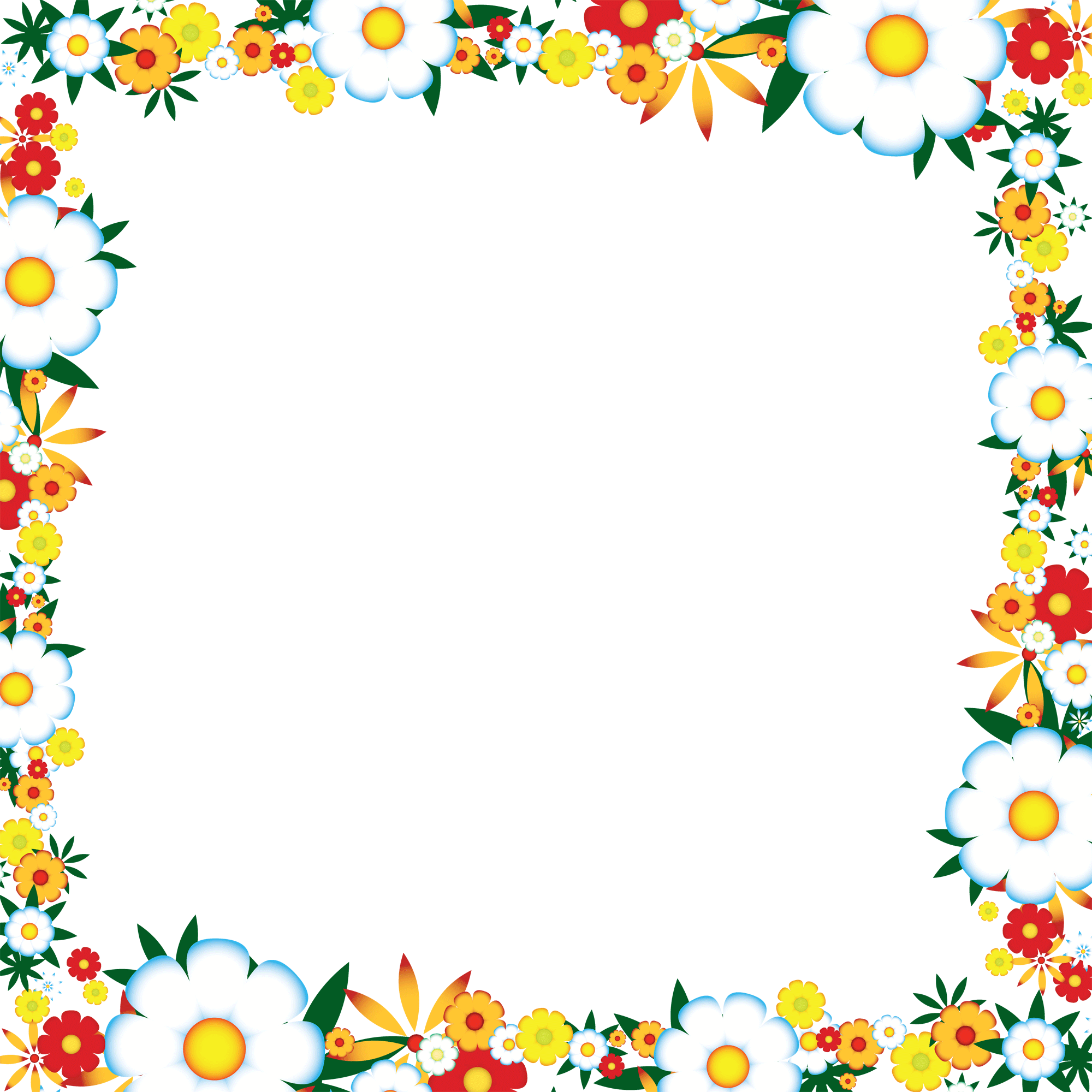 МЛАДШИЕ ВОСПИТАТЕЛИ
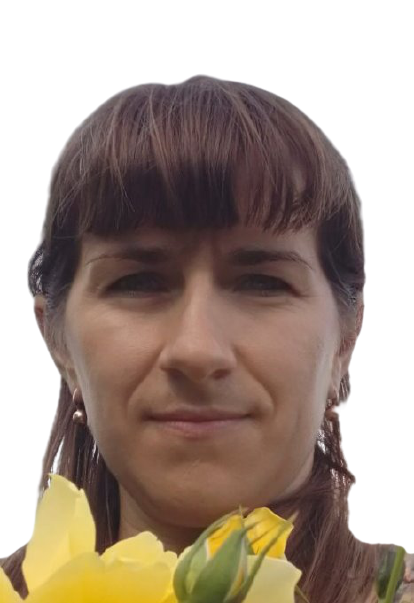 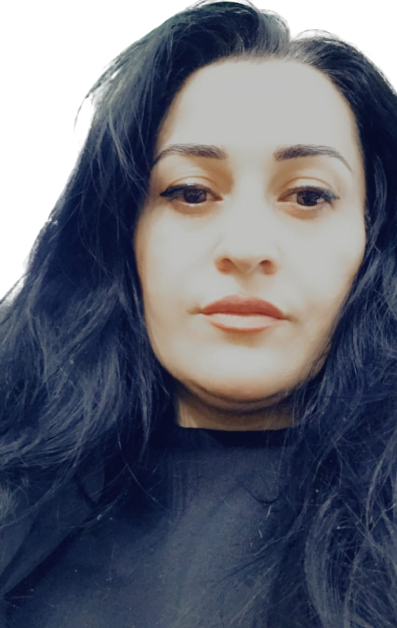 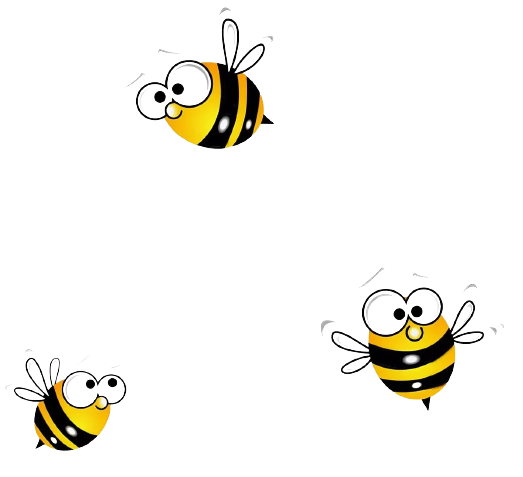 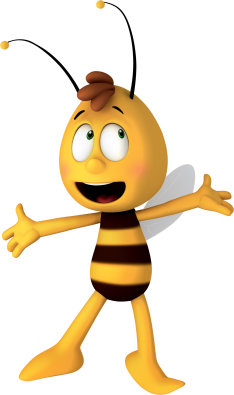 Керимова 
Рубаба 
Абуфаз-Кызы
Козлова 
Светлана
Павловна
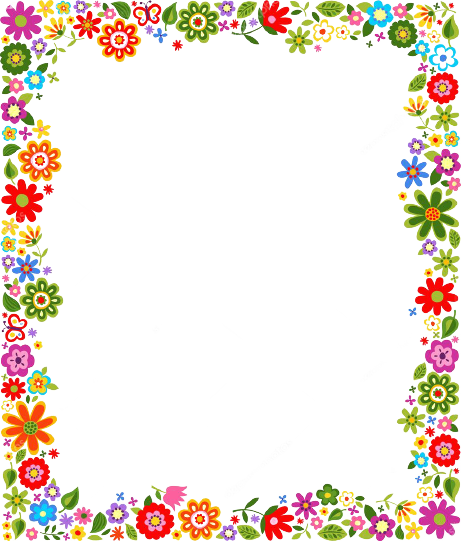 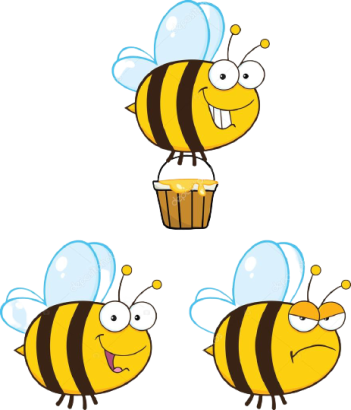 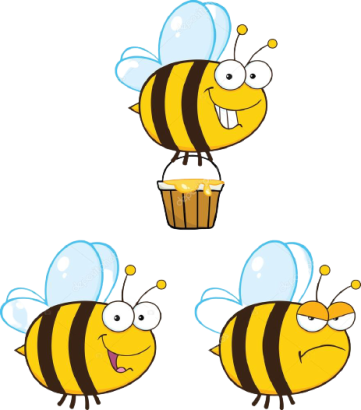 Наш девиз

Маленькие пчёлки не сидят без дела, 
Знанья получают и несут их смело. 
В играх, песнях, спорте.
 Ловко применяют. 
Маленькие пчёлки учатся играя.
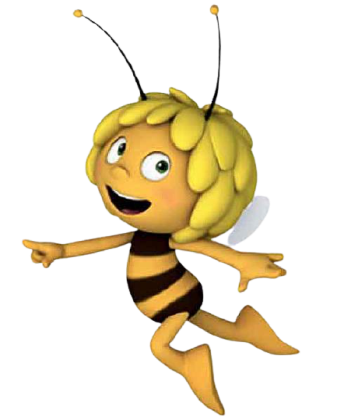 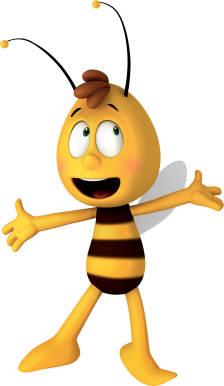 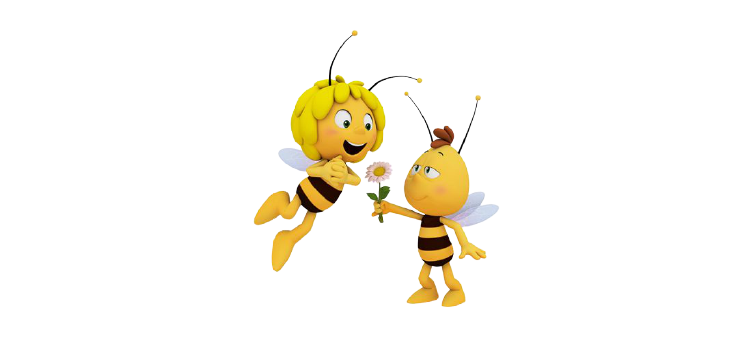 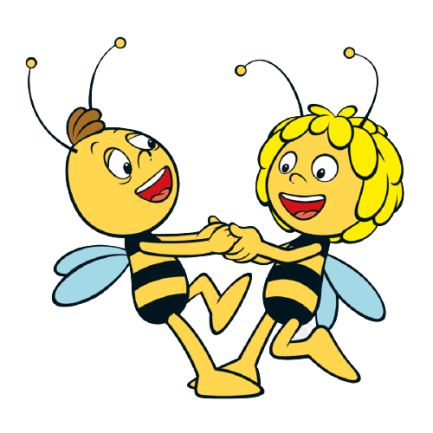 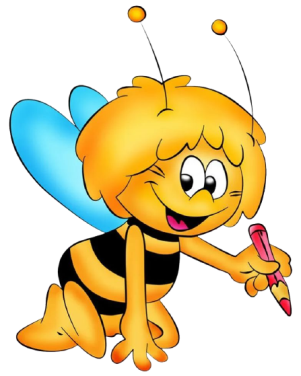 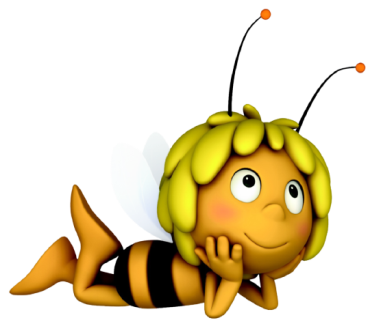 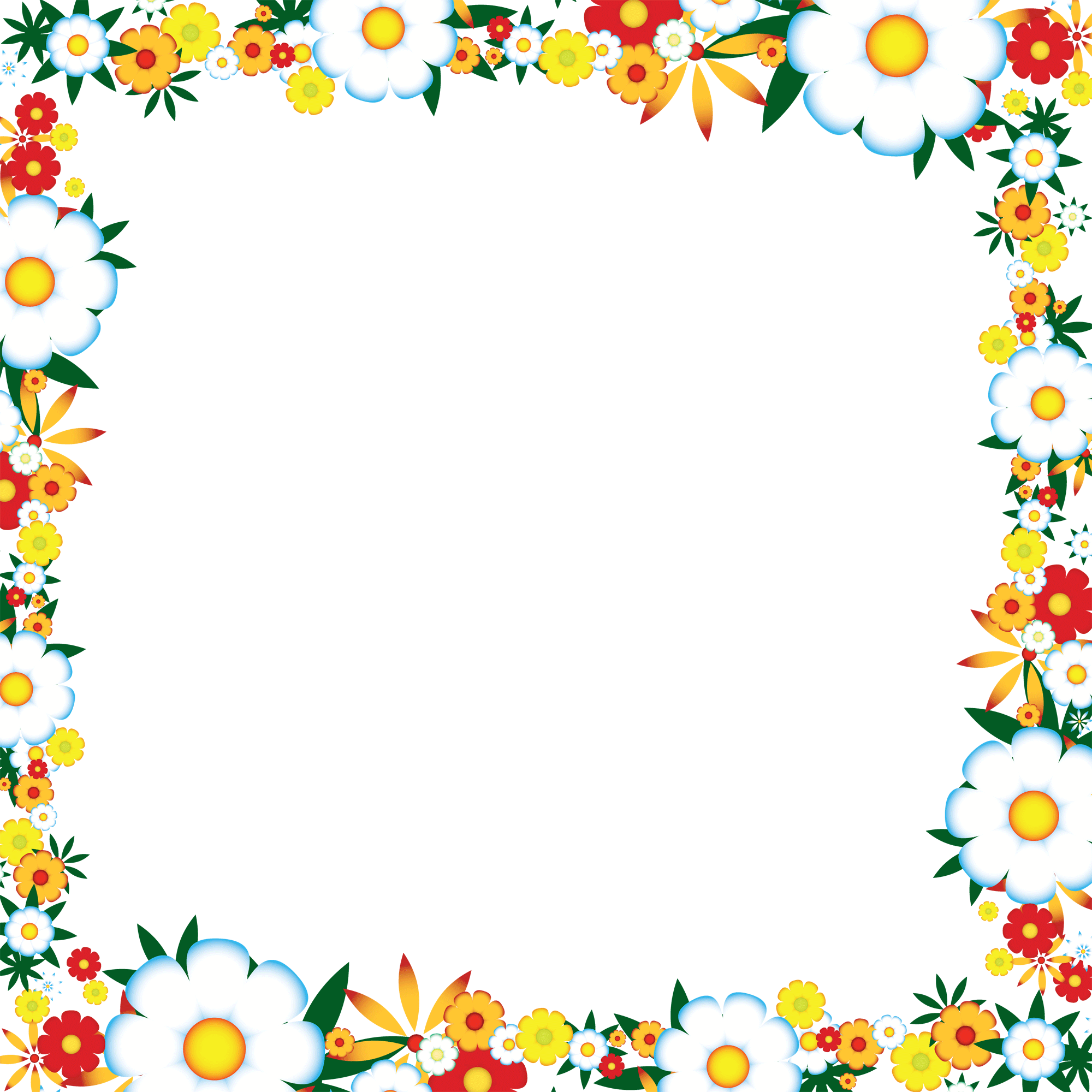 Здесь  наш дом
 - мы в нем живем,
Интересно все кругом
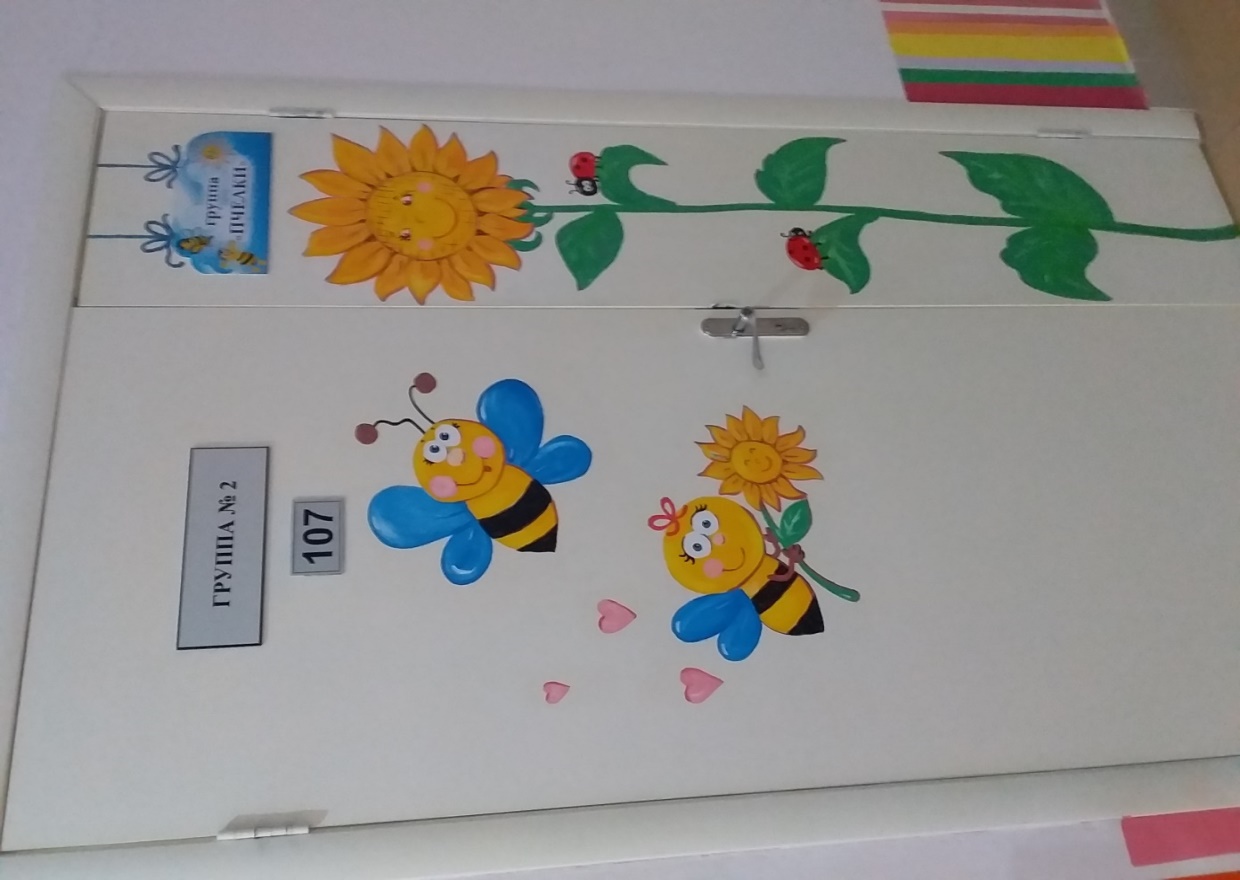 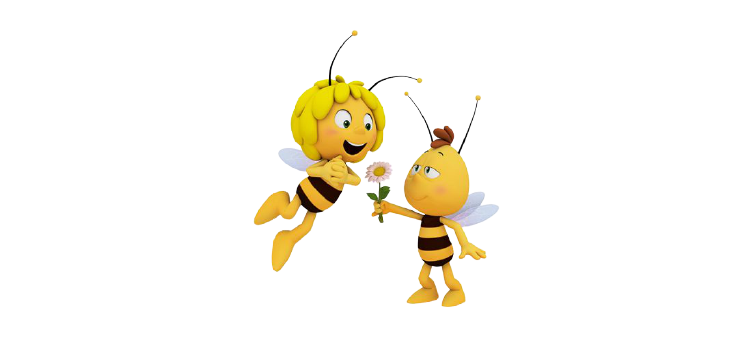 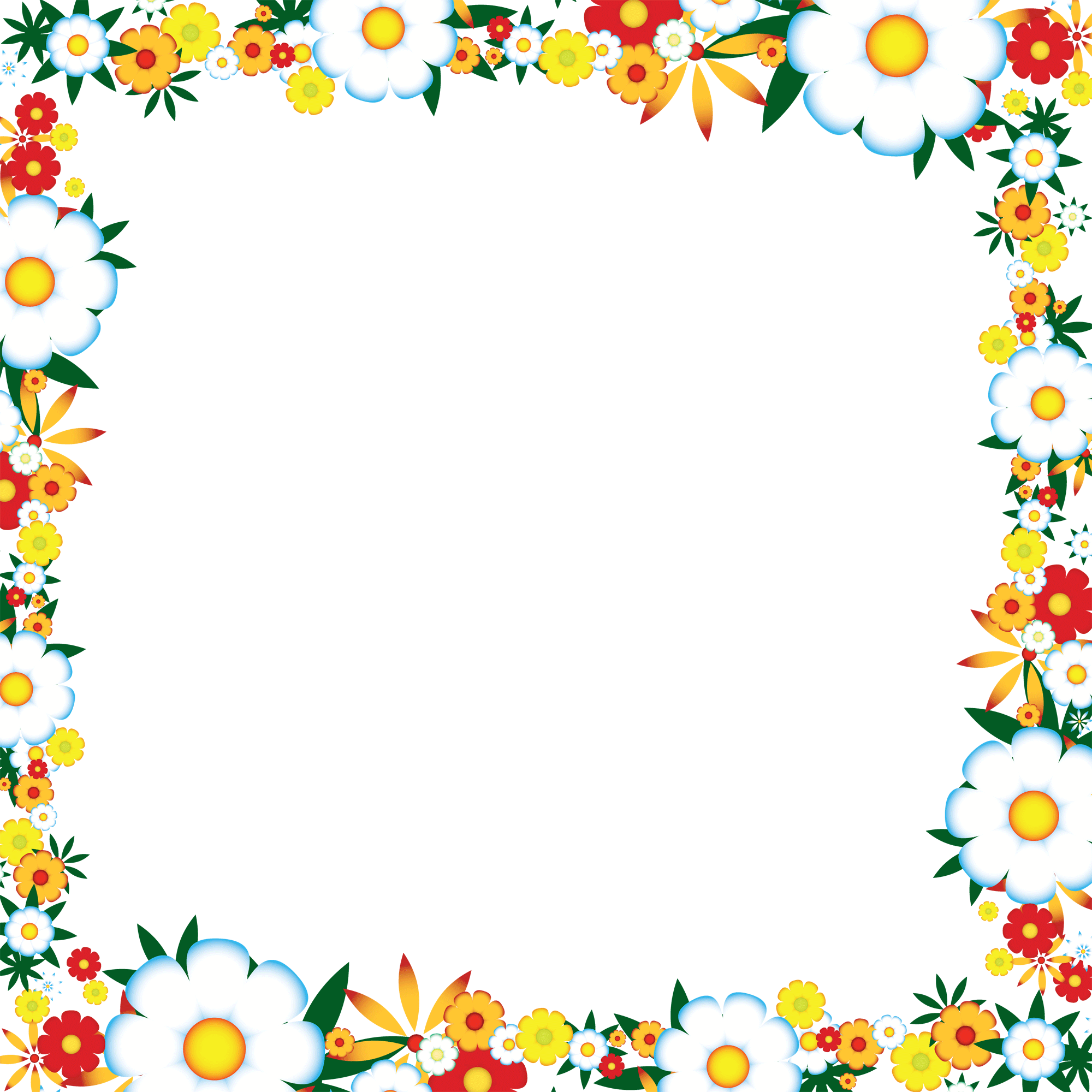 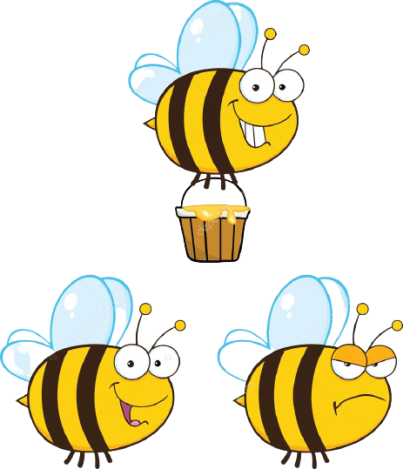 Вы к нам в гости проходите,
Только слишком не спешите,
Все в приемной посмотрите
И нас строго не судите.
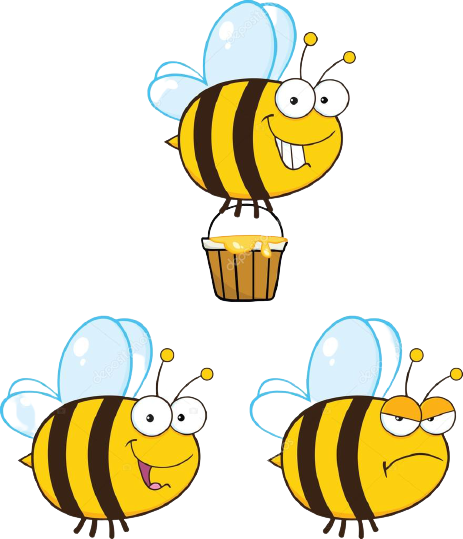 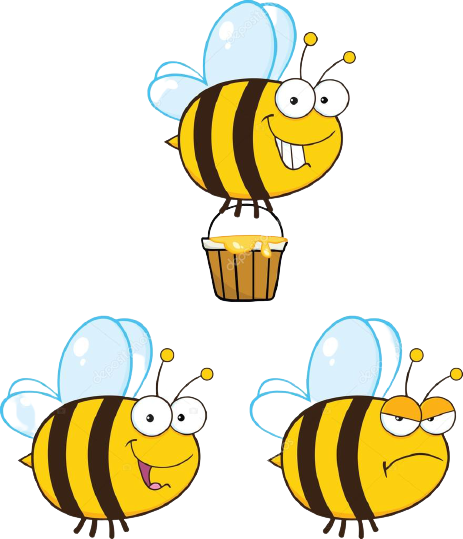 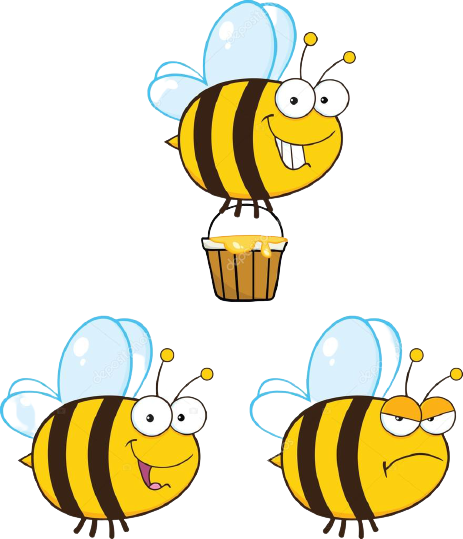 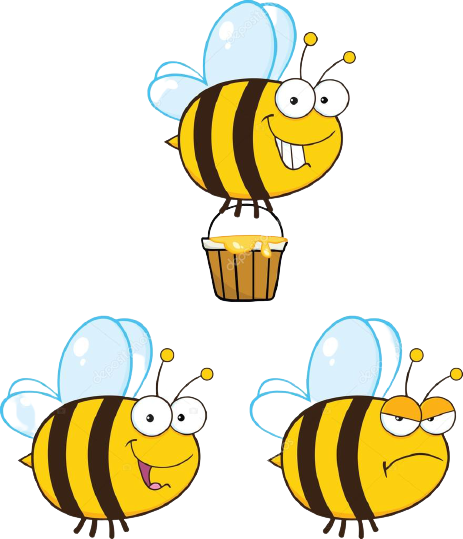 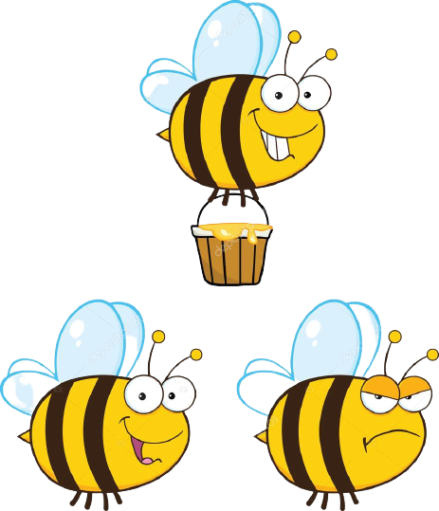 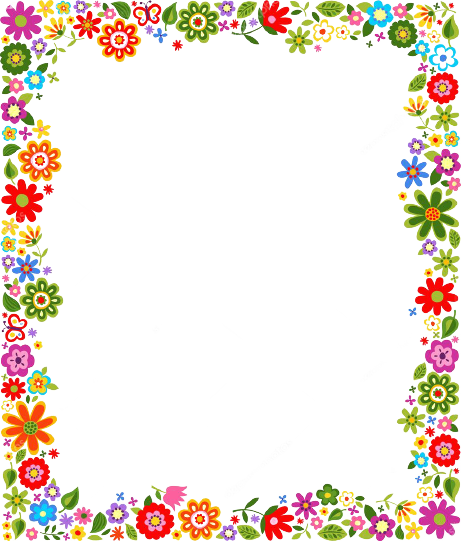 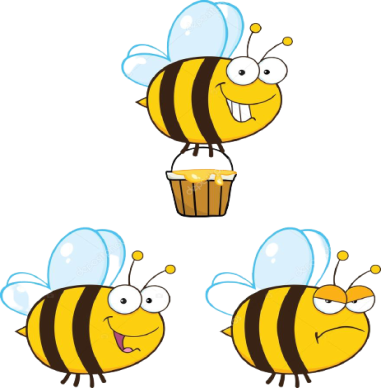 Тут, информацию, мы выставляем
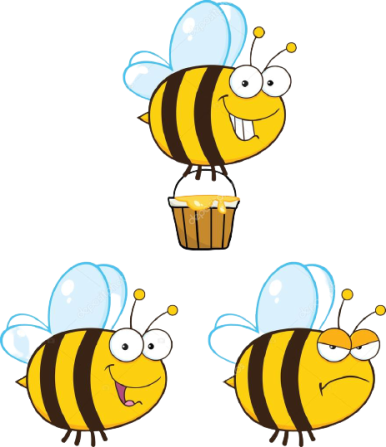 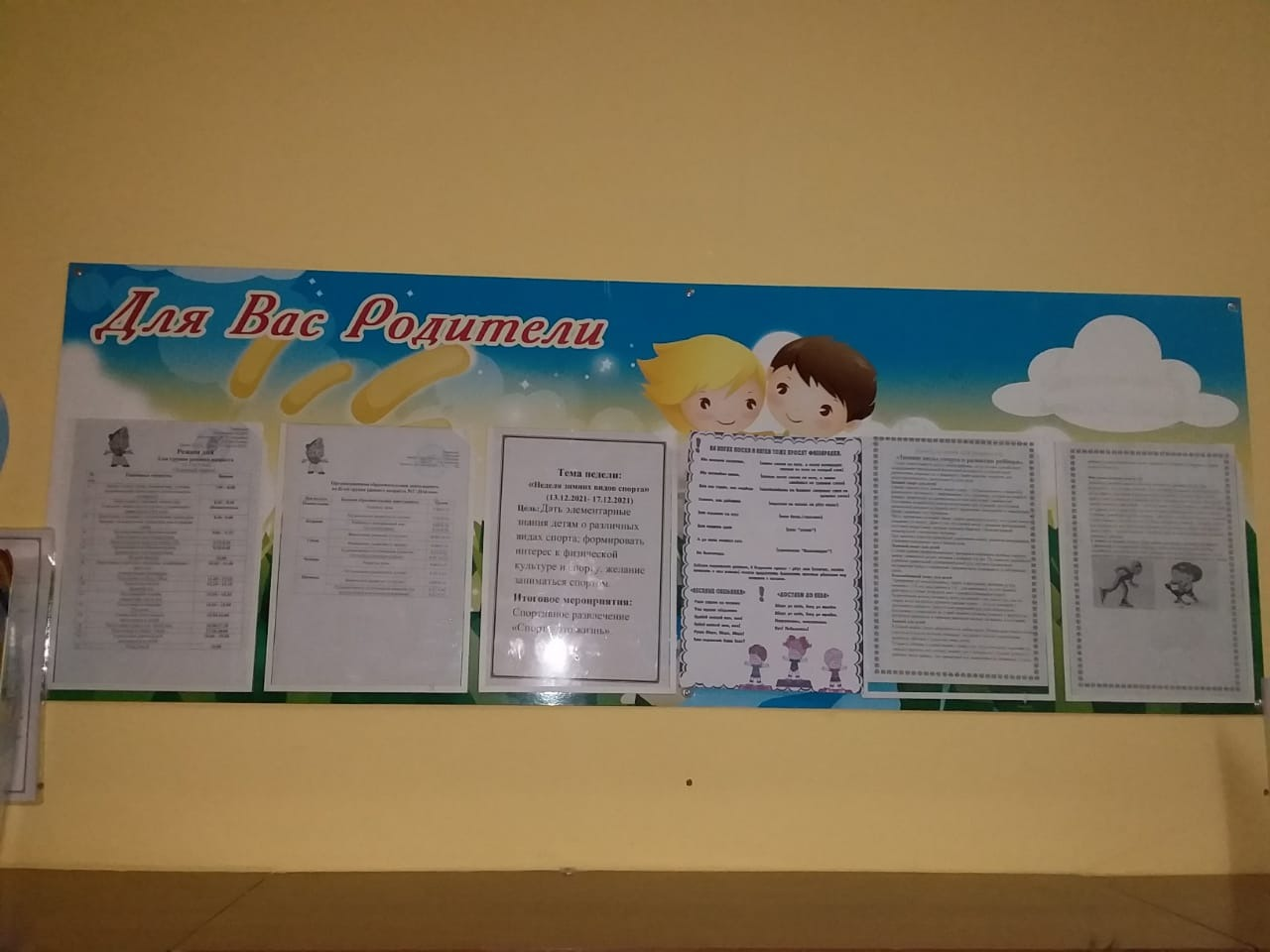 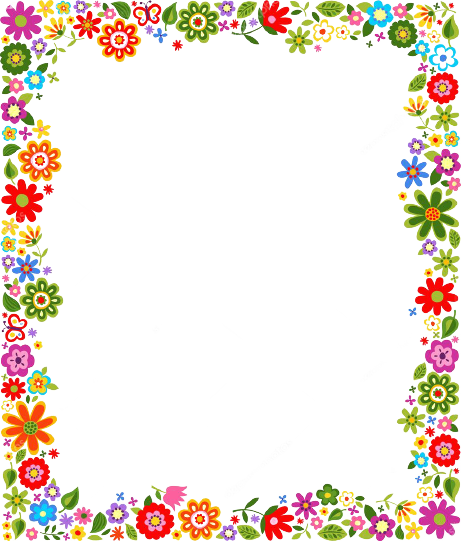 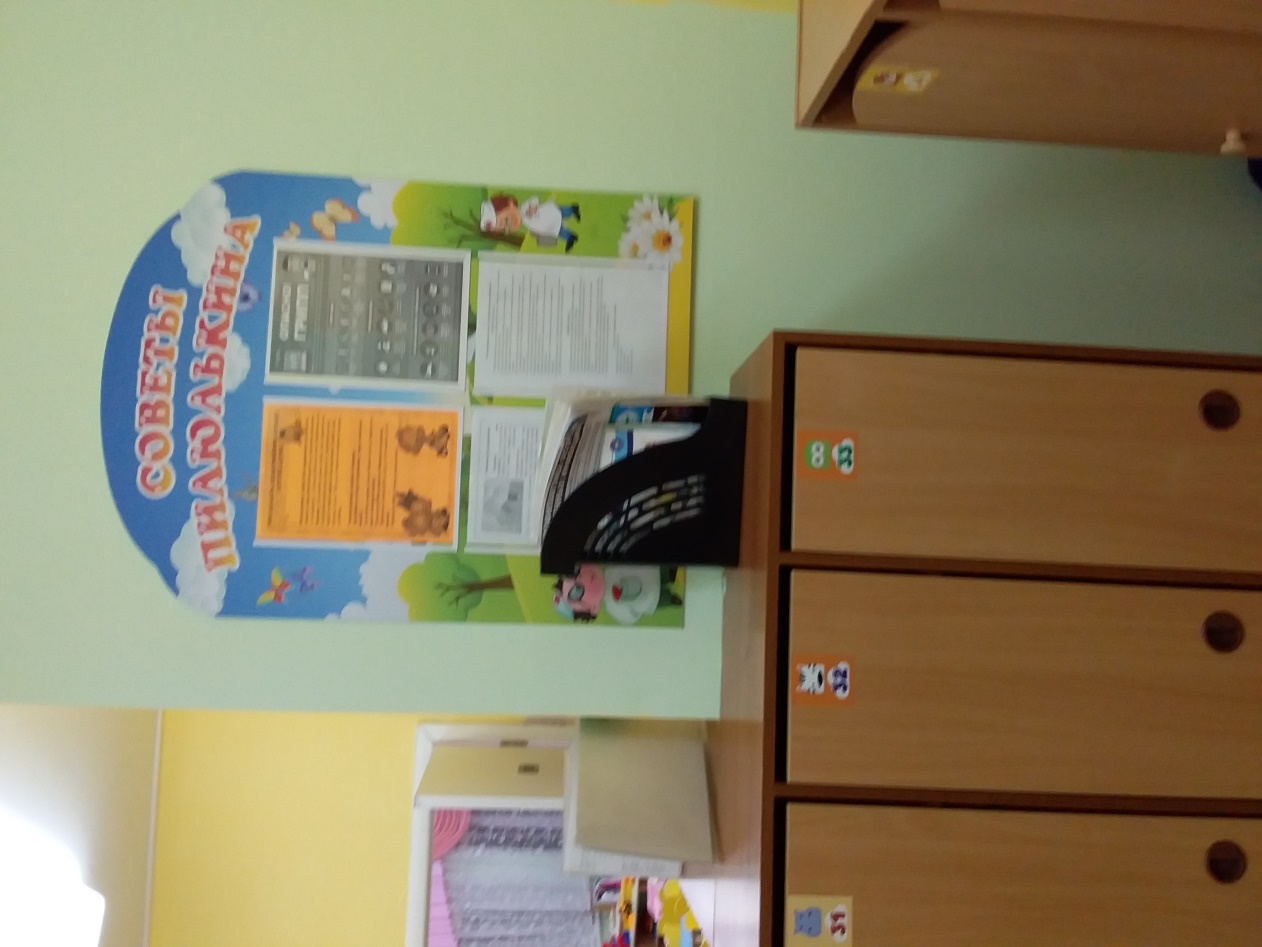 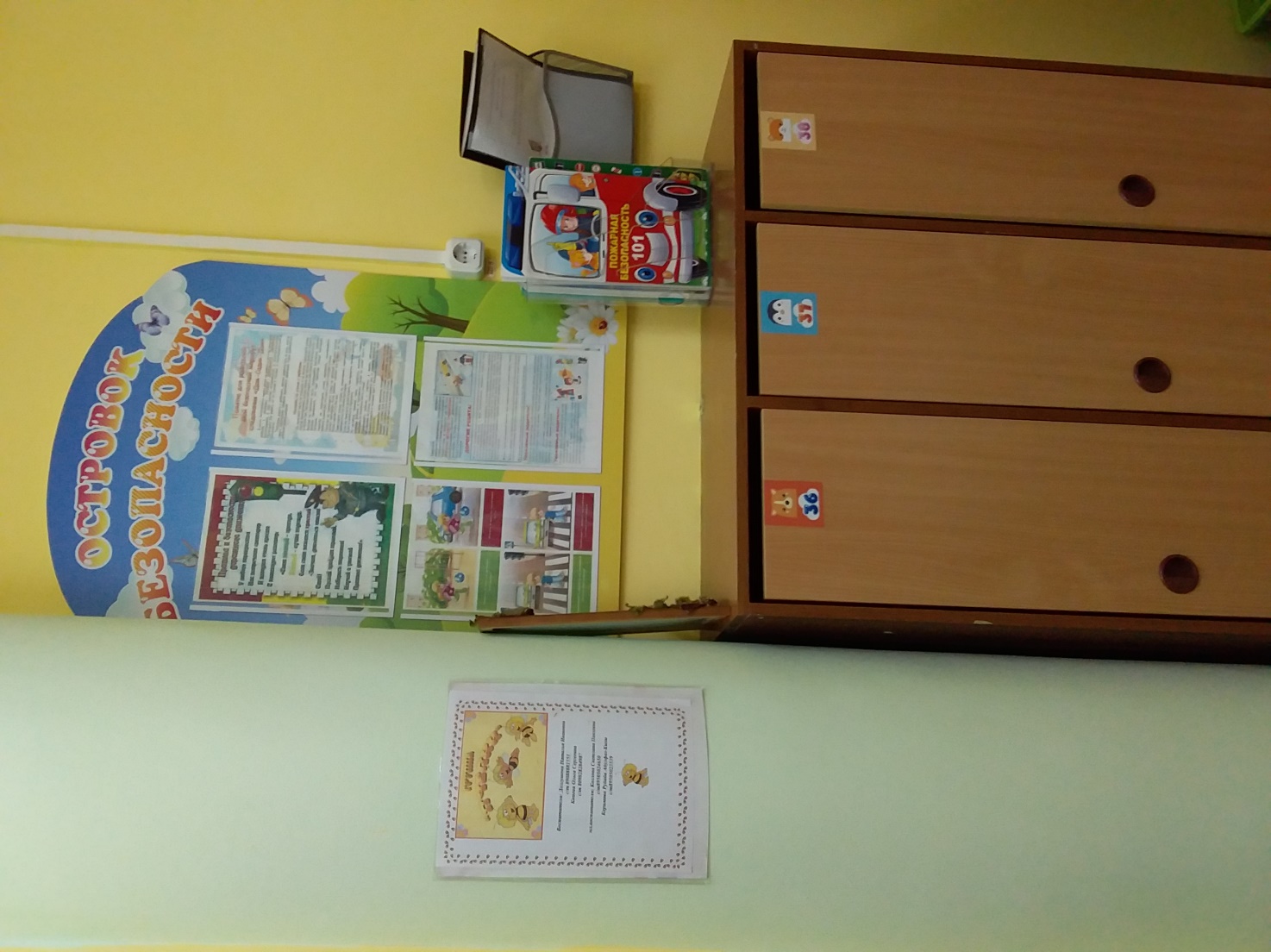 Каждый родитель 
о важном прочтет
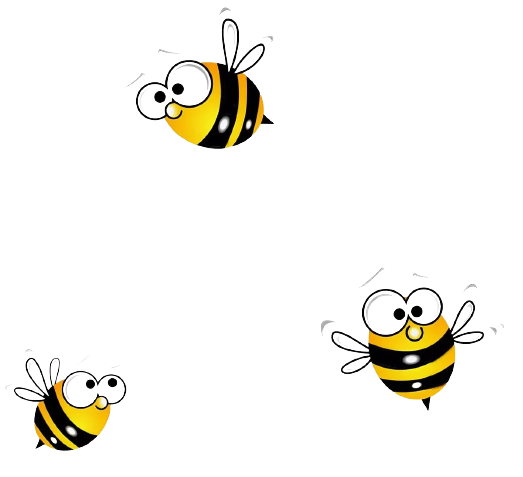 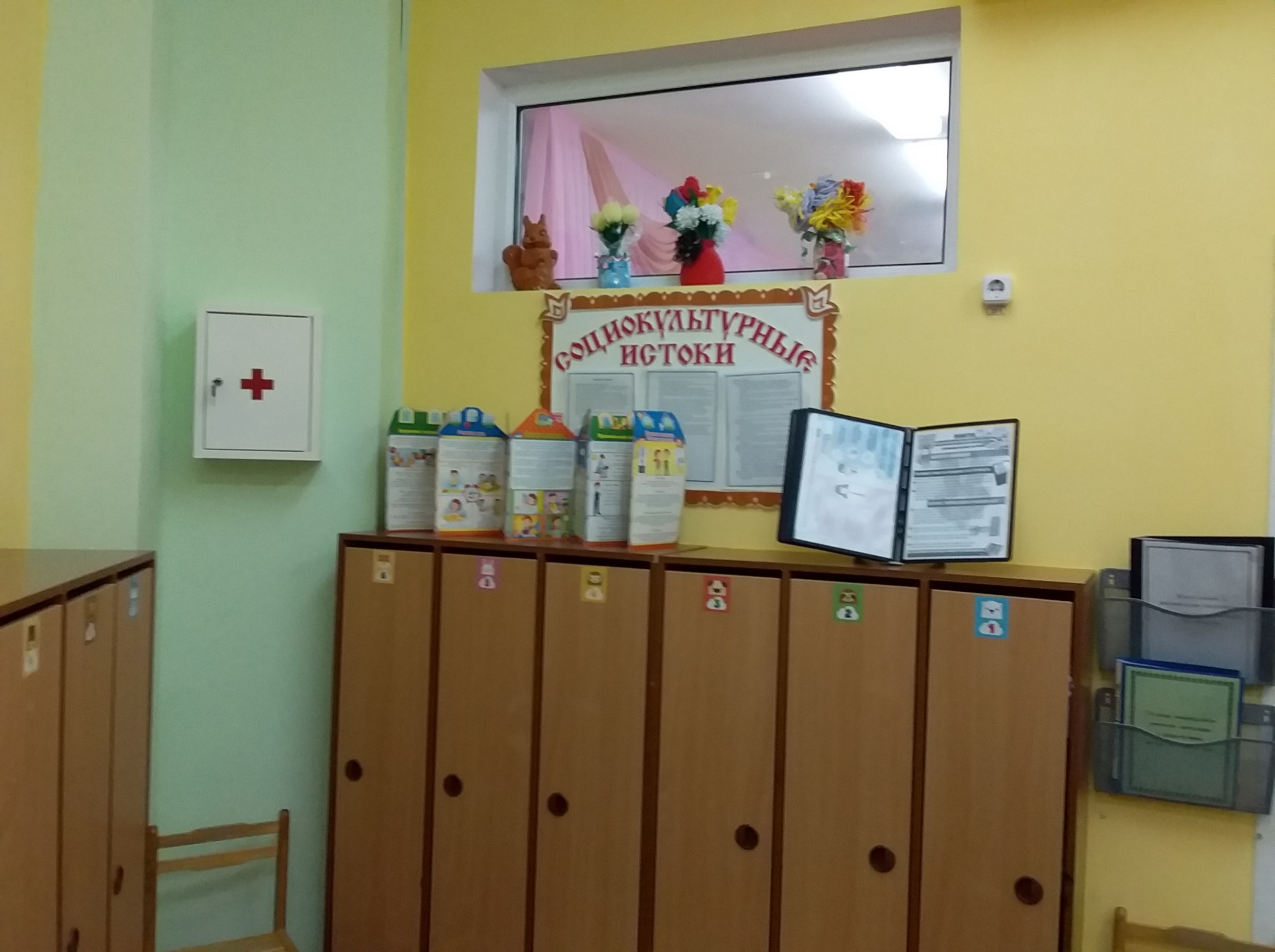 И на заметку,
 что нужно,
 возьмет.
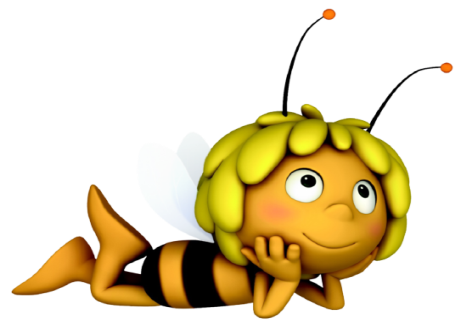 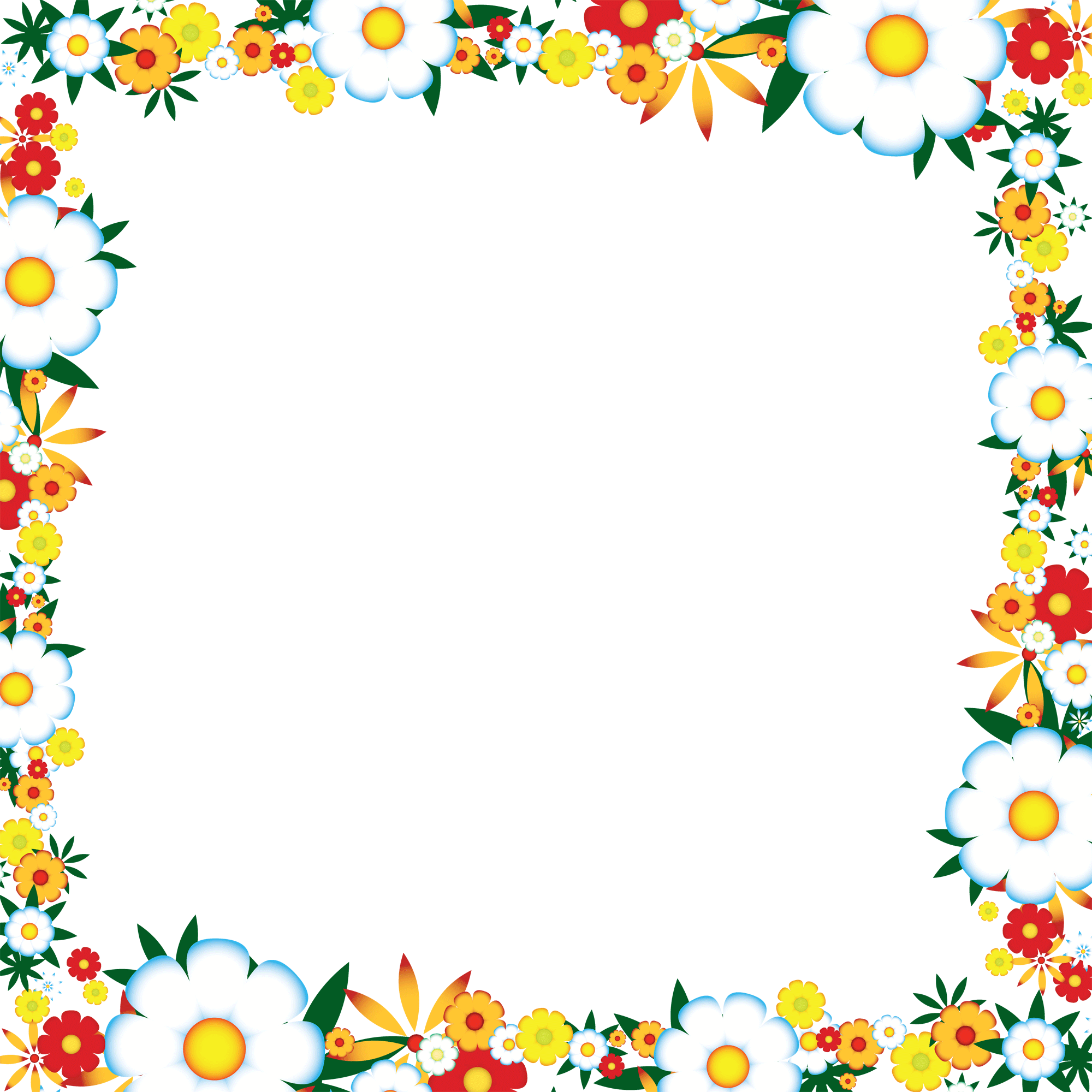 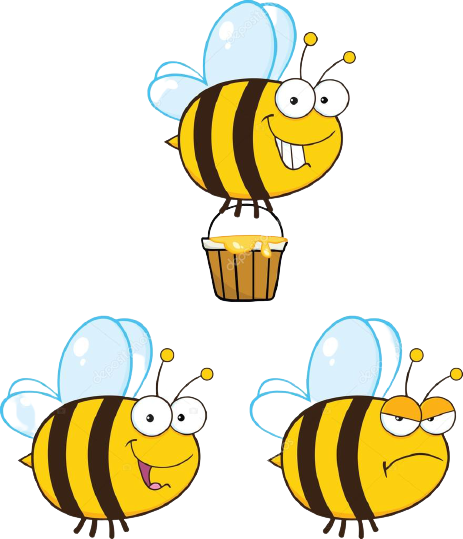 Здесь  мы будем выставлять, 
творчество наших ребят
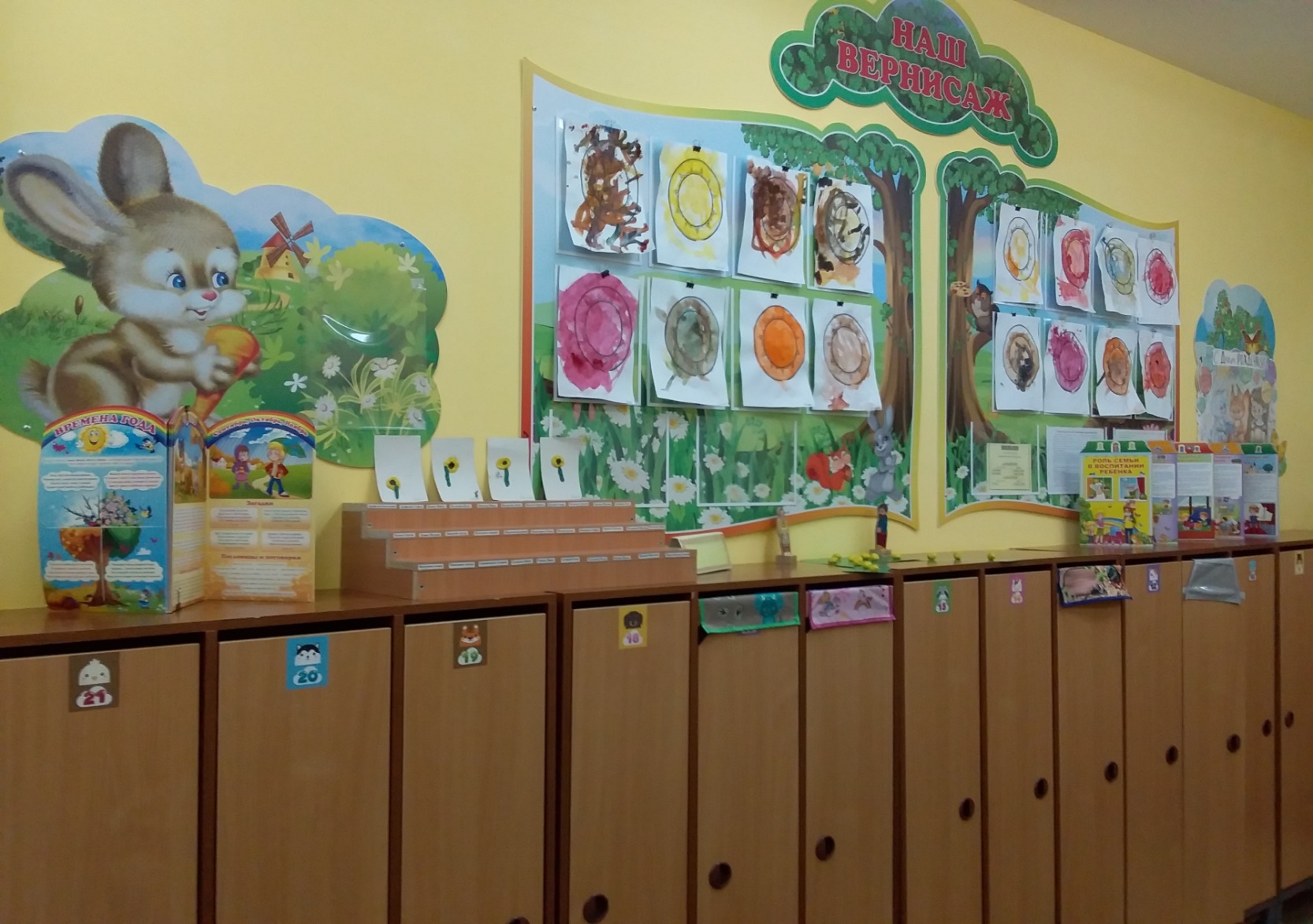 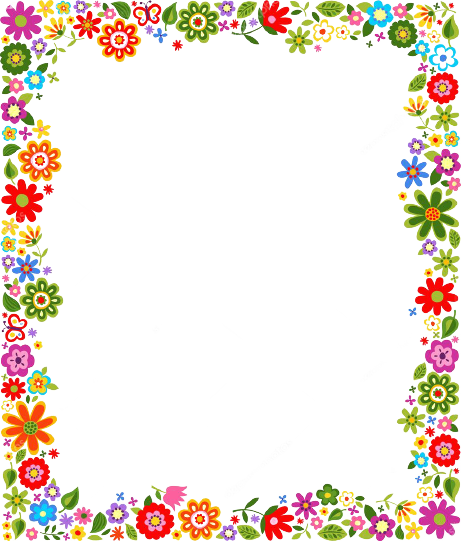 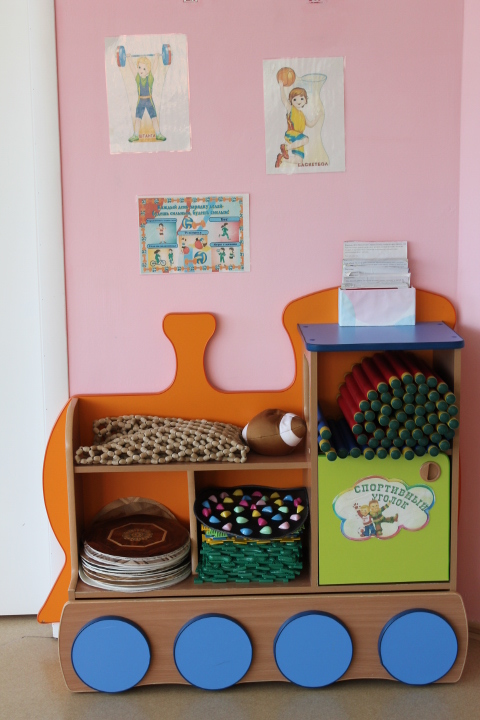 Вам представить мы хотим 
Уголок спортивный! 
Хочешь ты спортивным быть? 
Двигайся активно!
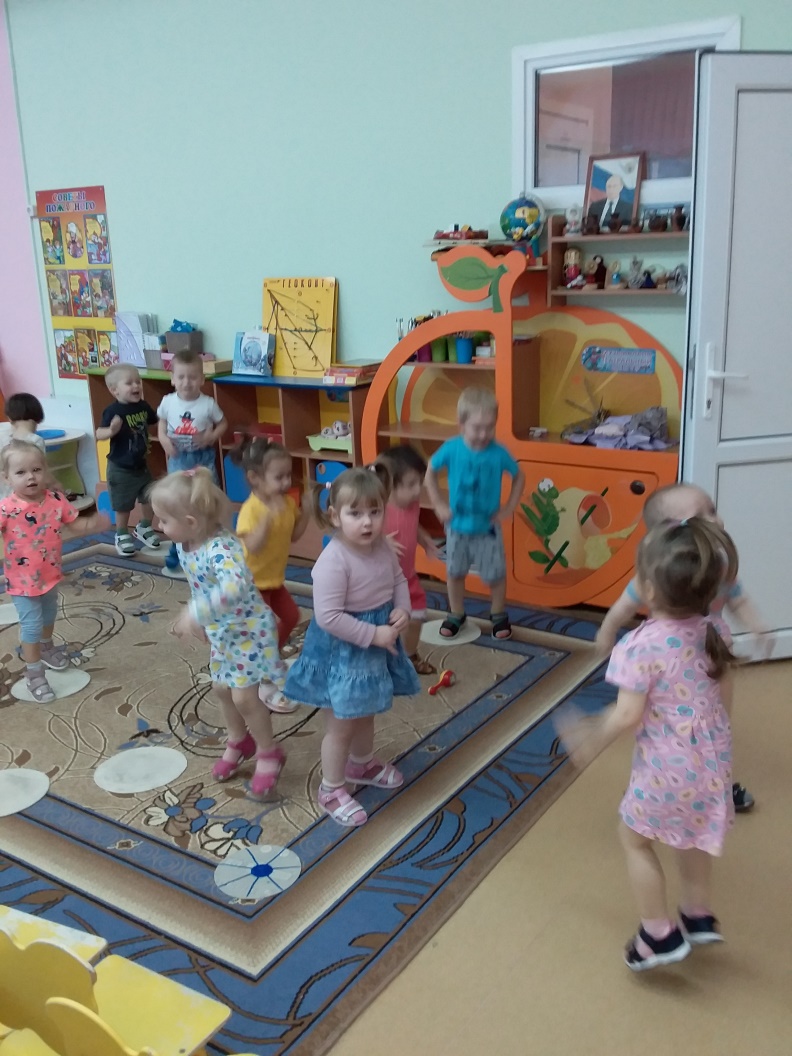 Если день начать с зарядки, 
Значит будет все в порядке!
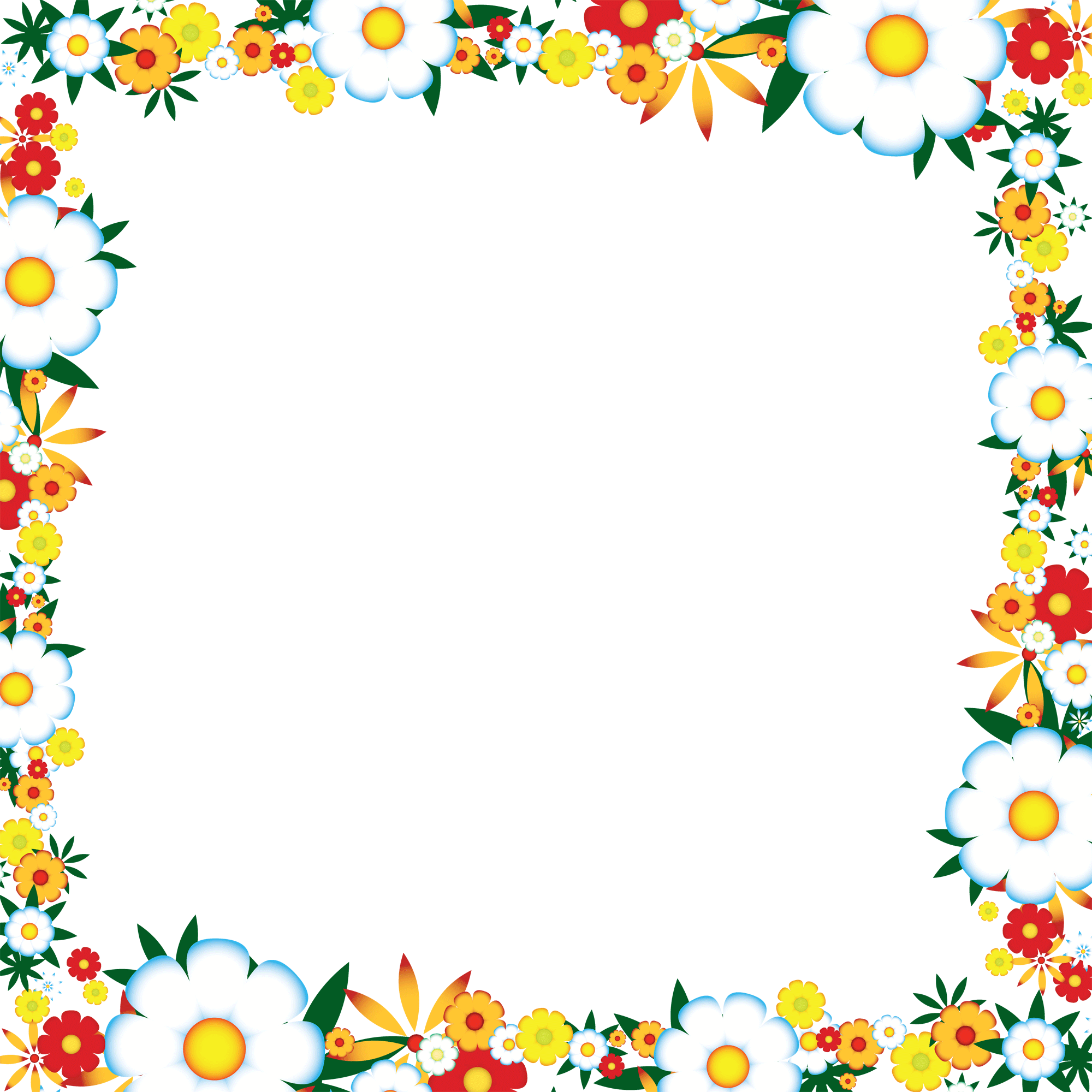 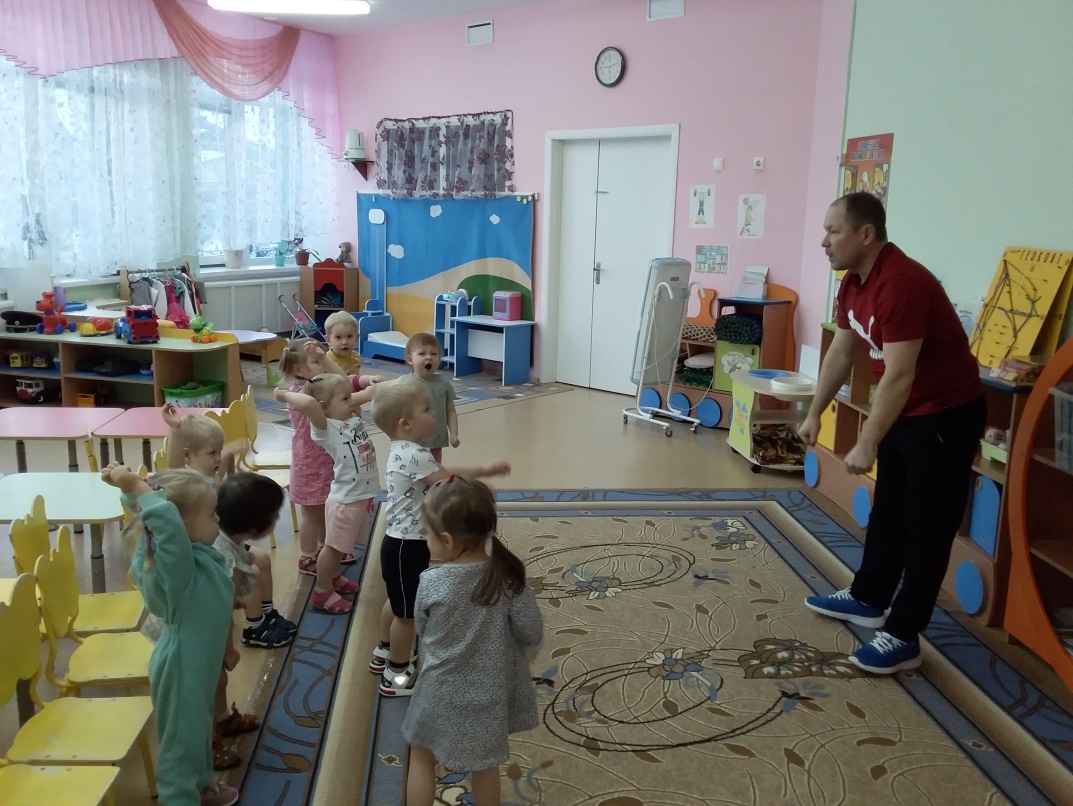 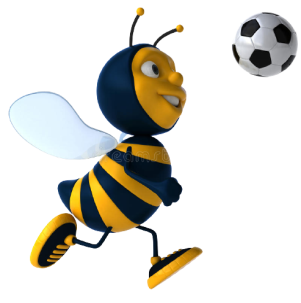 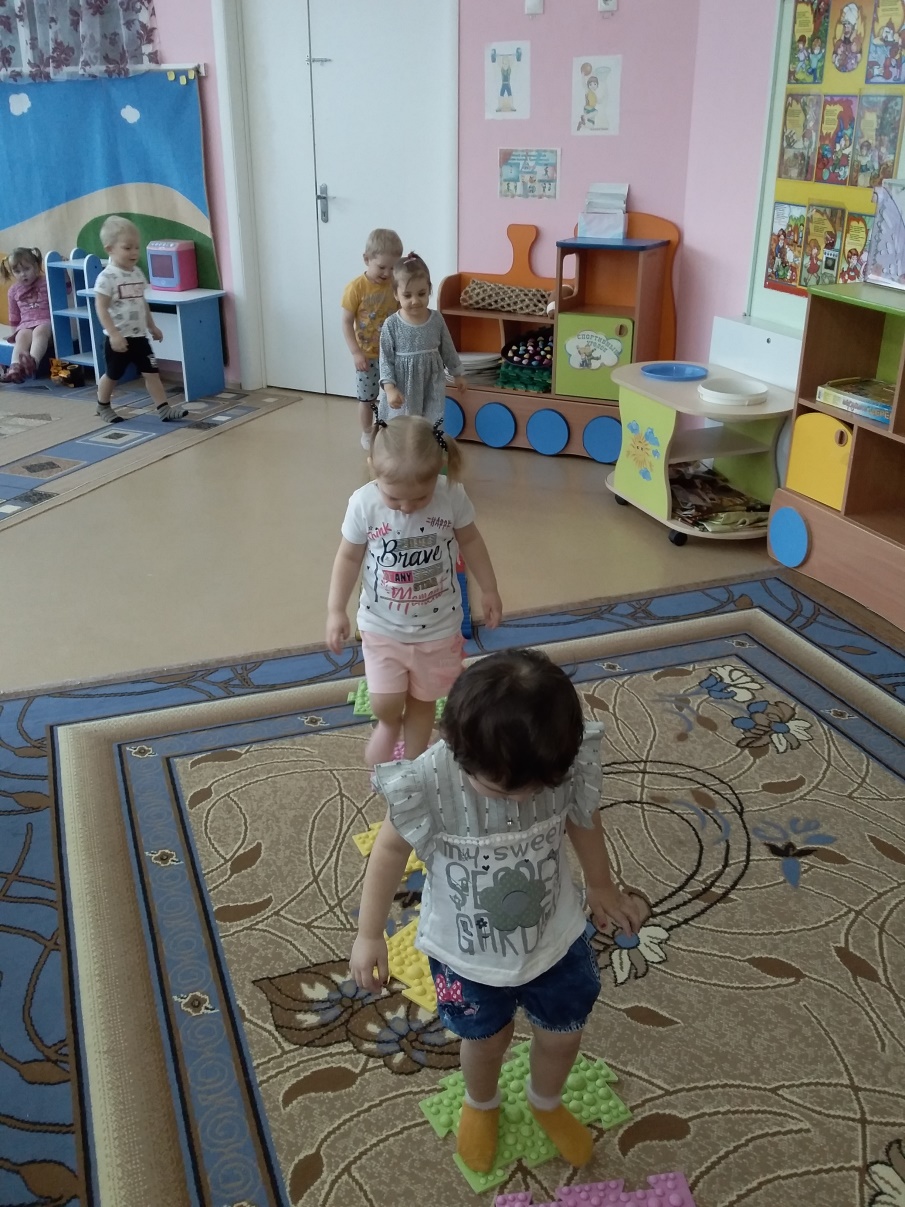 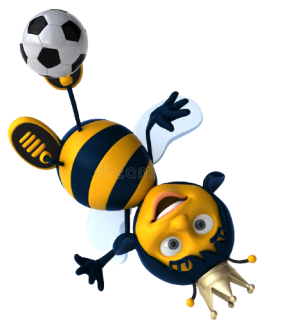 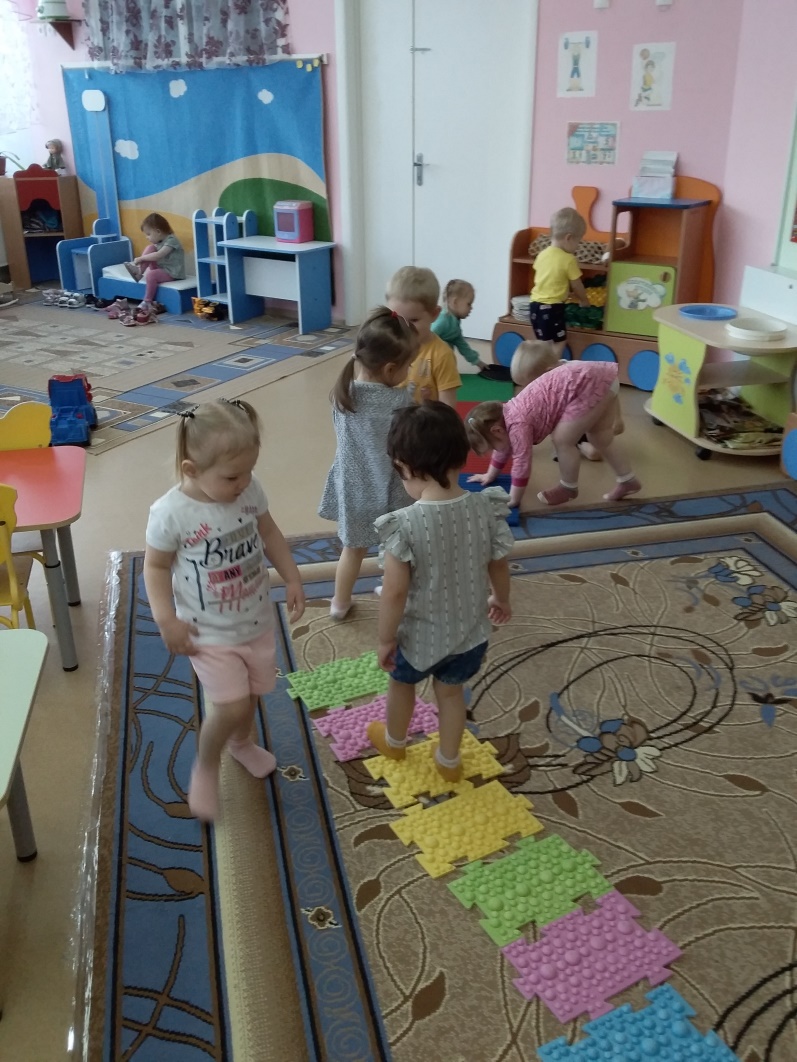 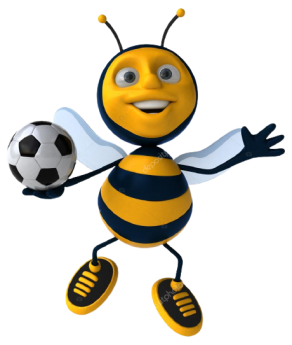 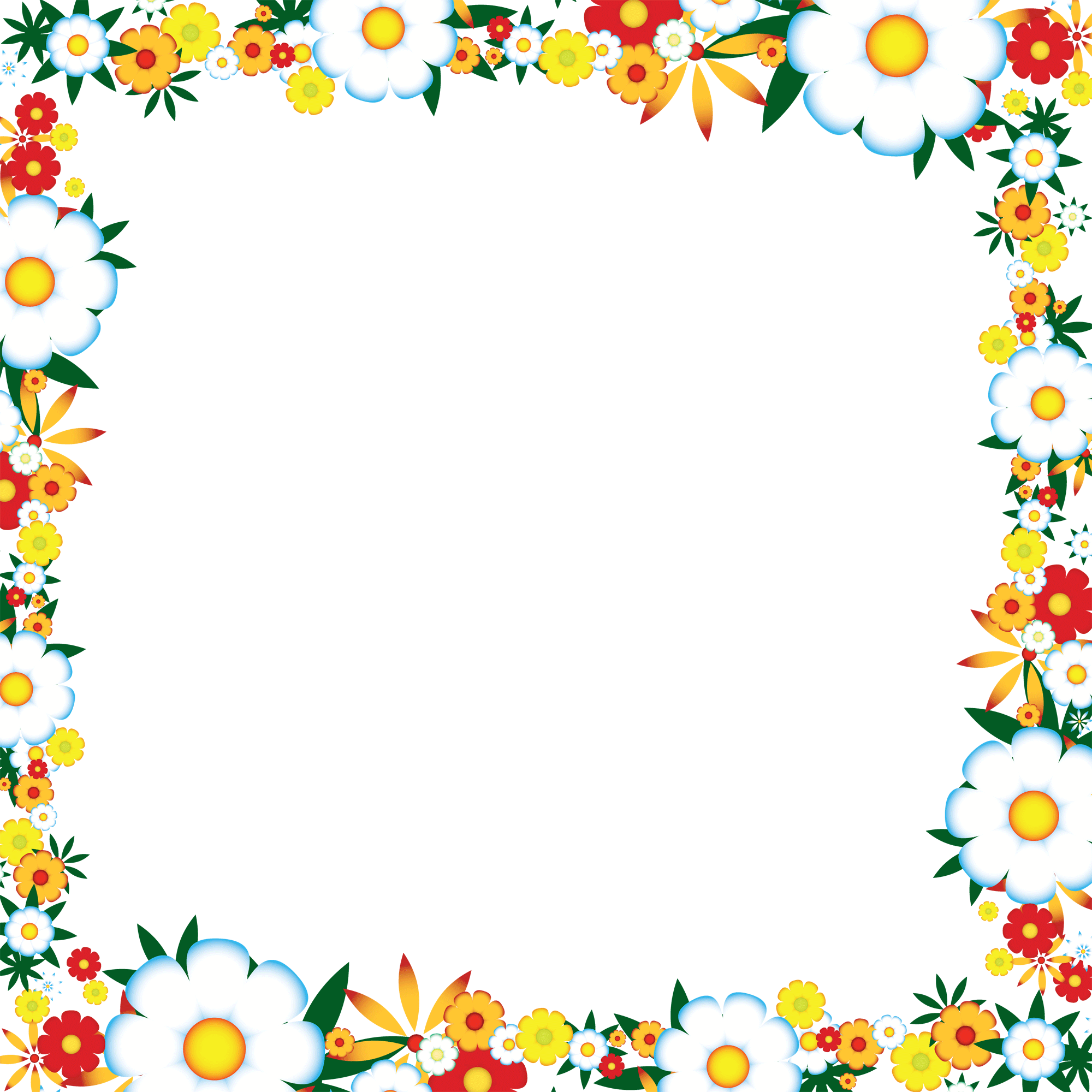 Вот наш паровоз,
Он нам игры привез.
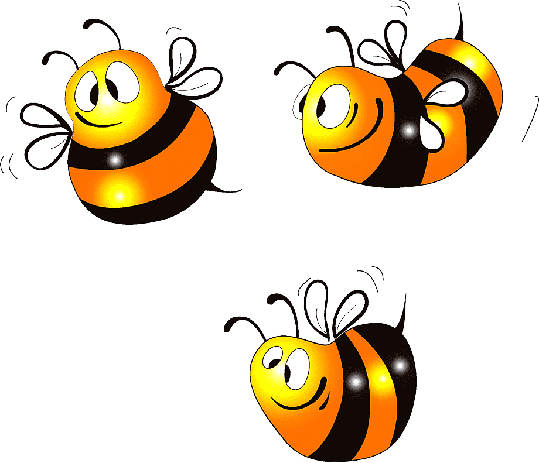 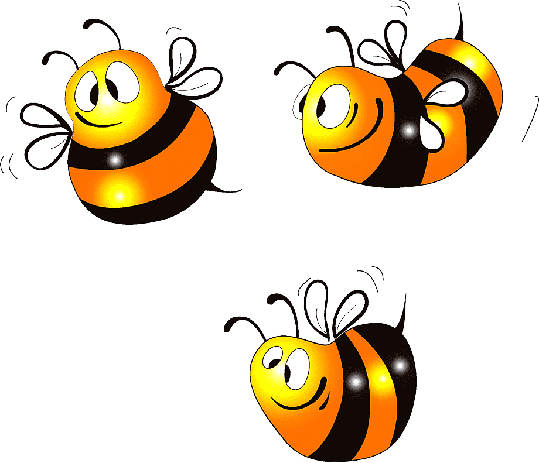 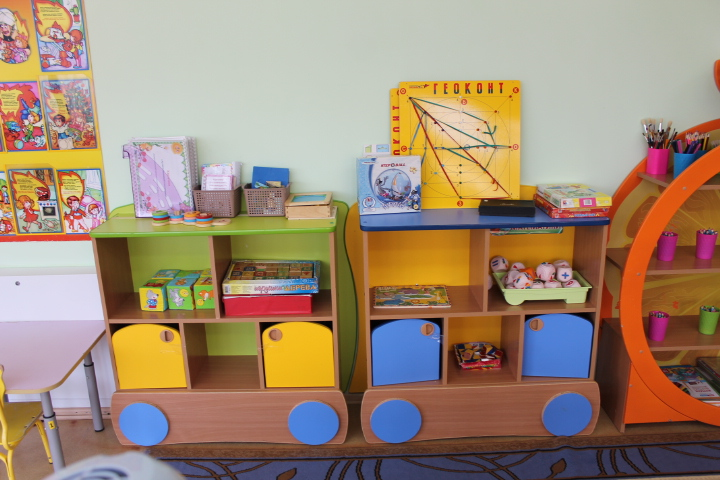 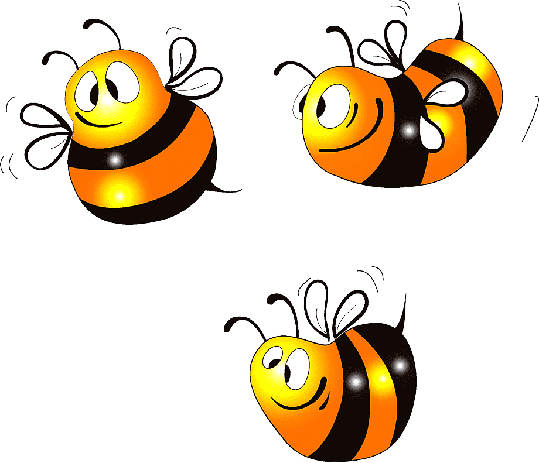 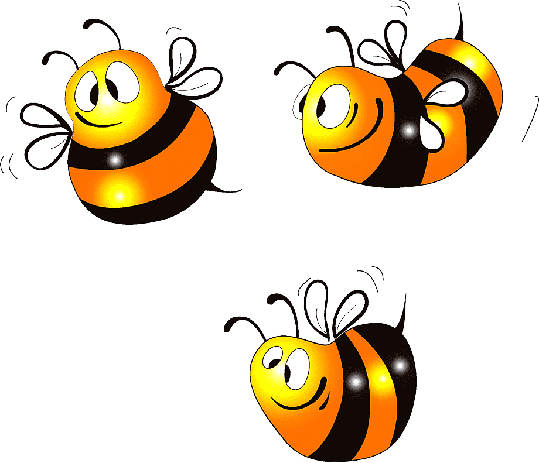 Все игры у нас познавательные,
Учимся мы, быть внимательными.
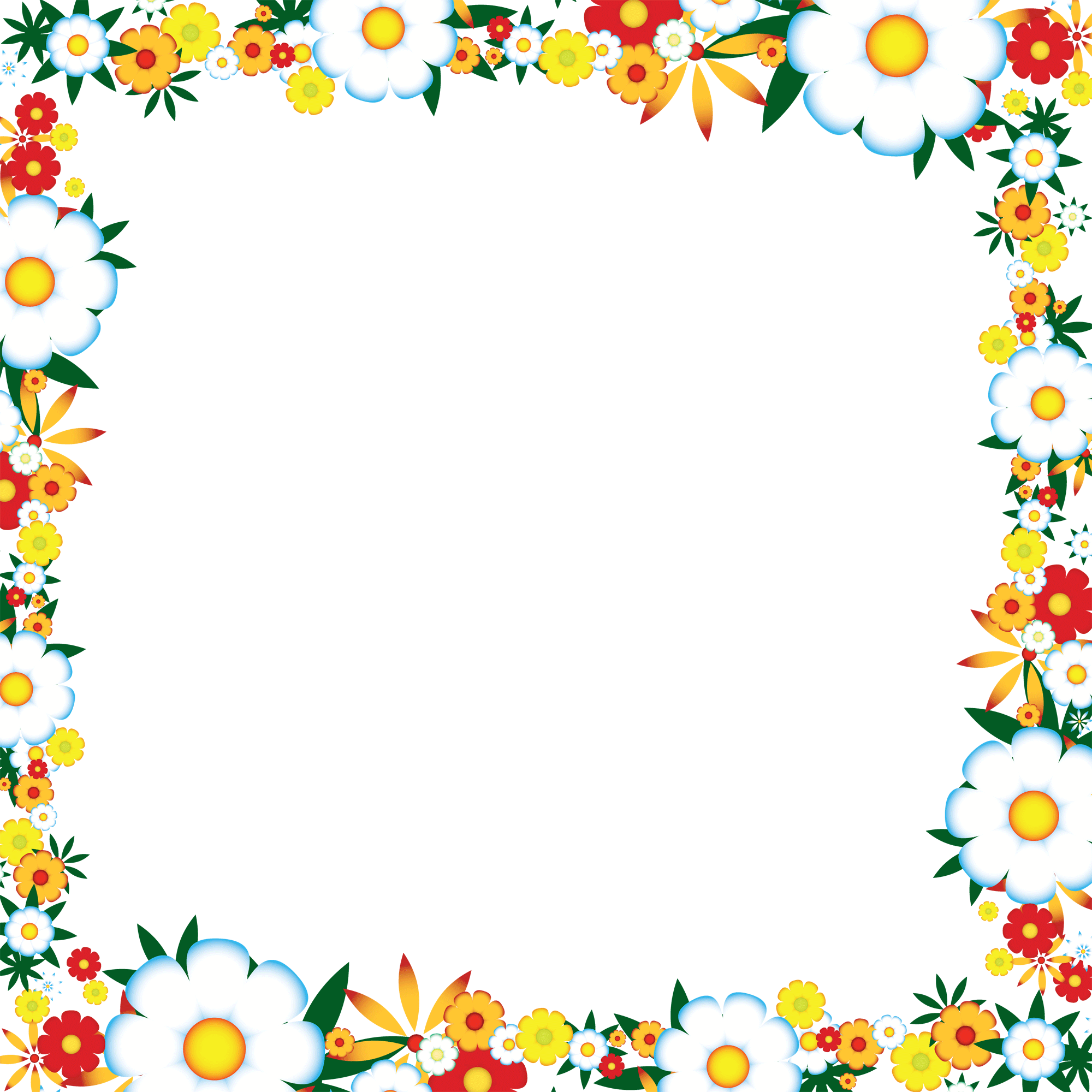 На полках книг 
у нас не счесть,
Разных народов 
сказки есть.
Нам воспитатель 
их читает,
Каждый из нас, 
себя героем 
представляет
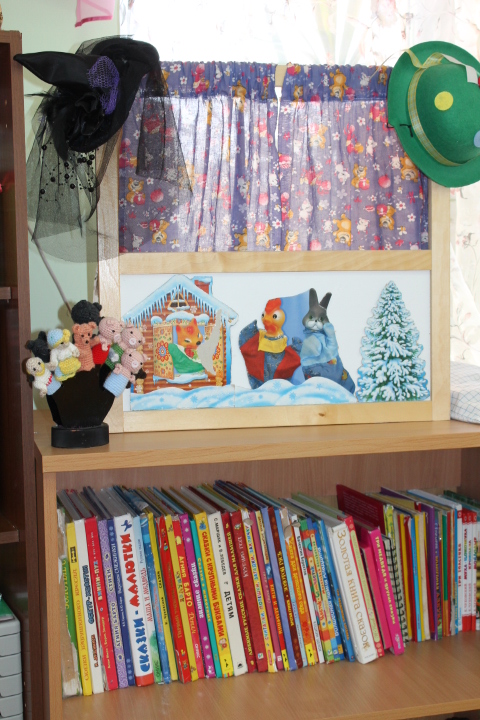 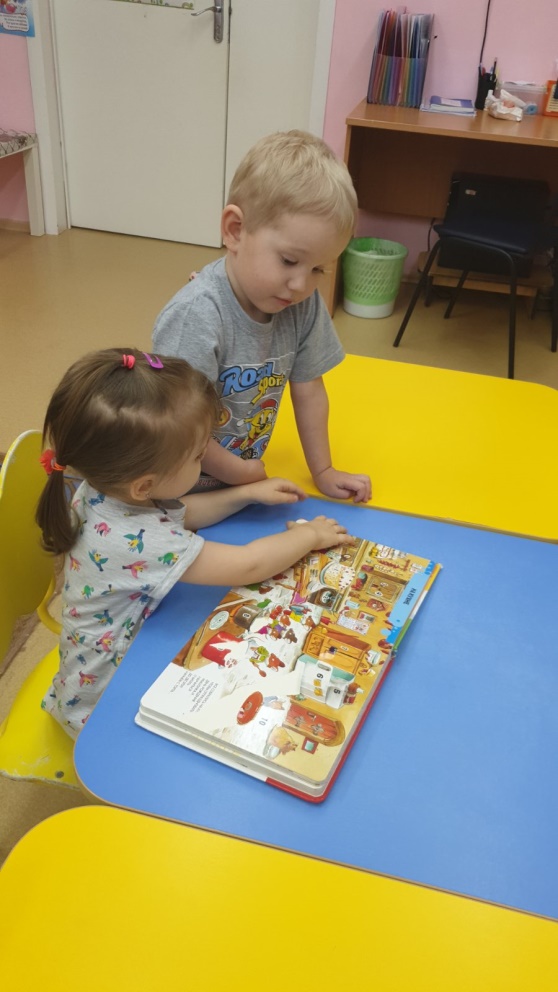 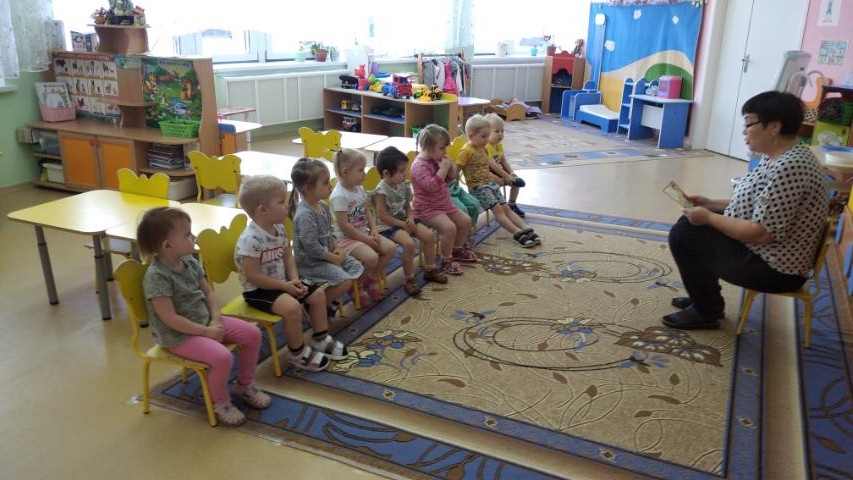 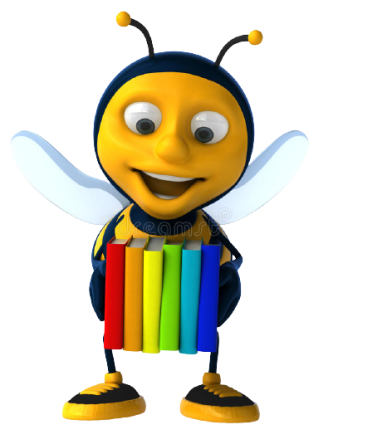 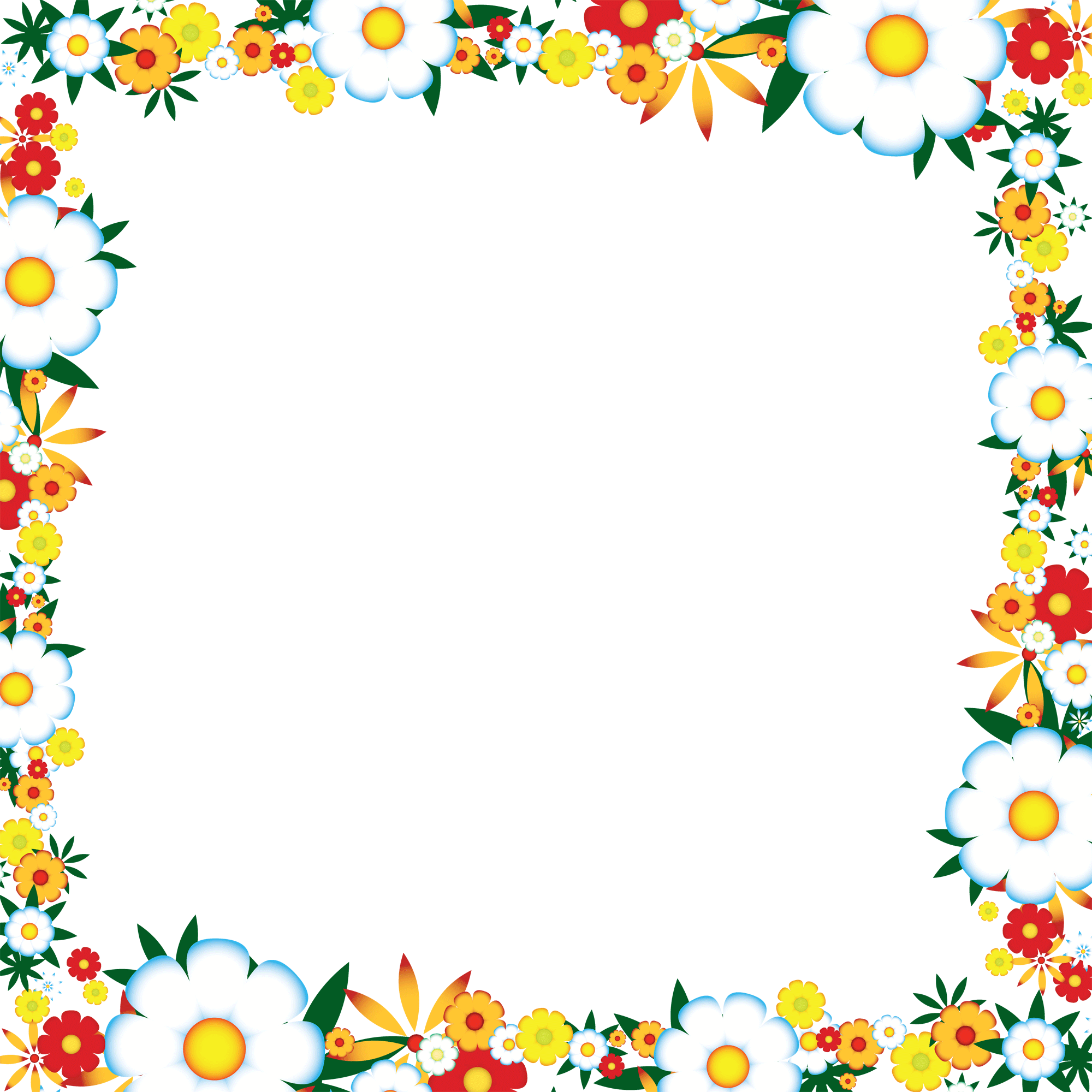 На полках книг 
у нас не счесть,
Разных народов 
сказки есть.
Нам воспитатель 
их читает,
Каждый из нас, 
себя героем 
представляет
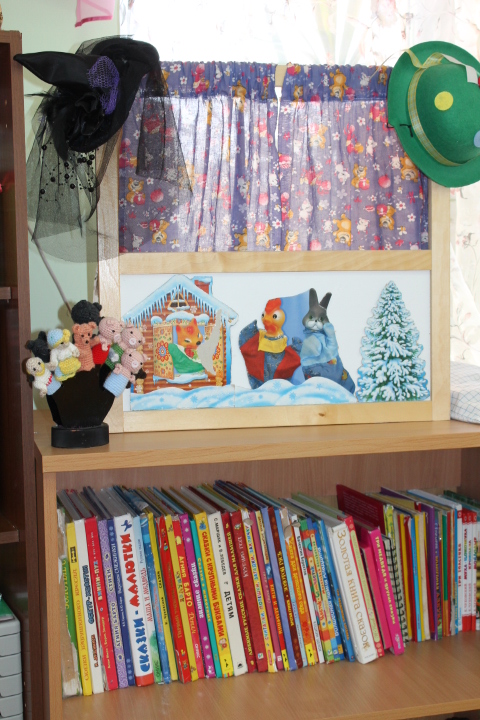 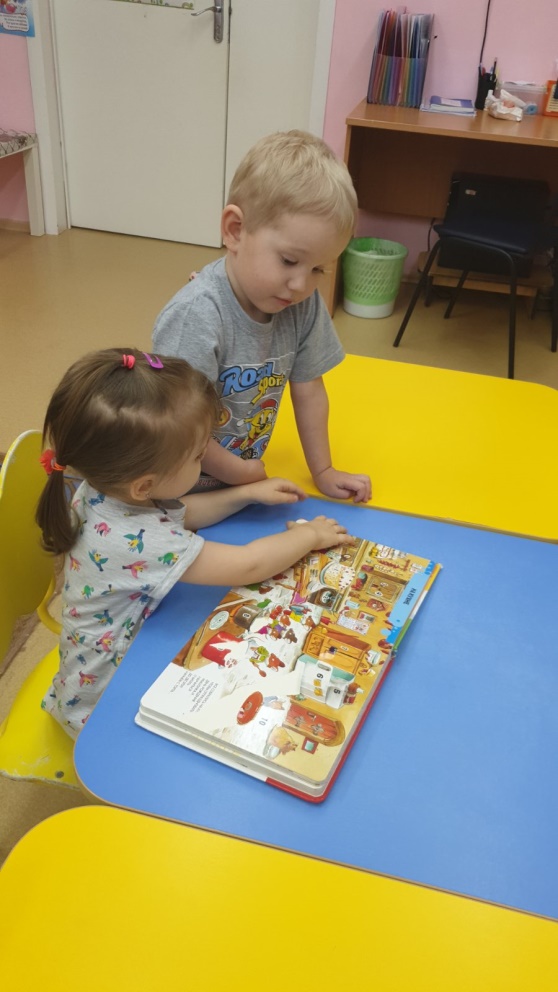 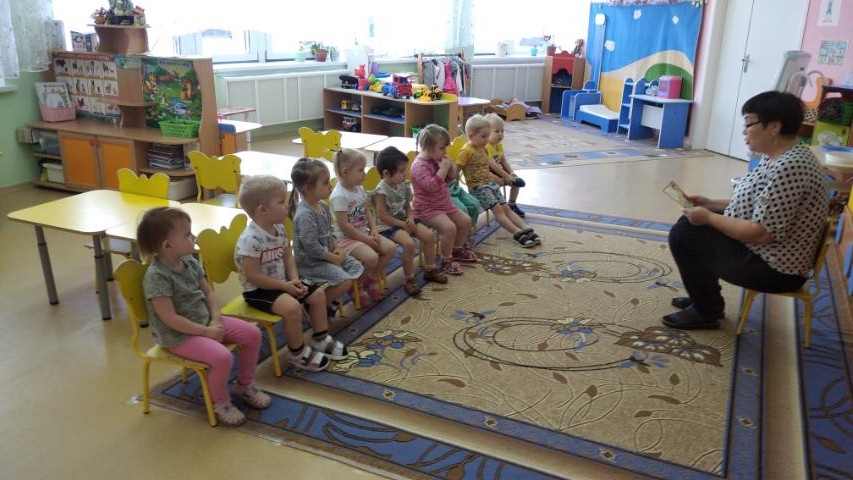 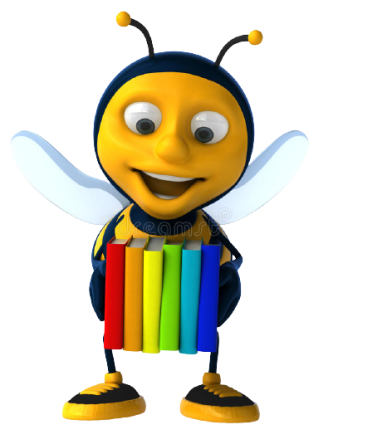 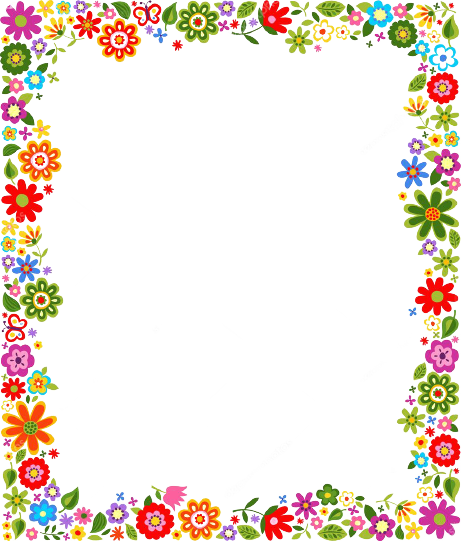 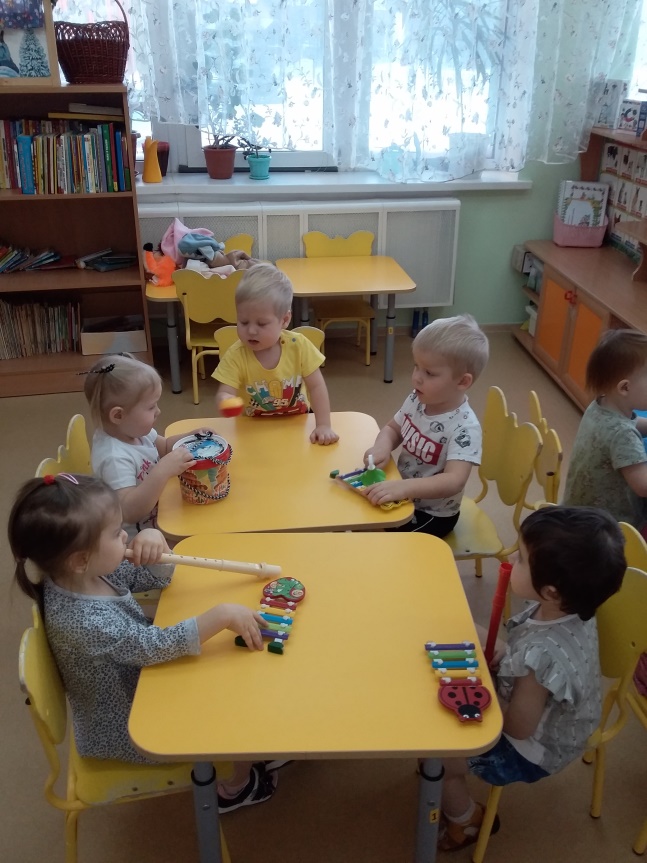 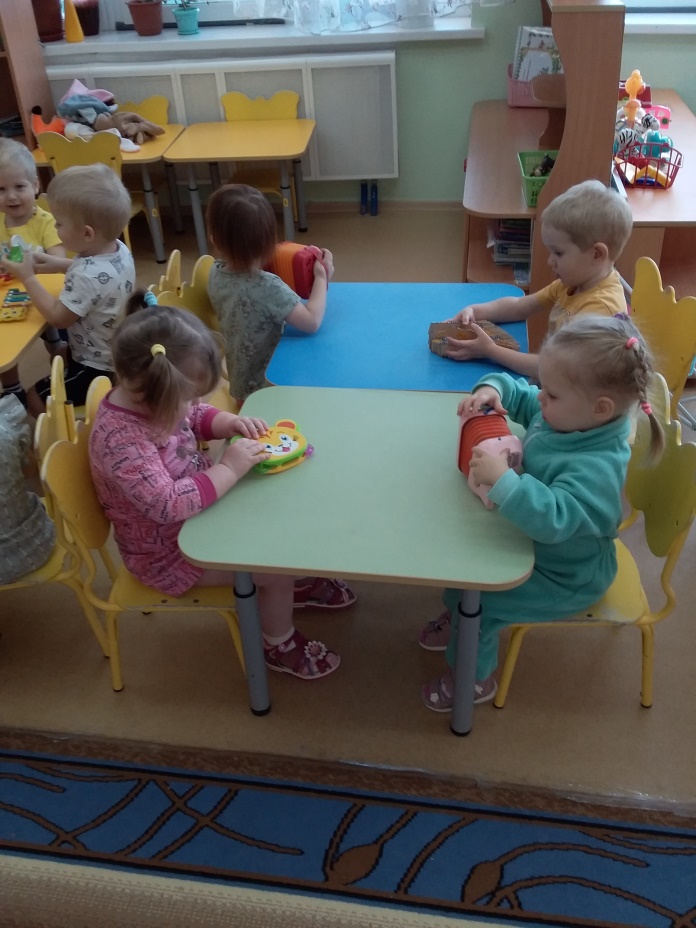 Есть «Центр музыки» 
у нас, 
Там колокольчики звенят, 
Барабанщики гремят, 
Маракасы, дудки, бубны, 
Строят музыкальный лад.
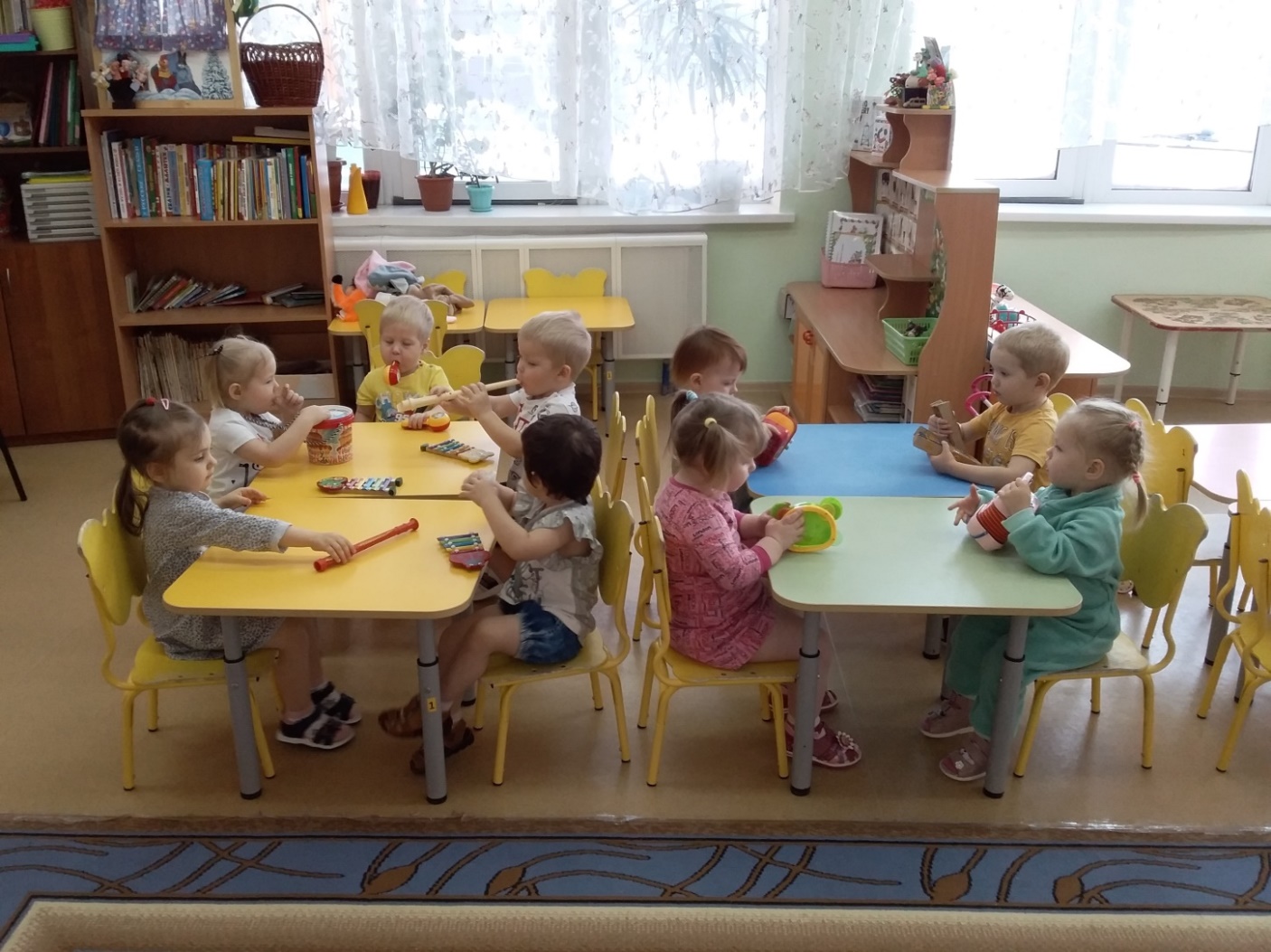 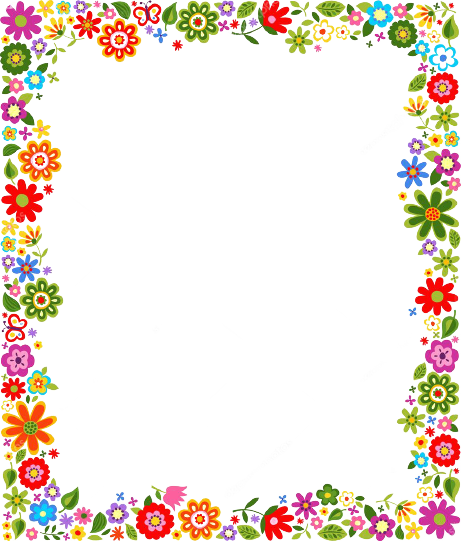 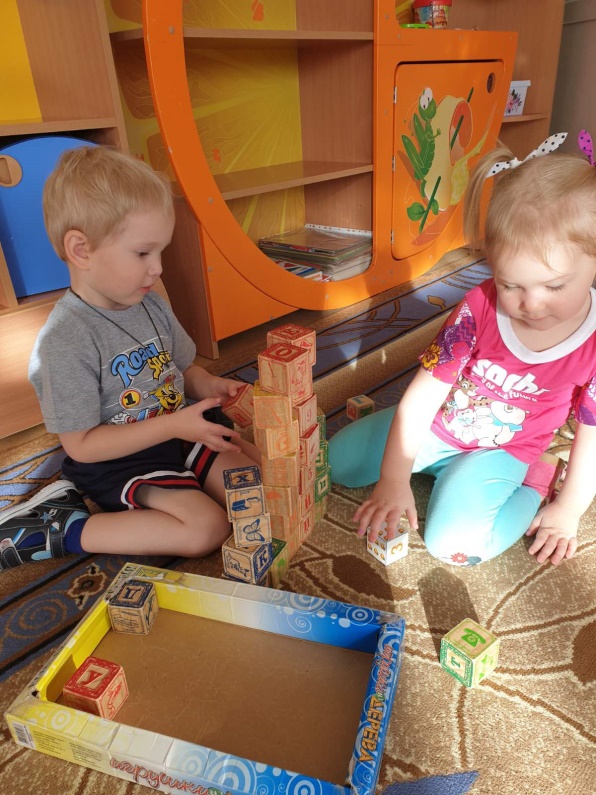 Вот  машины
 в гараже
Все заправлены уже, 
Ждет  шаферов 
тут игра
Будет  рада 
детвора
Разных  кубиков 
не счесть,
И  конструктор 
у нас есть,
Из  него 
построим дом
Кукол  
жить в нем позовем
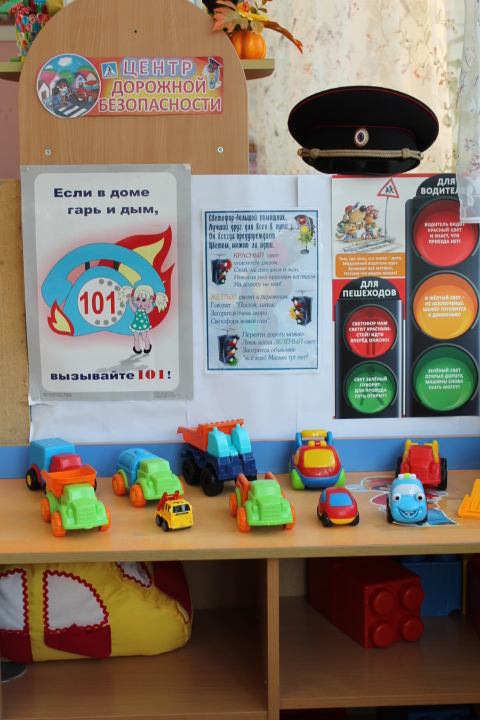 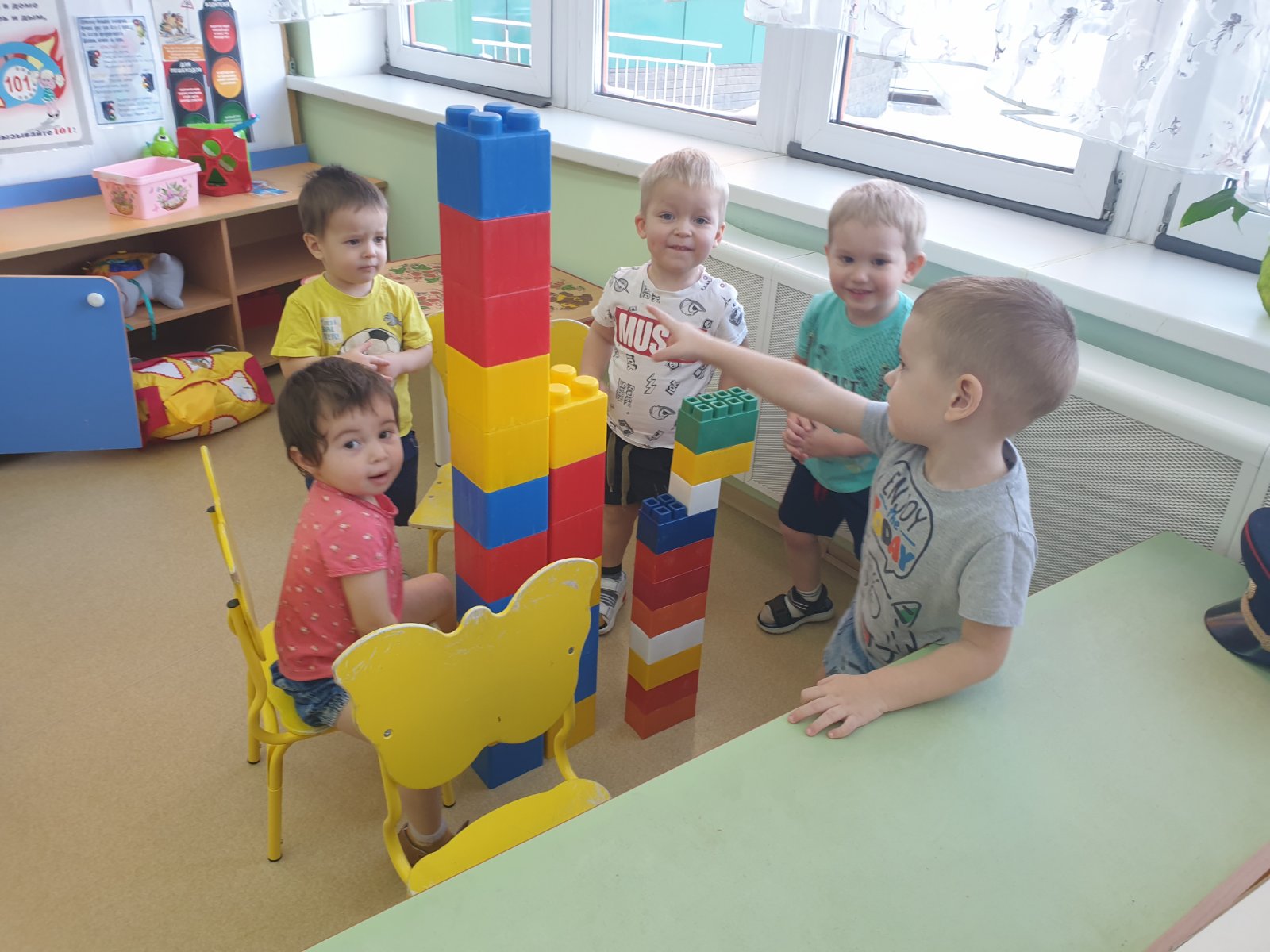 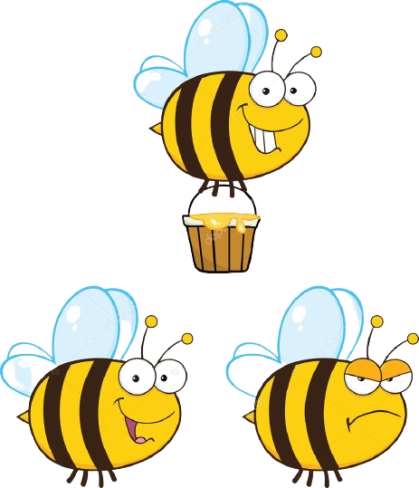 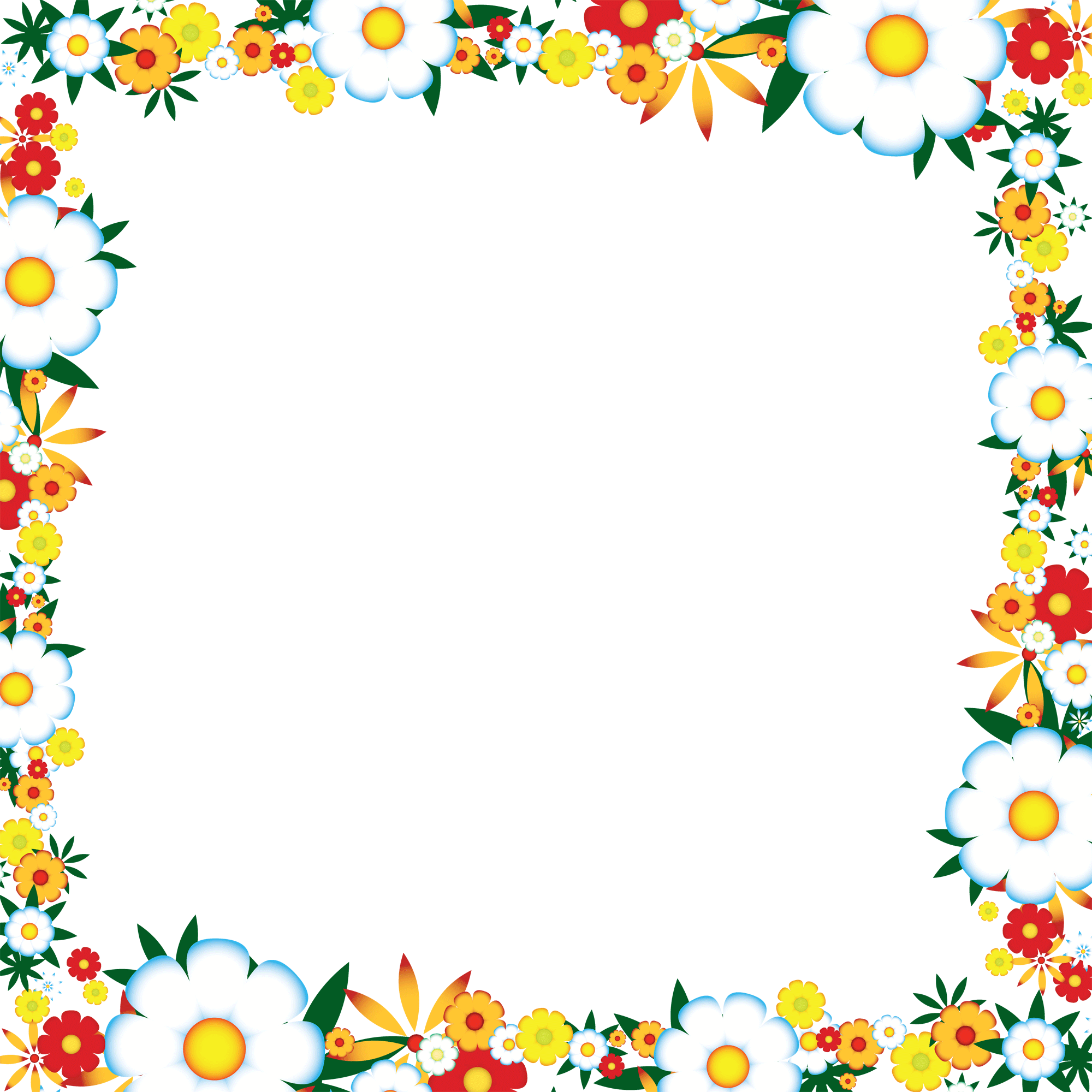 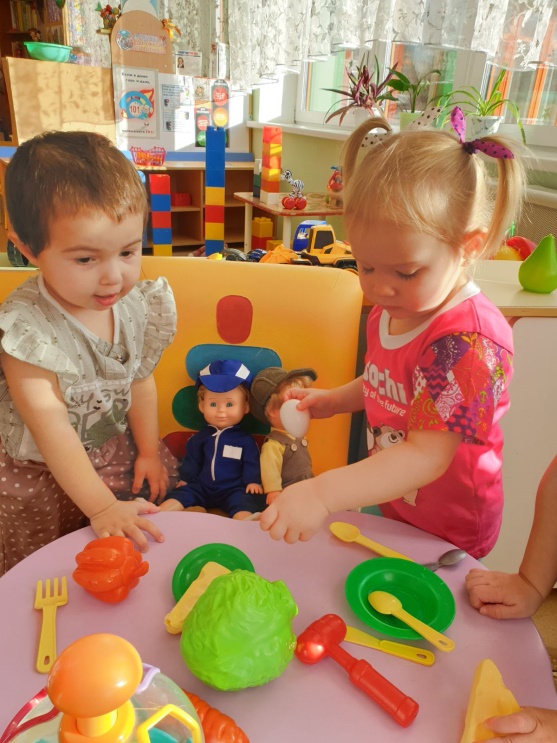 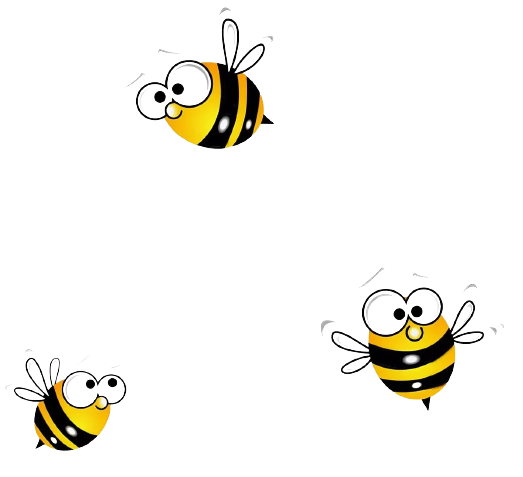 В дочки матери играем,
 Кукол чаем угощаем.
Все для куклы 
Маши есть,
Нравиться ребятам здесь.
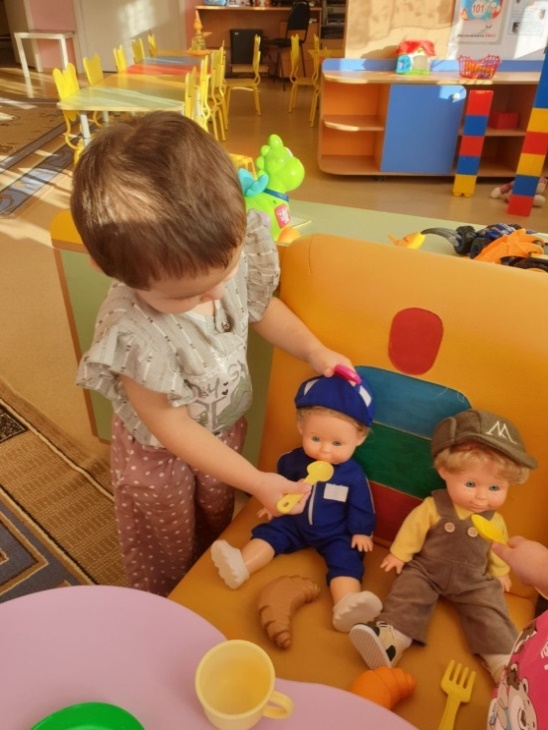 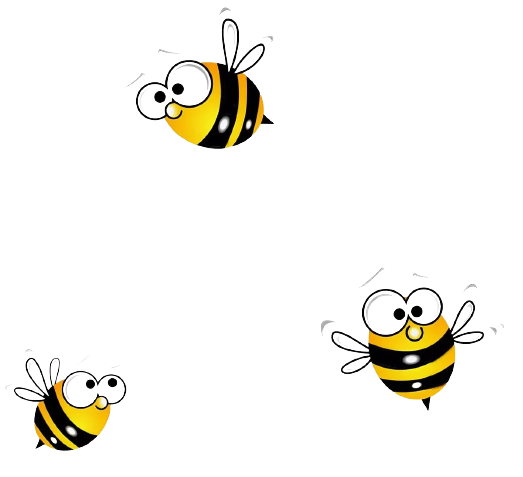 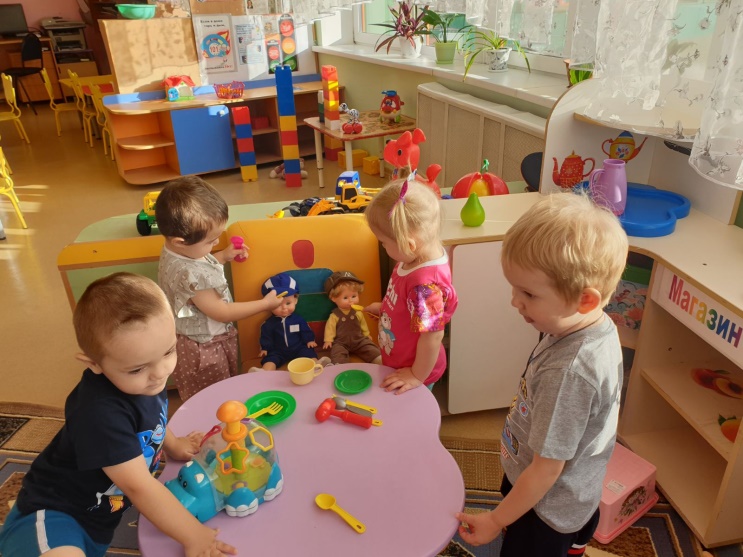 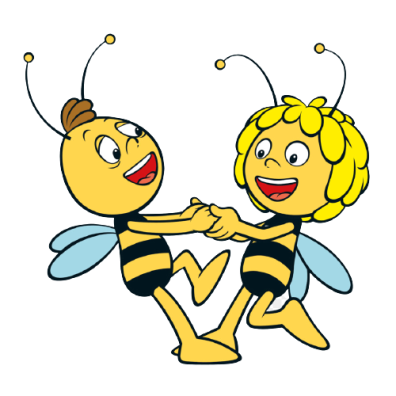 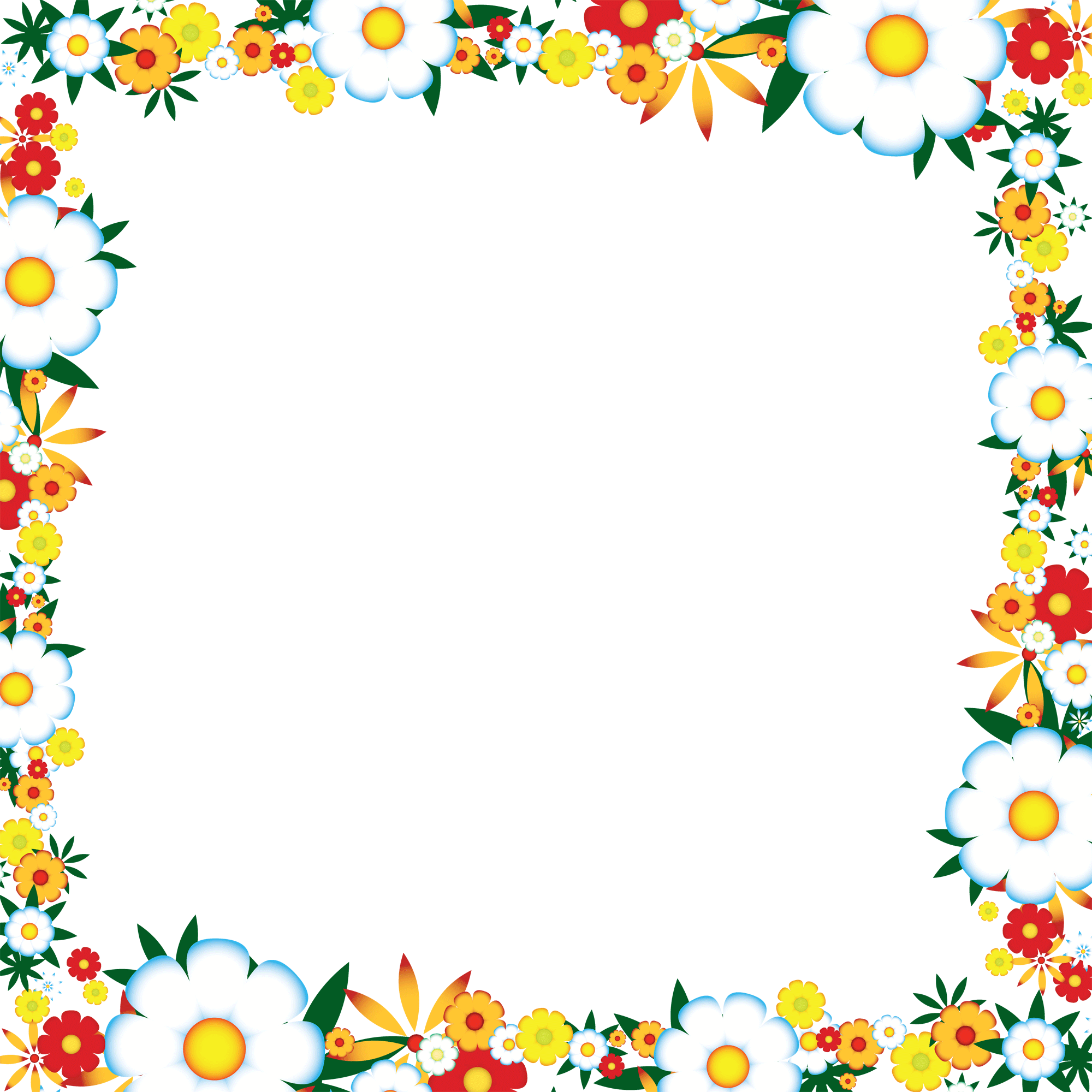 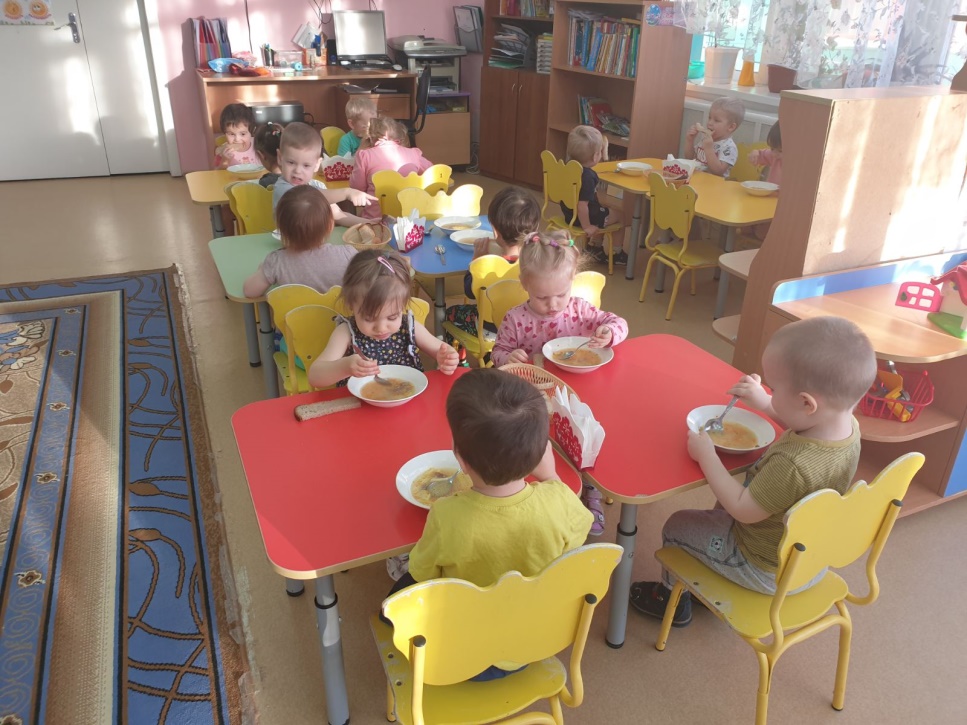 Поиграли, порезвились, пообедать мы решили!
Аппетитно, вкусно, сытно 
Здесь готовят повара. 
Приготовлено на славу, 
Всё, что любит детвора!
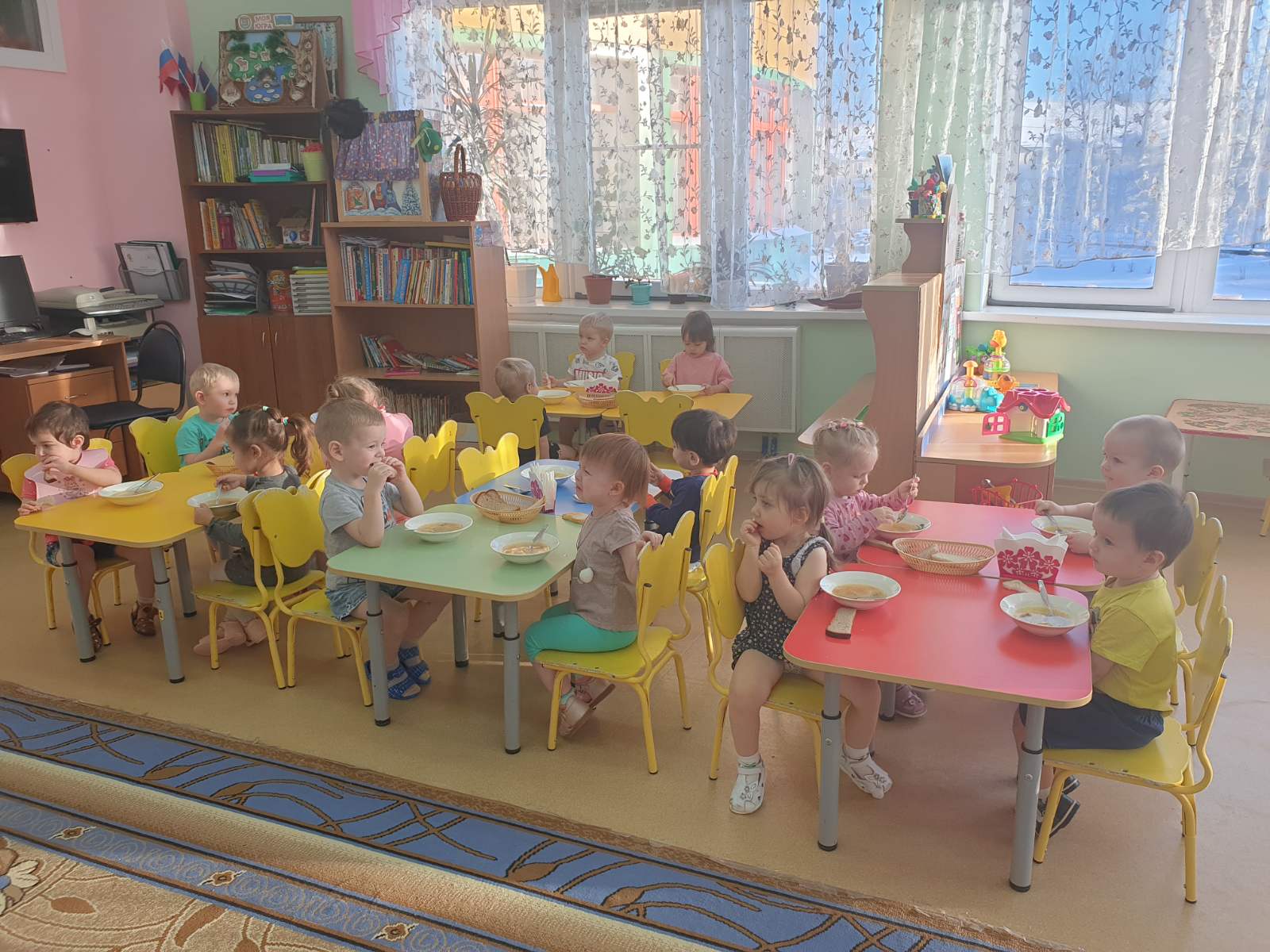 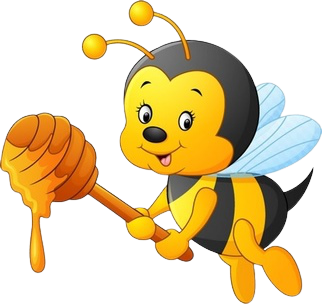 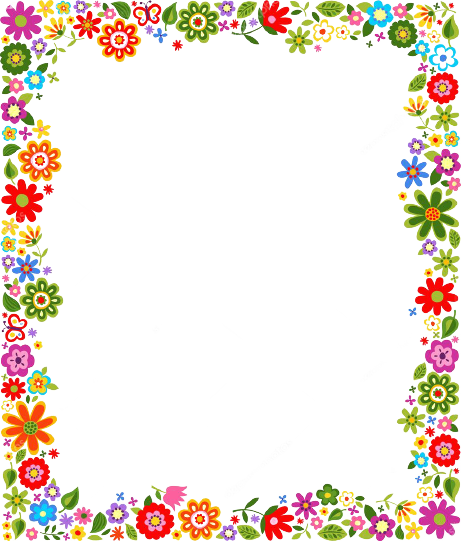 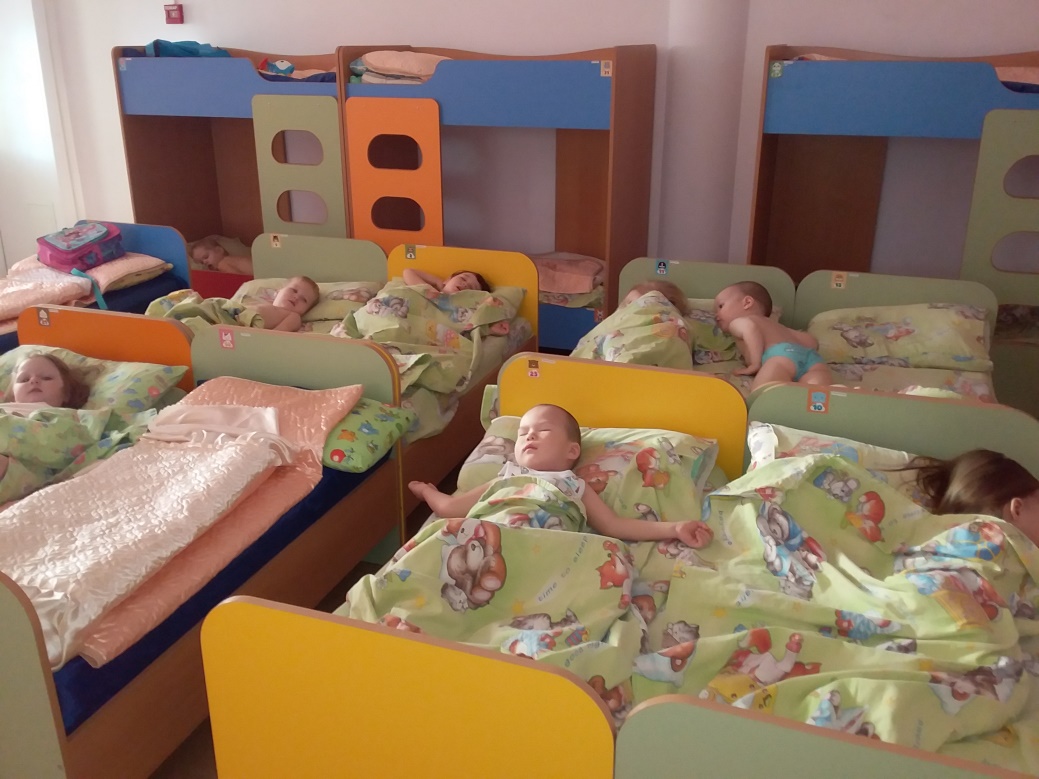 А когда устанем очень,
то пойдем все отдыхать.
Руки ноги наигрались
глазки станут засыпать,
Ляжем дружно в нашей спальне
отдыхать мы на кровать
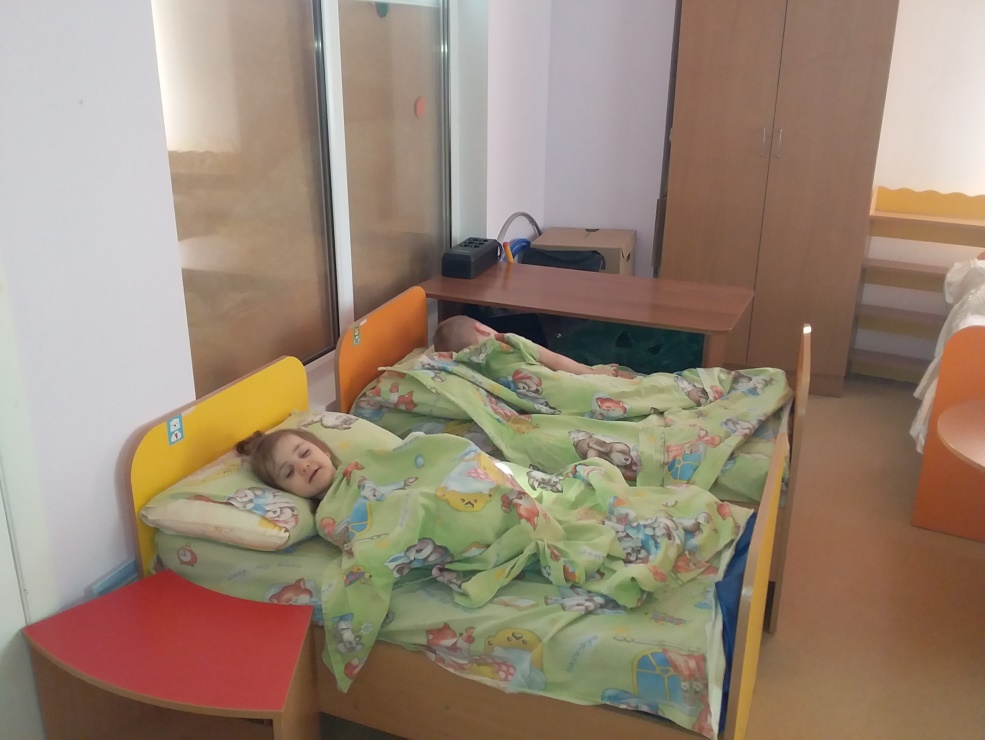 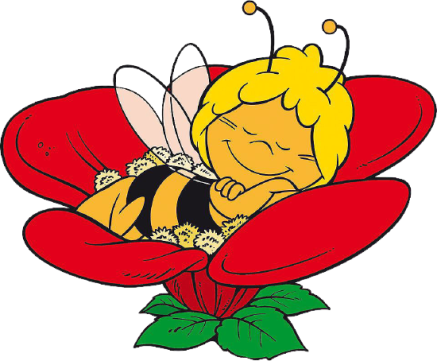 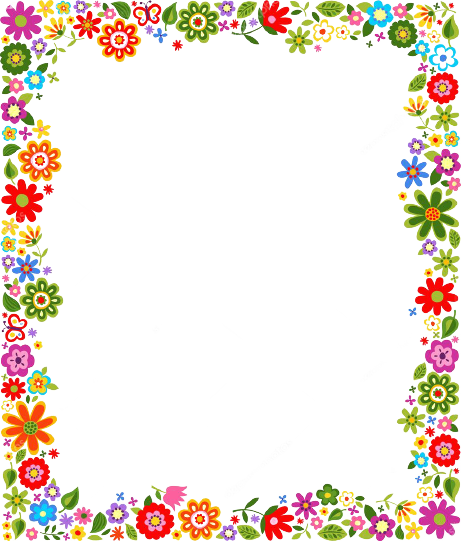 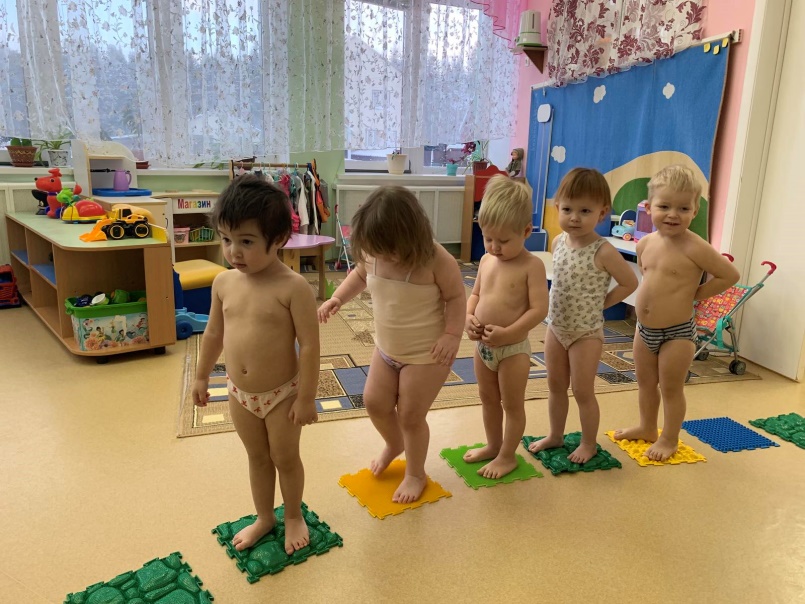 Просыпаются ребята,Нам уже пора вставать.Мы совсем не лежебоки,Любим мы играть, плясать.
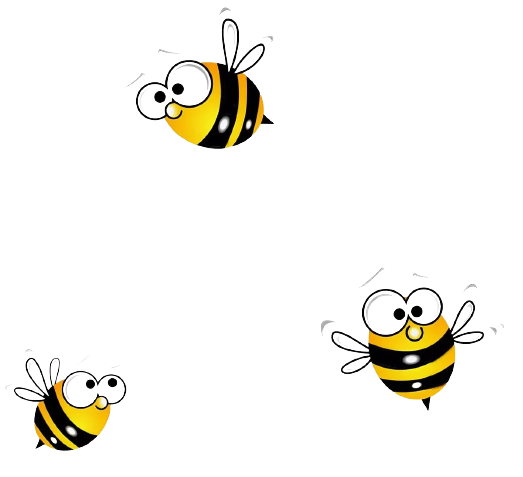 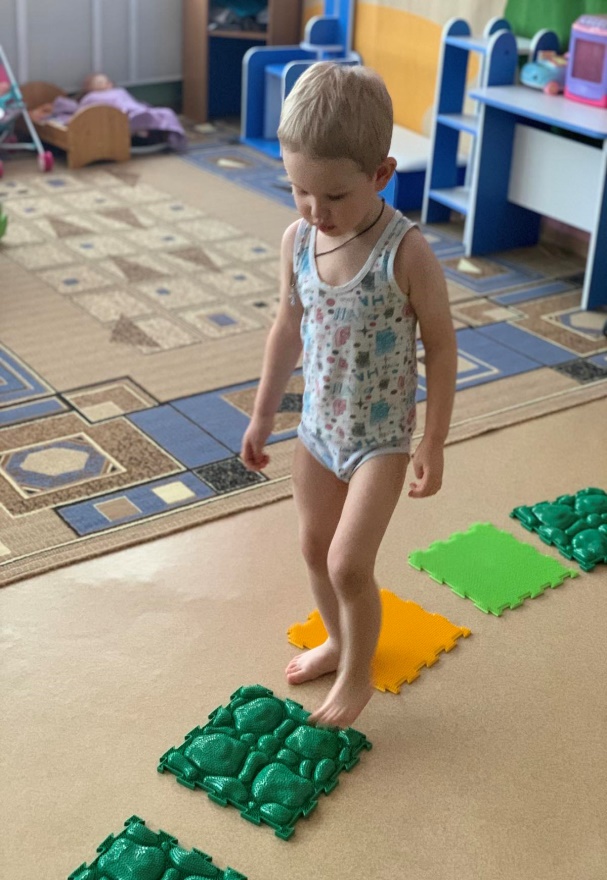 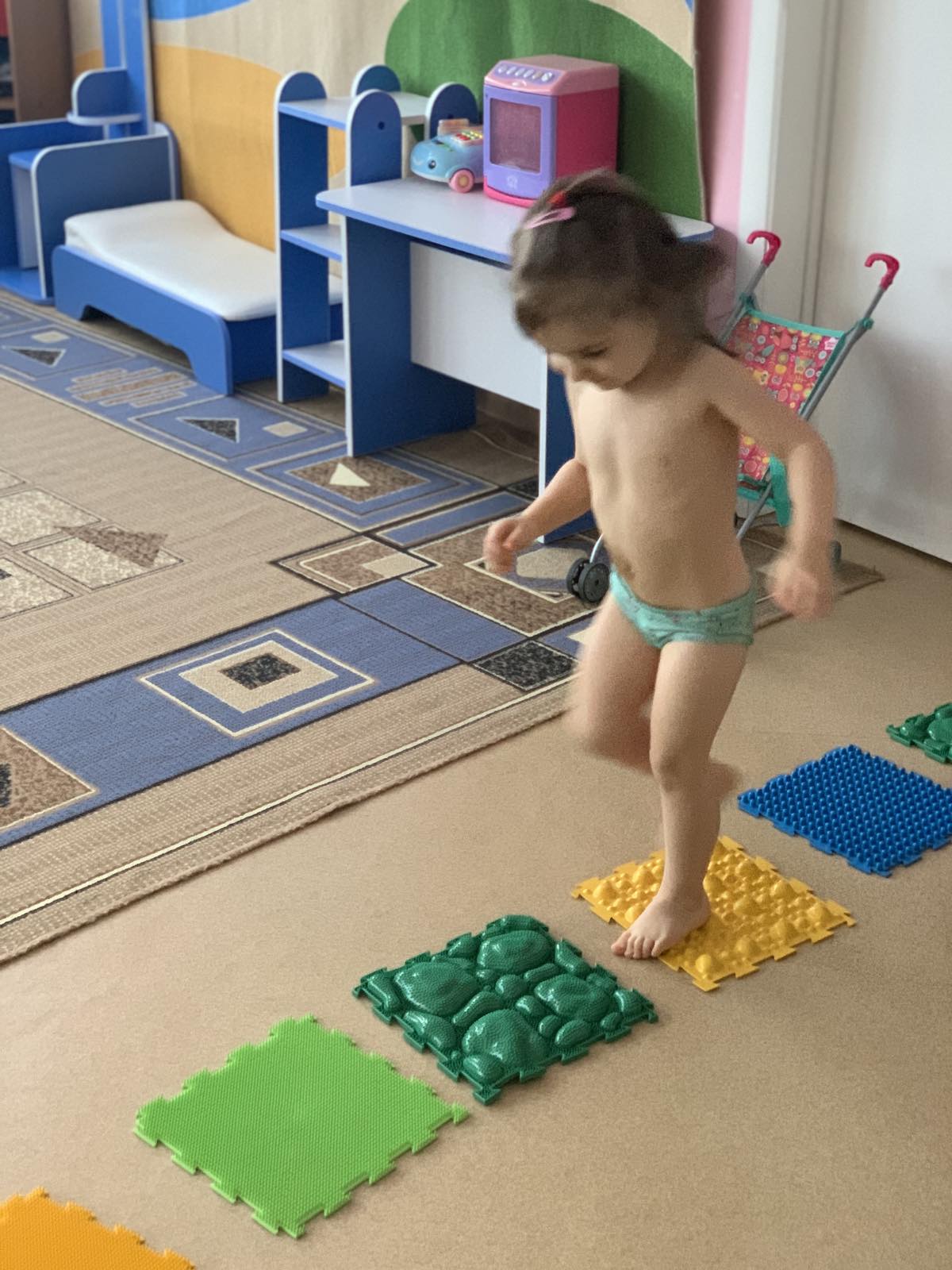 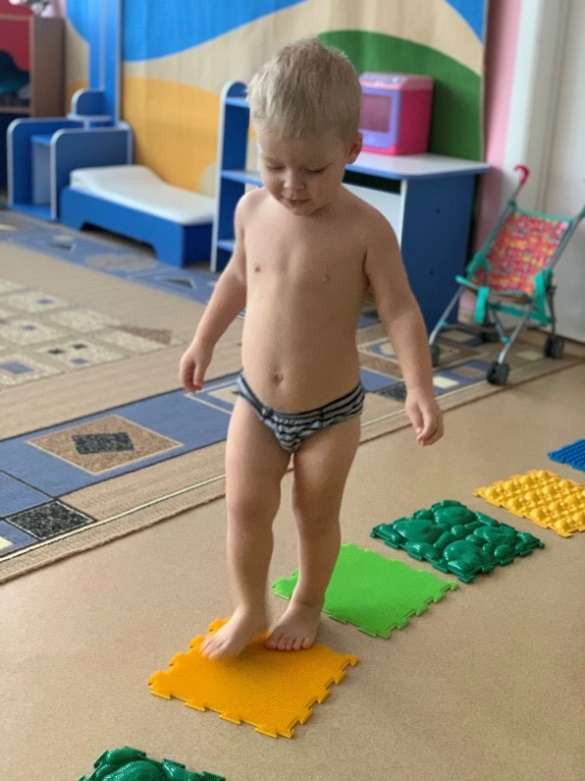 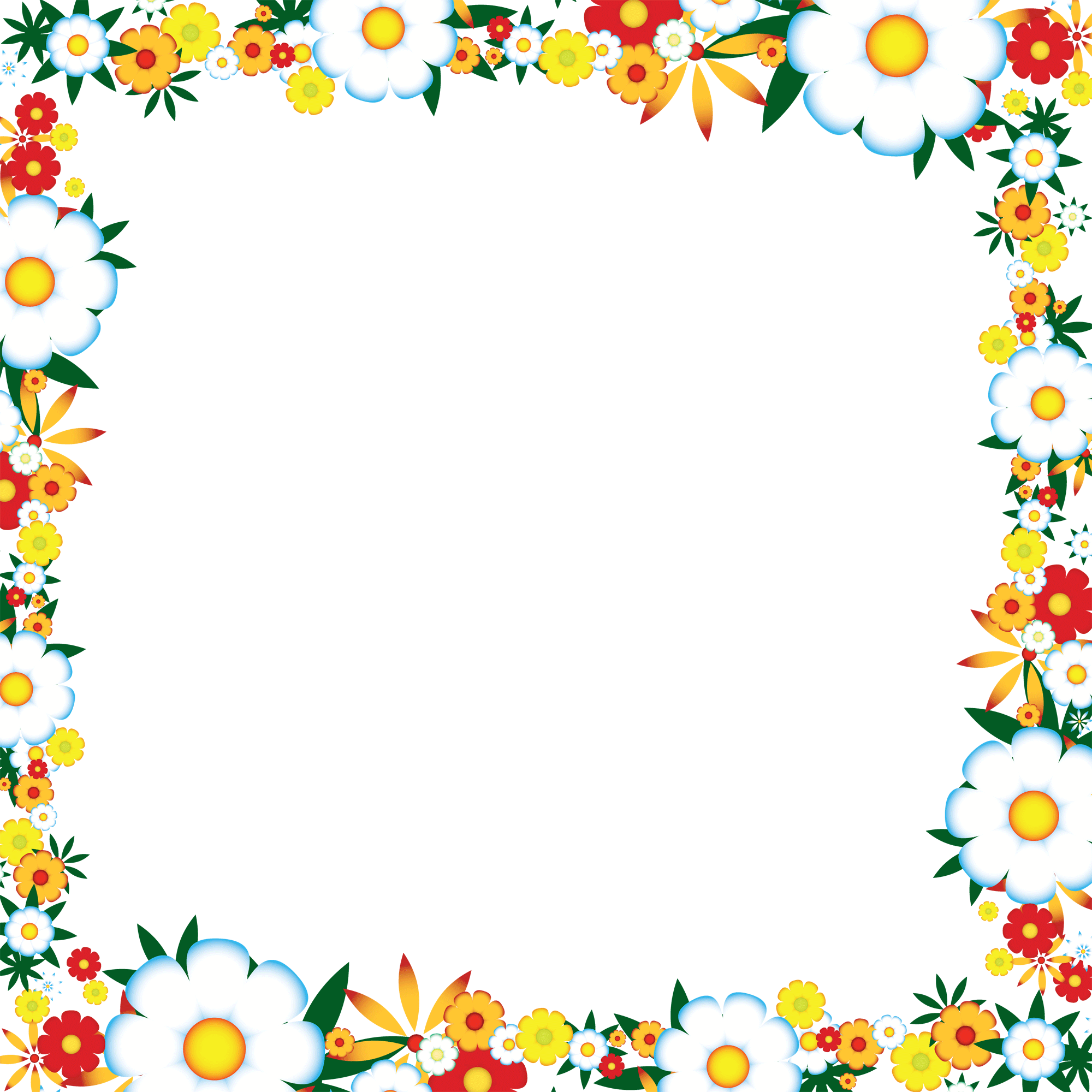 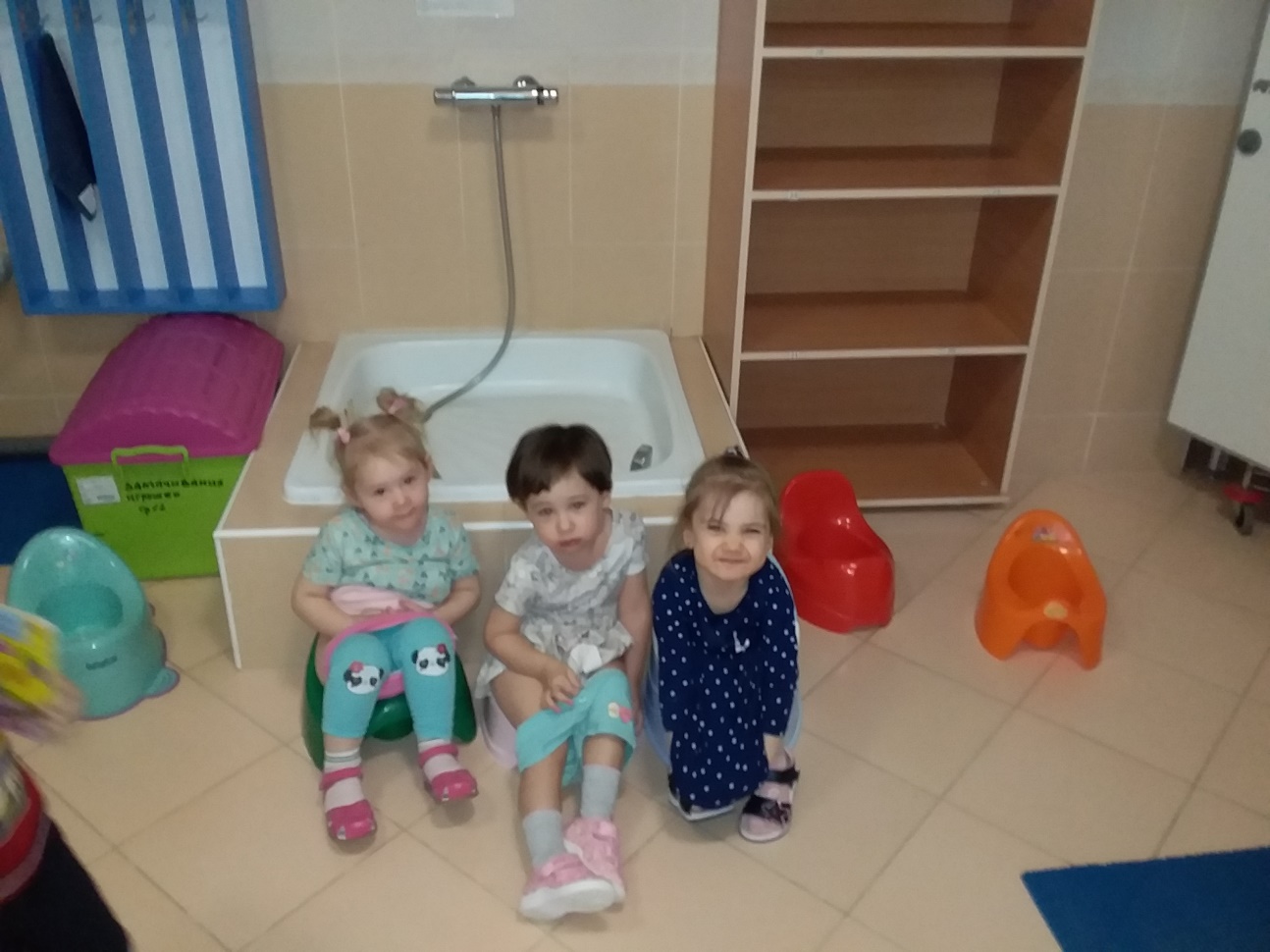 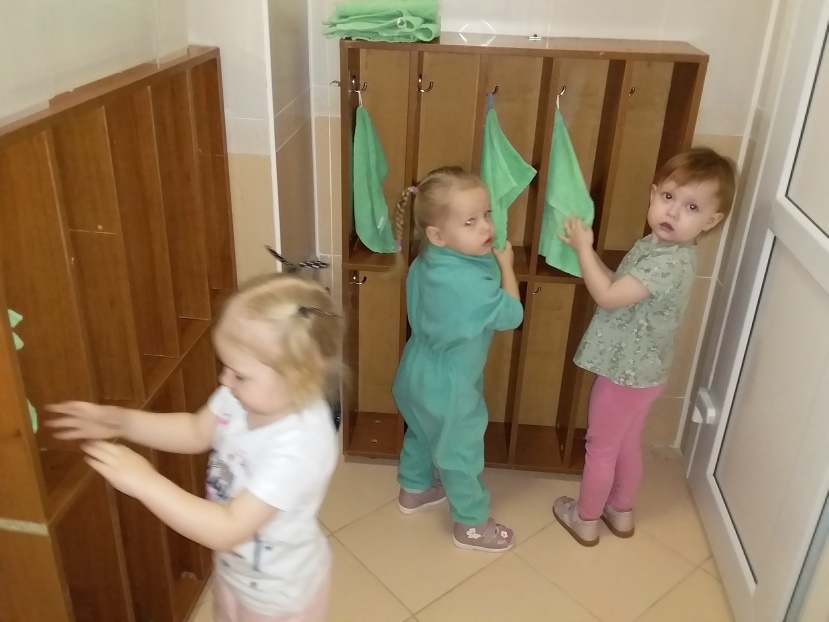 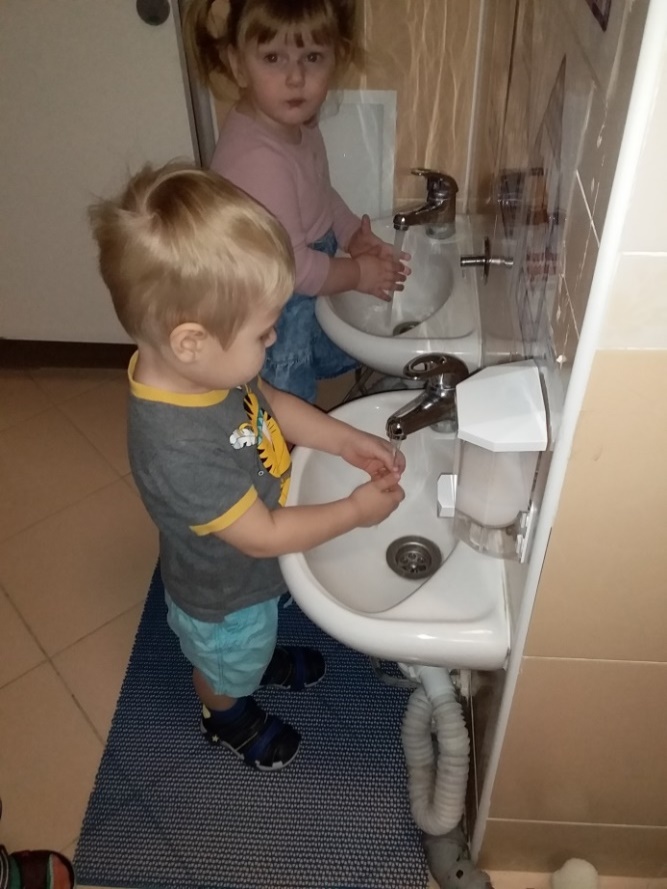 В комнате у Мойдодыра,
полотенце есть и мыло.
Руки здесь мы будем мыть,
 И за чистотой  следить. 
И горшок за каждым свой,
 не садитесь на чужой.
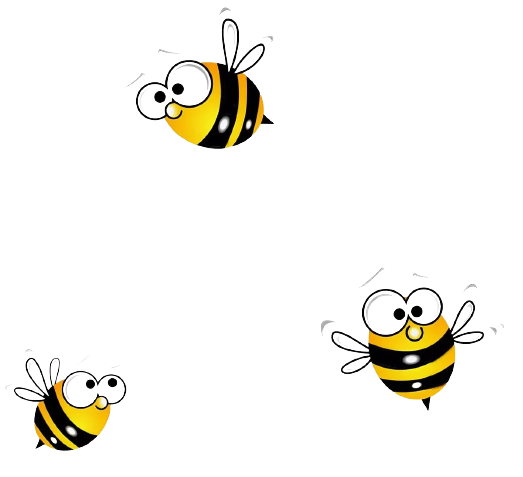 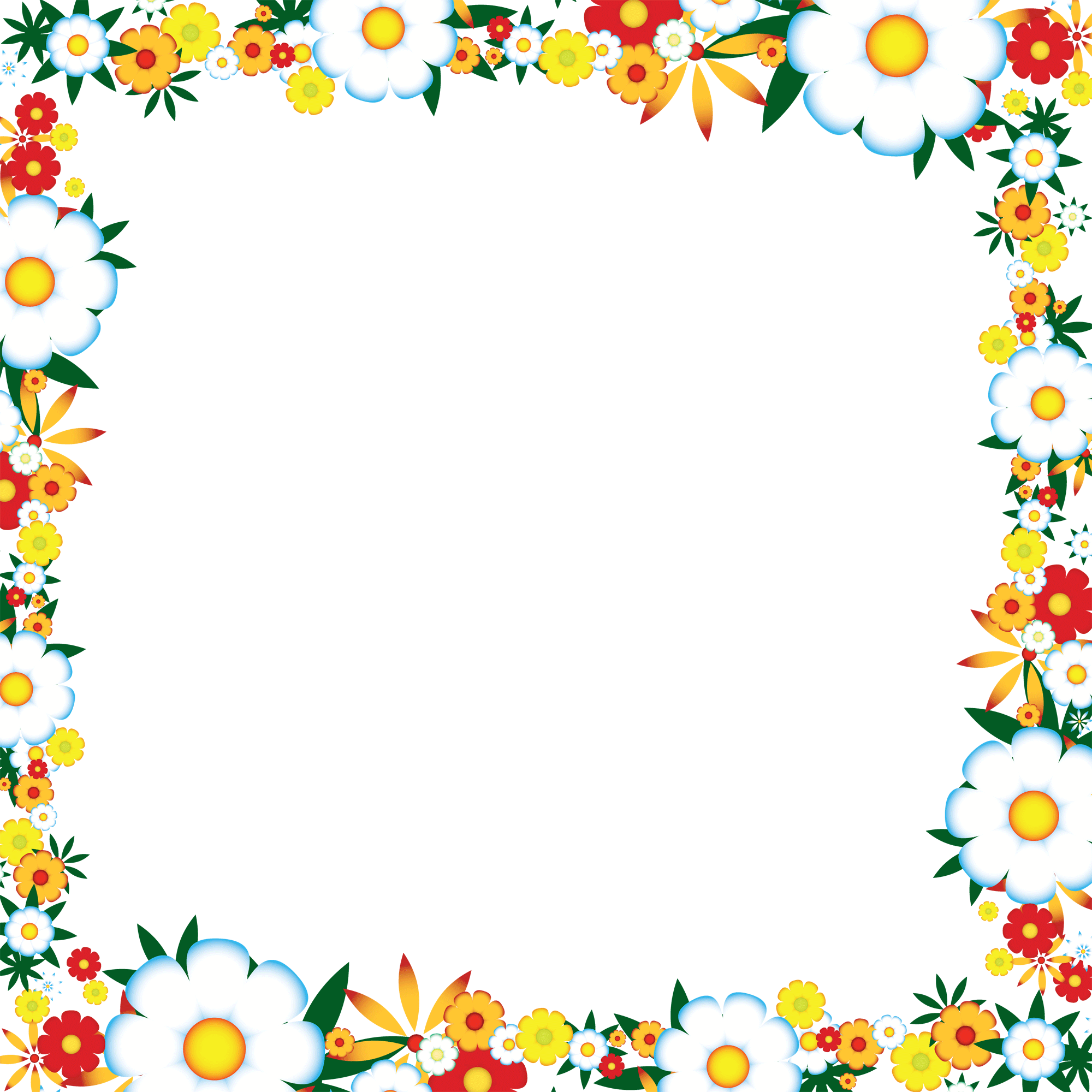 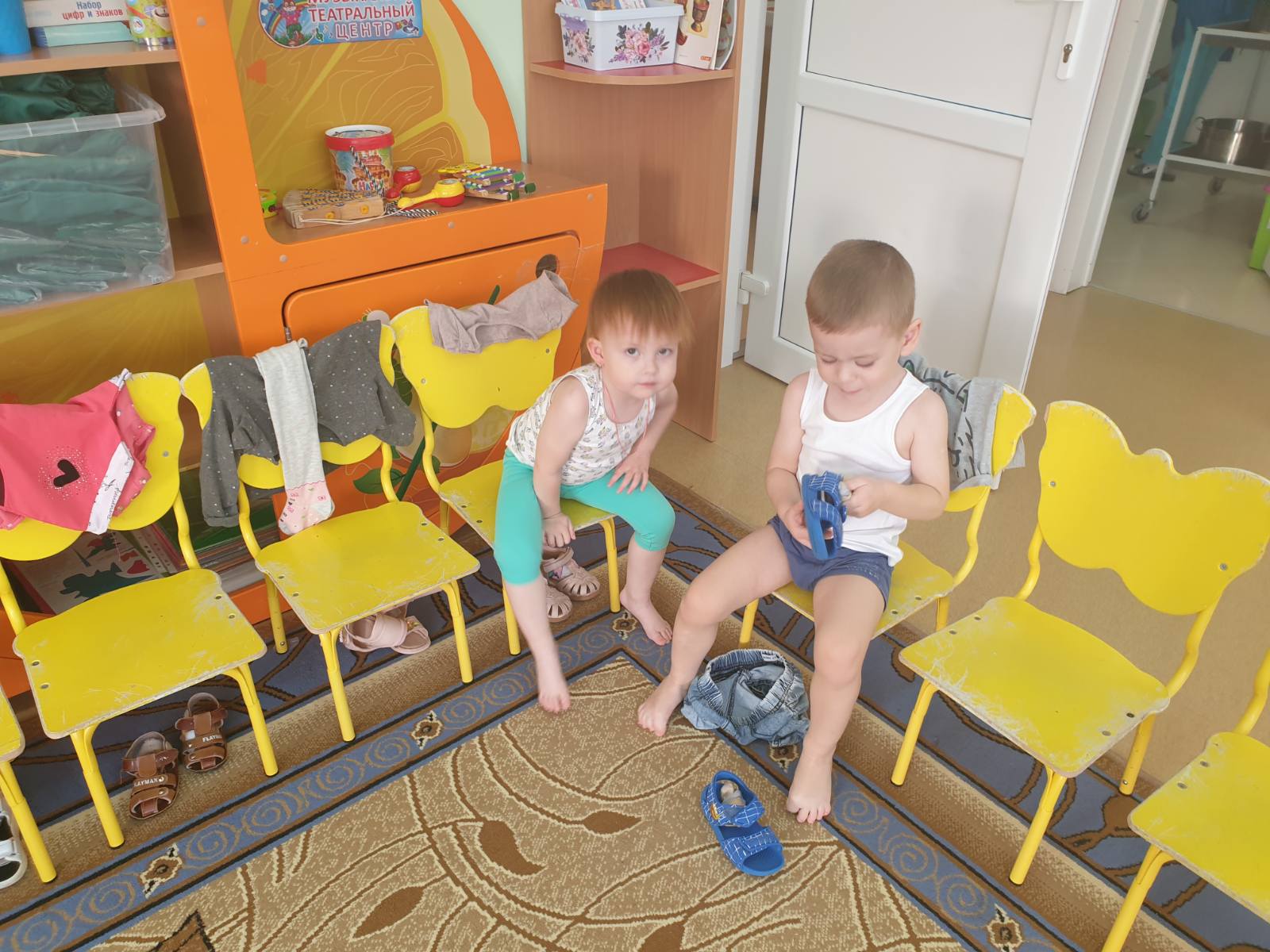 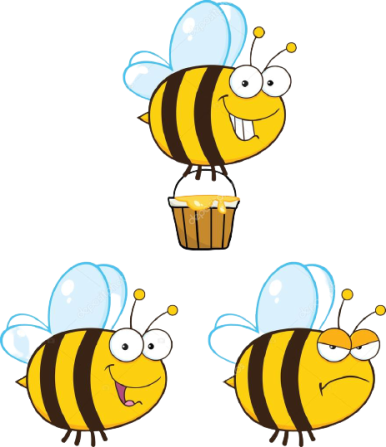 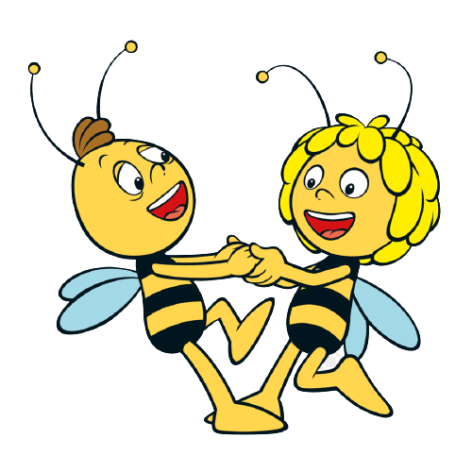 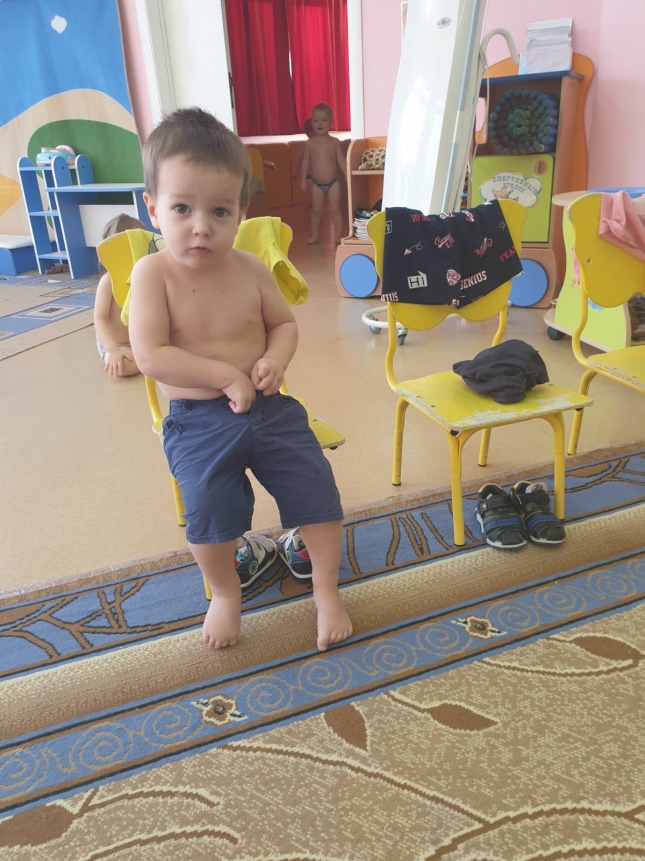 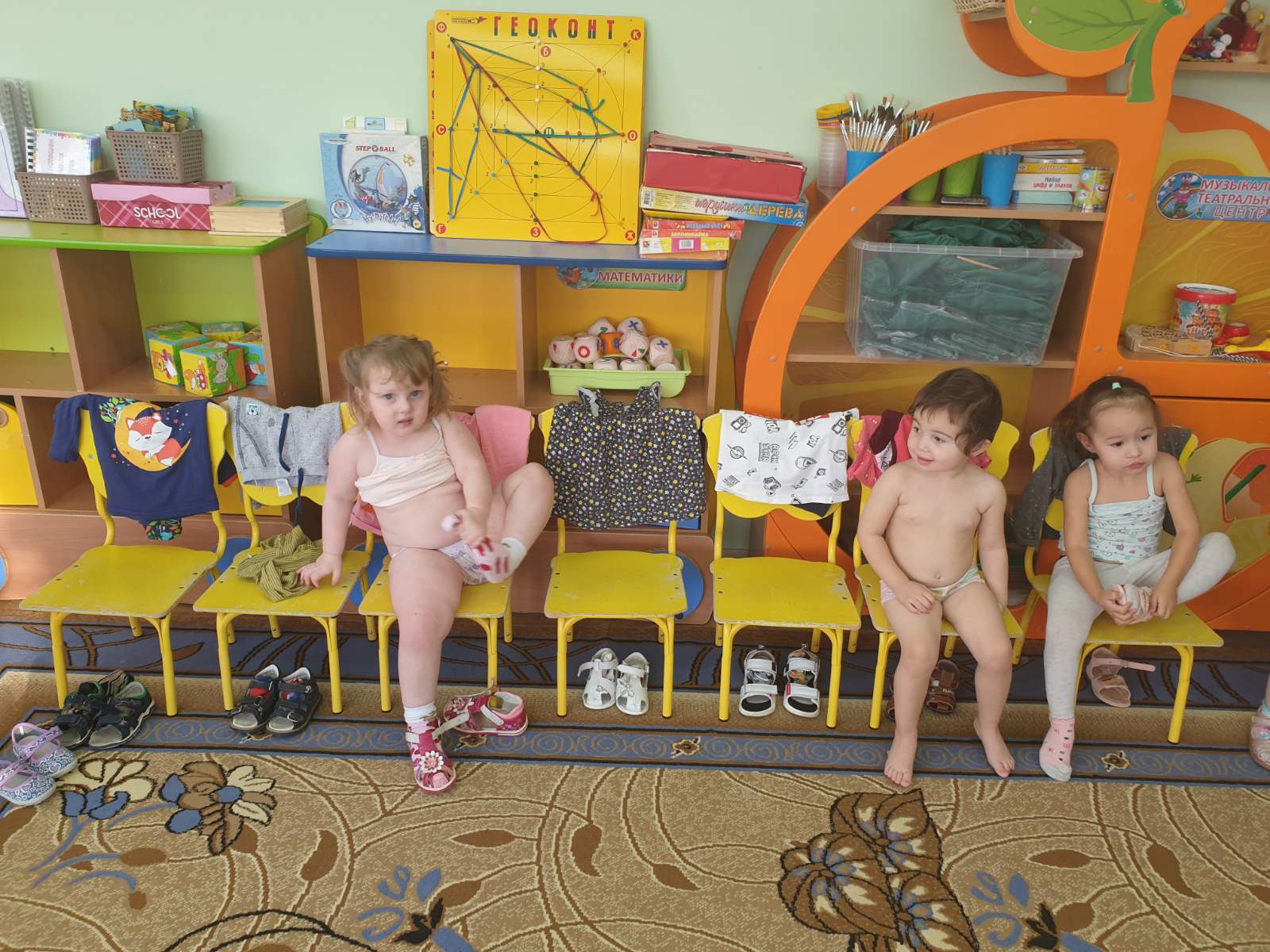 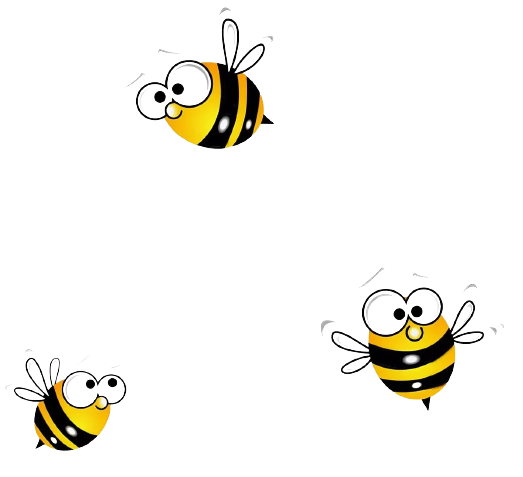 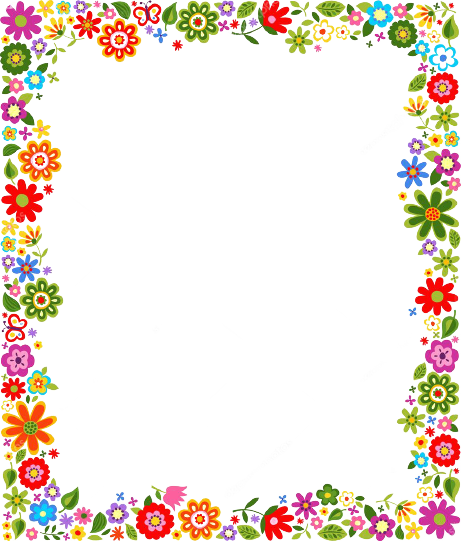 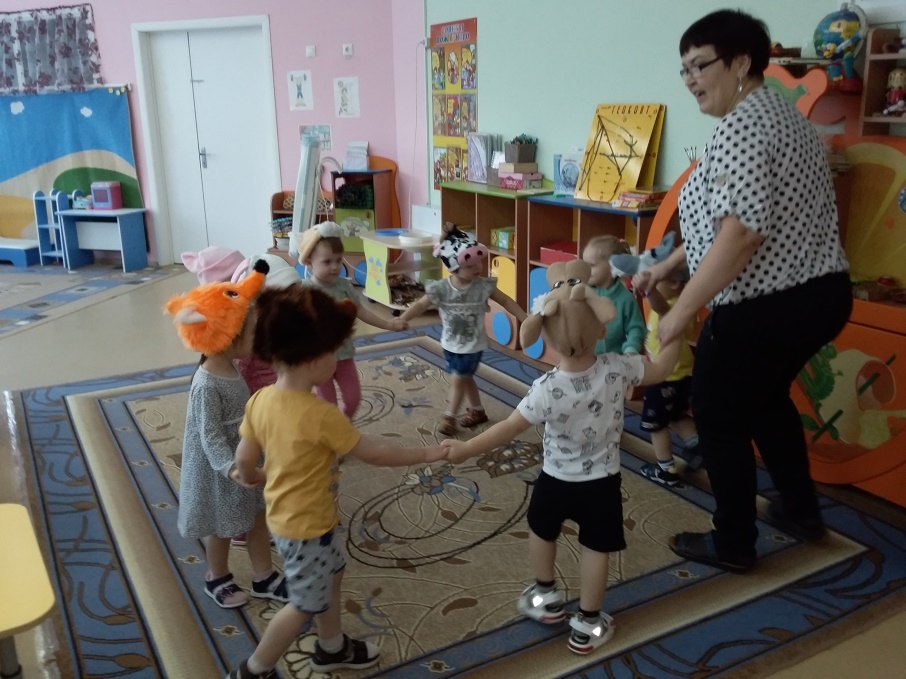 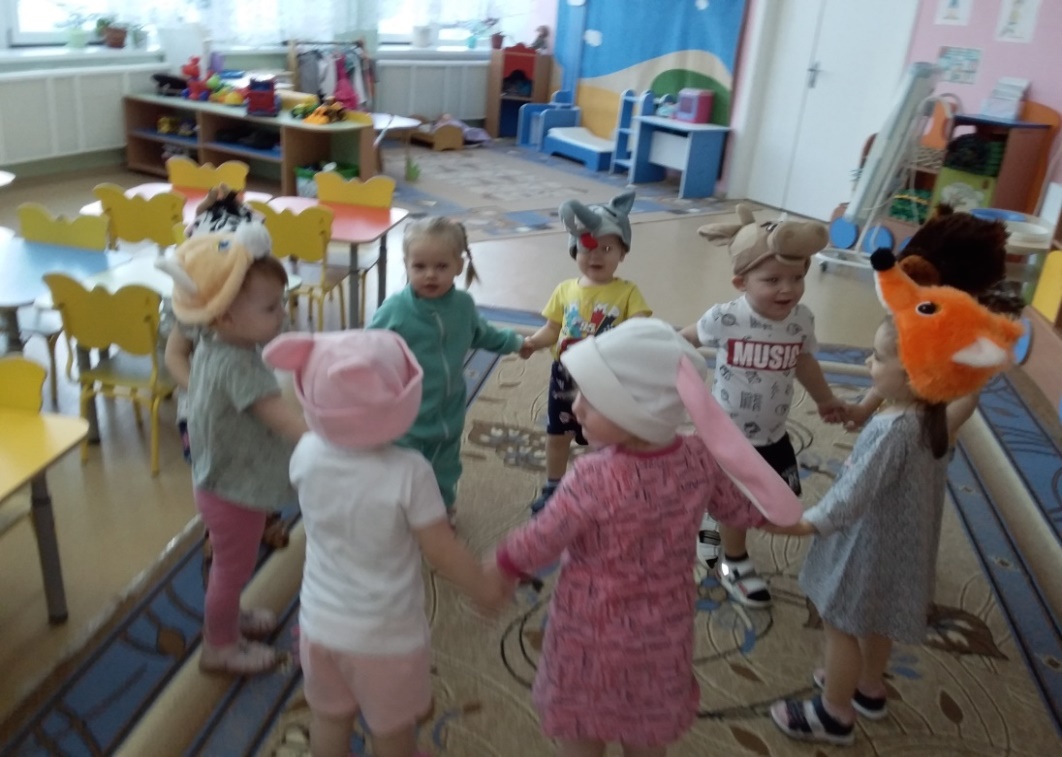 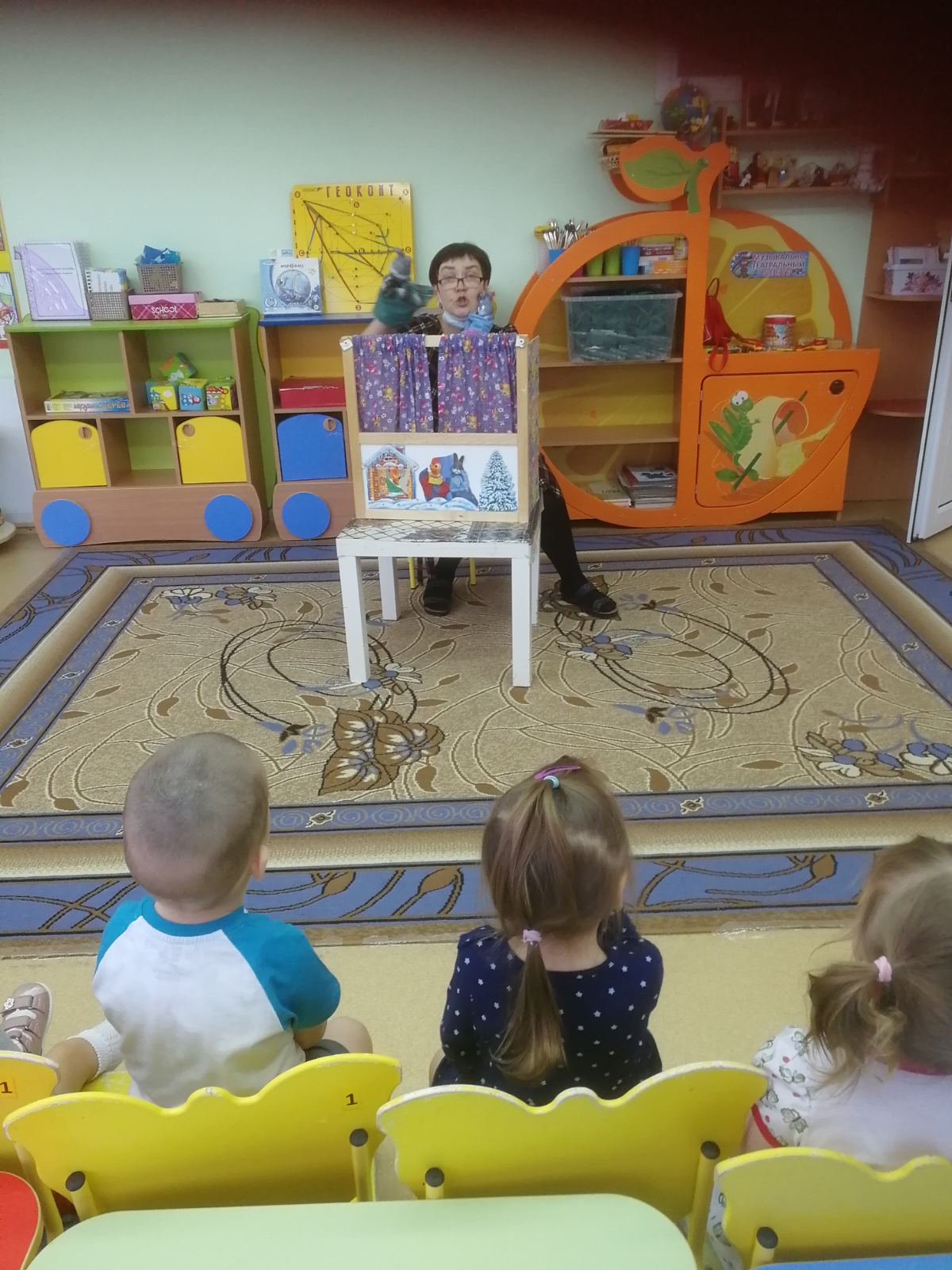 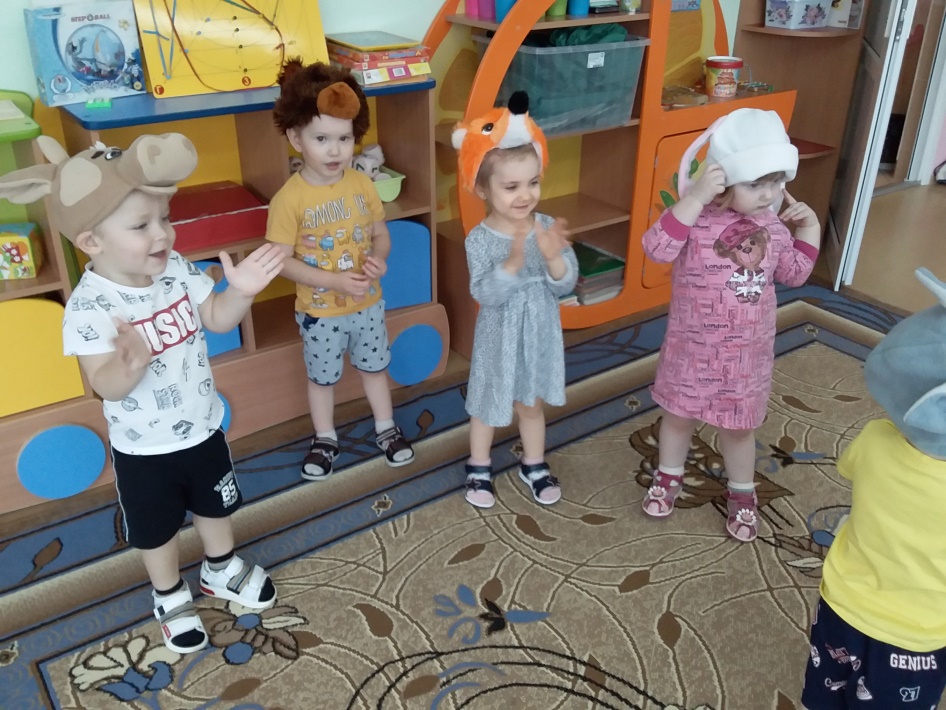 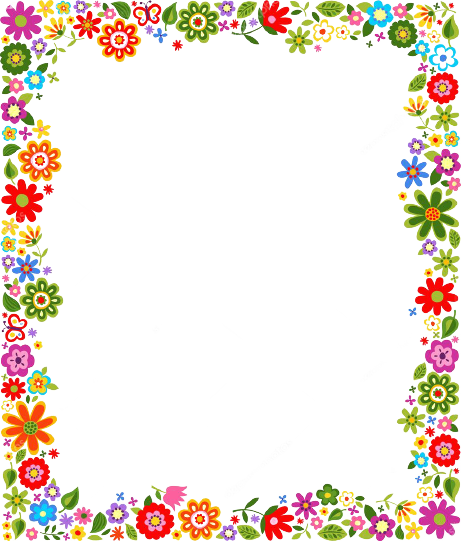 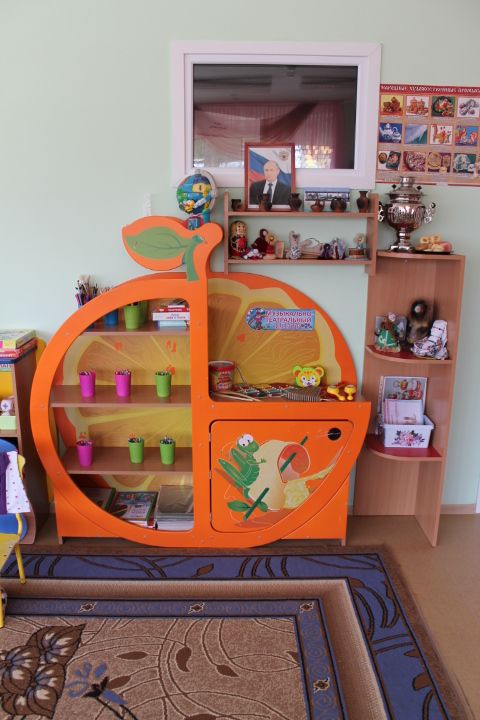 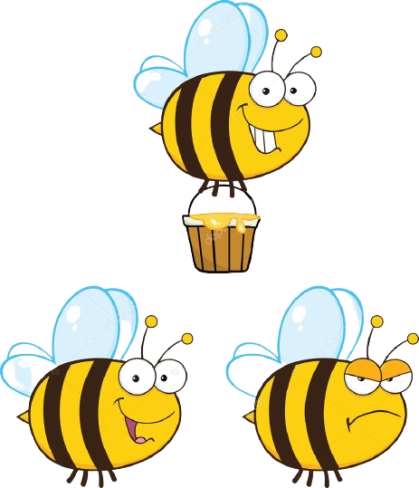 Вот  стеллаж для рисованья
Здесь  приложат все старанье,
Есть карандаши и раскраски -
красками раскрасим сказки
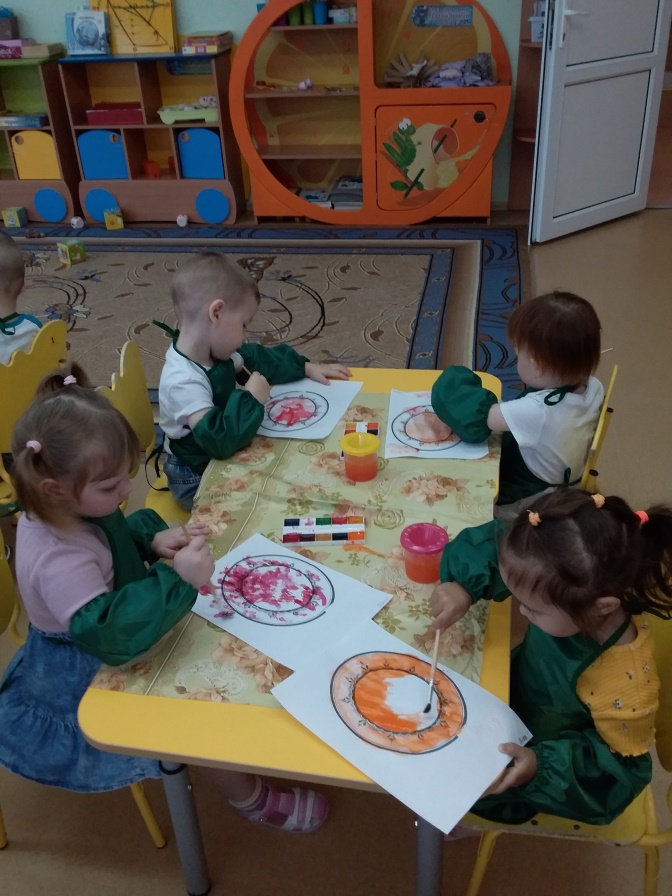 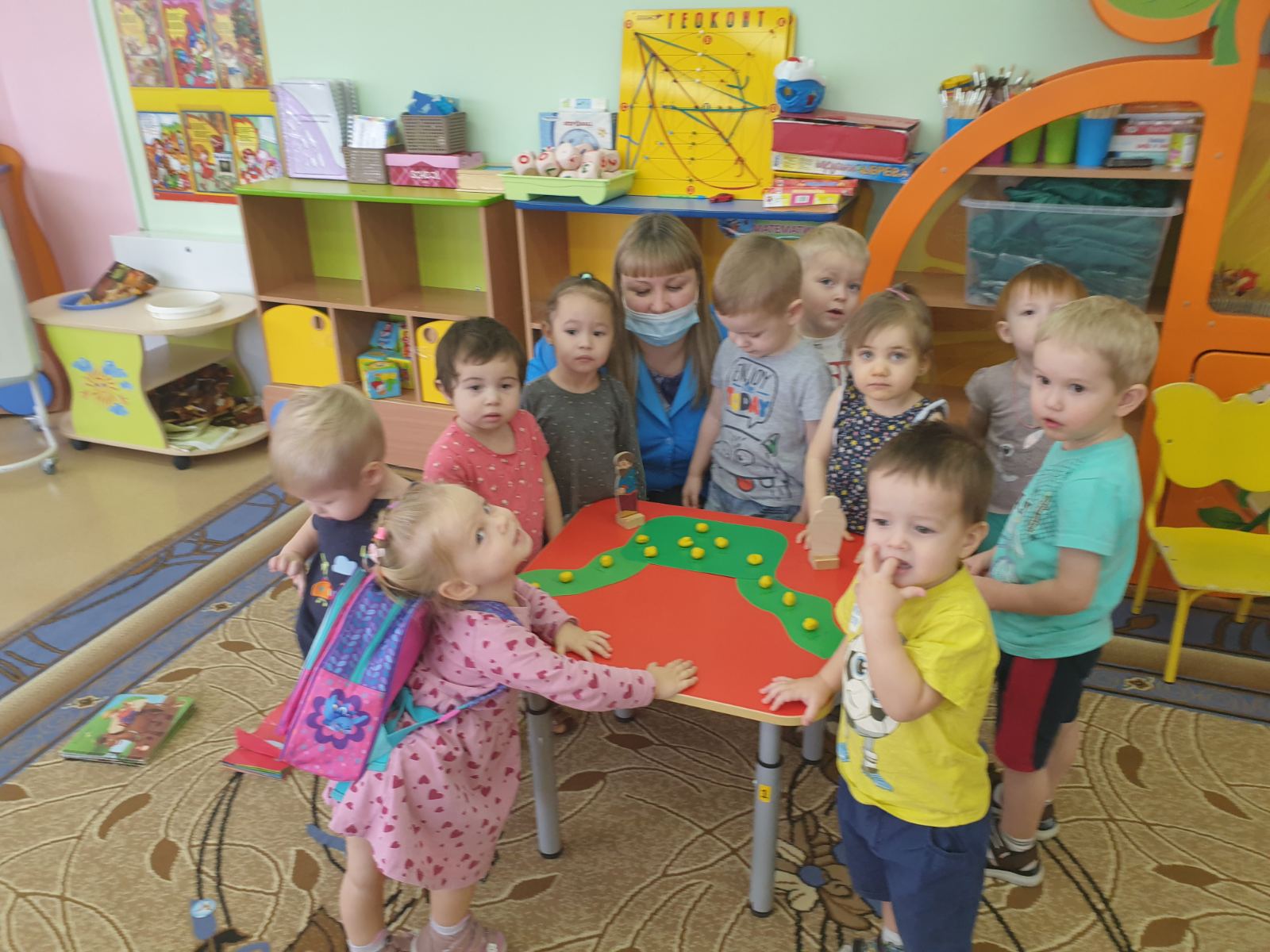 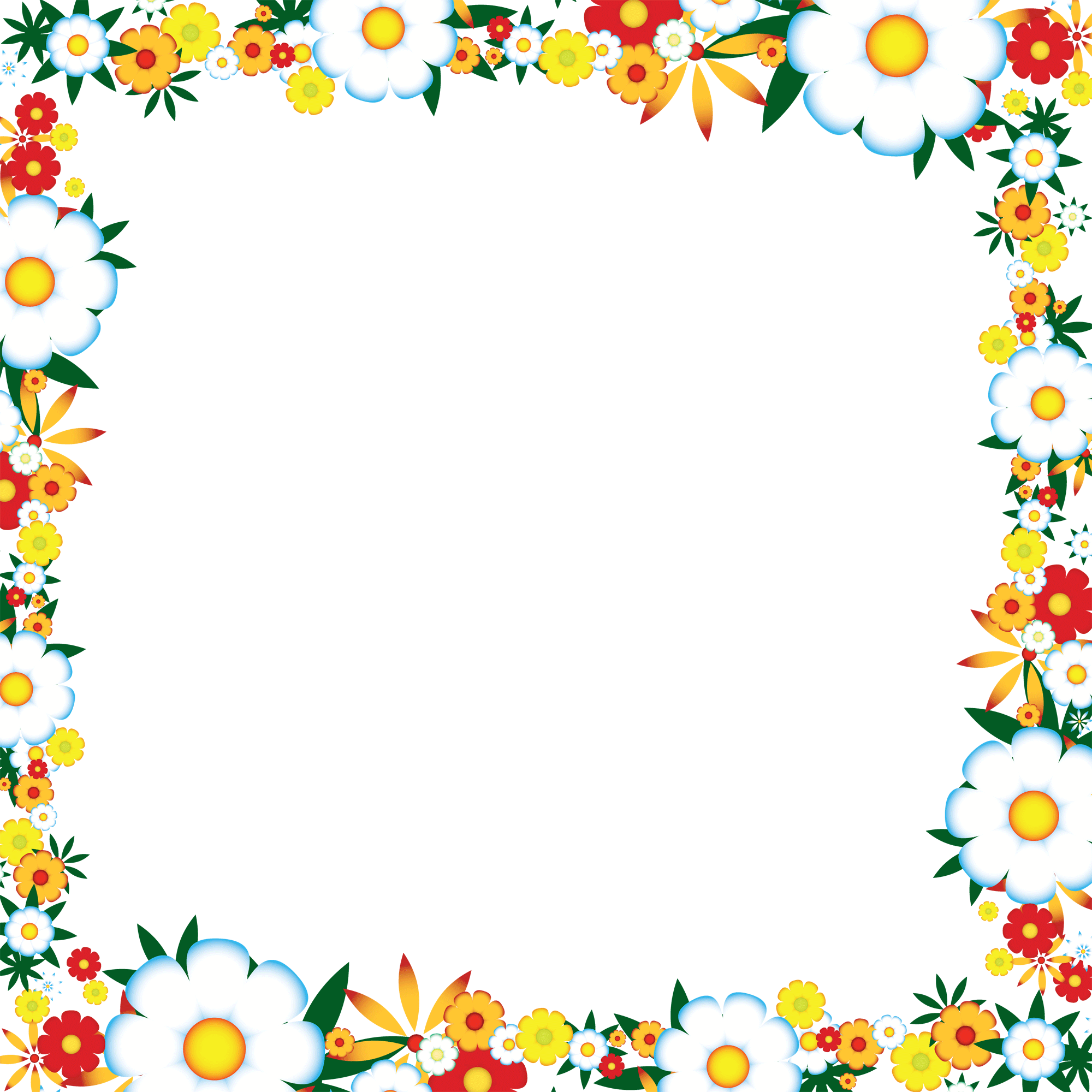 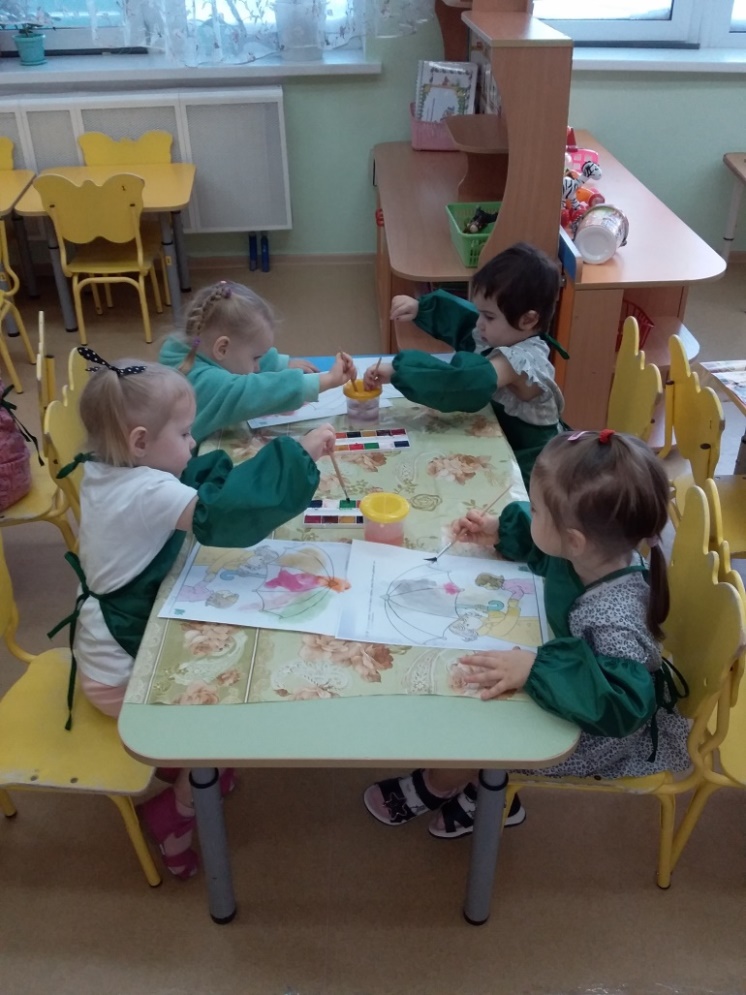 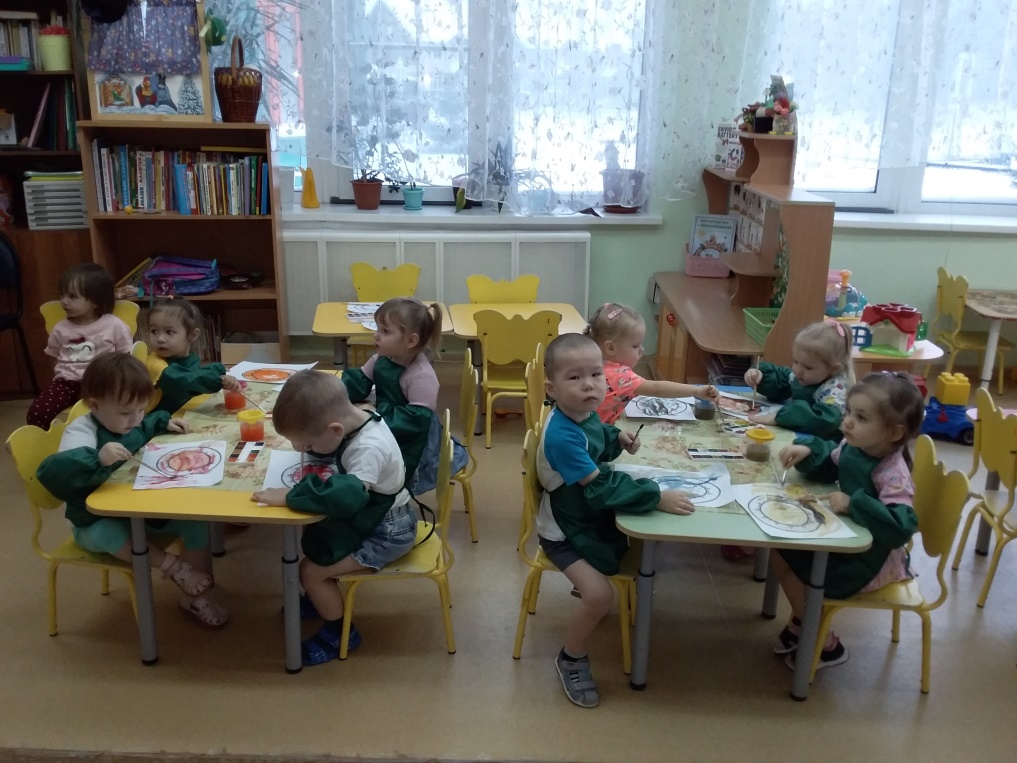 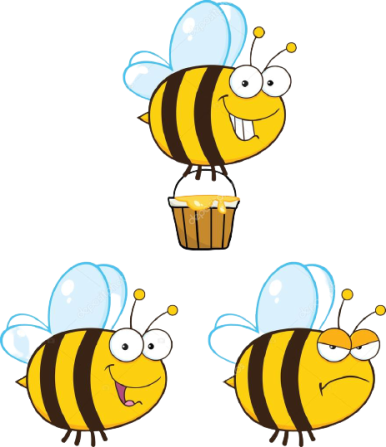 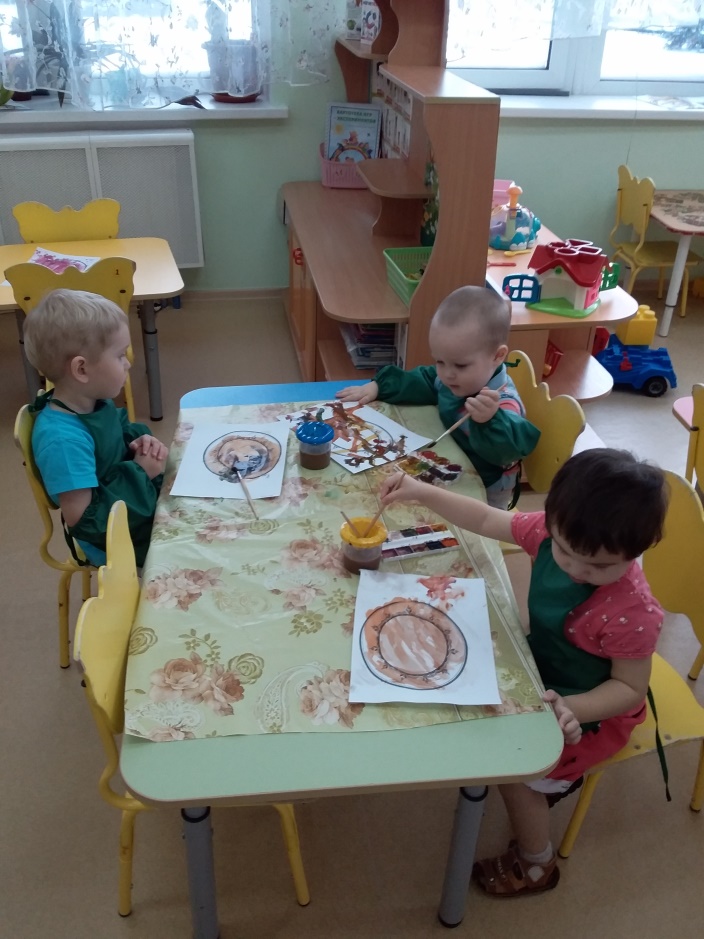 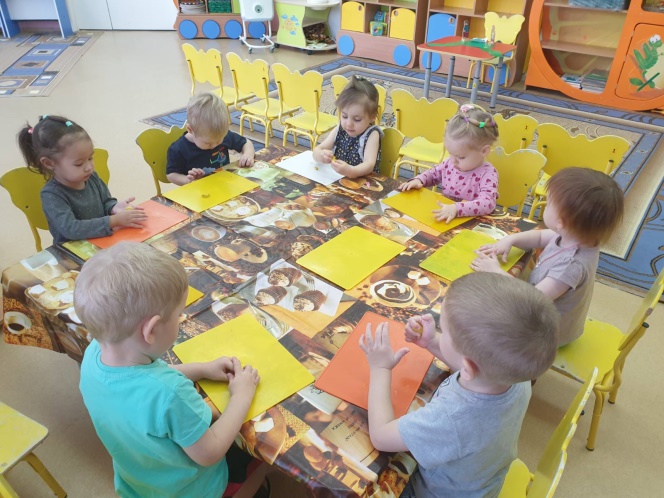 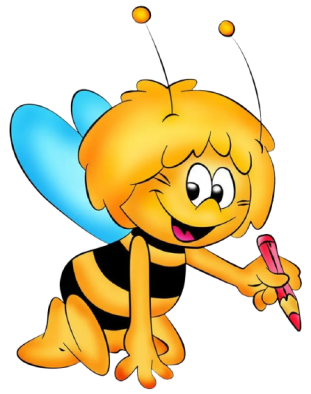 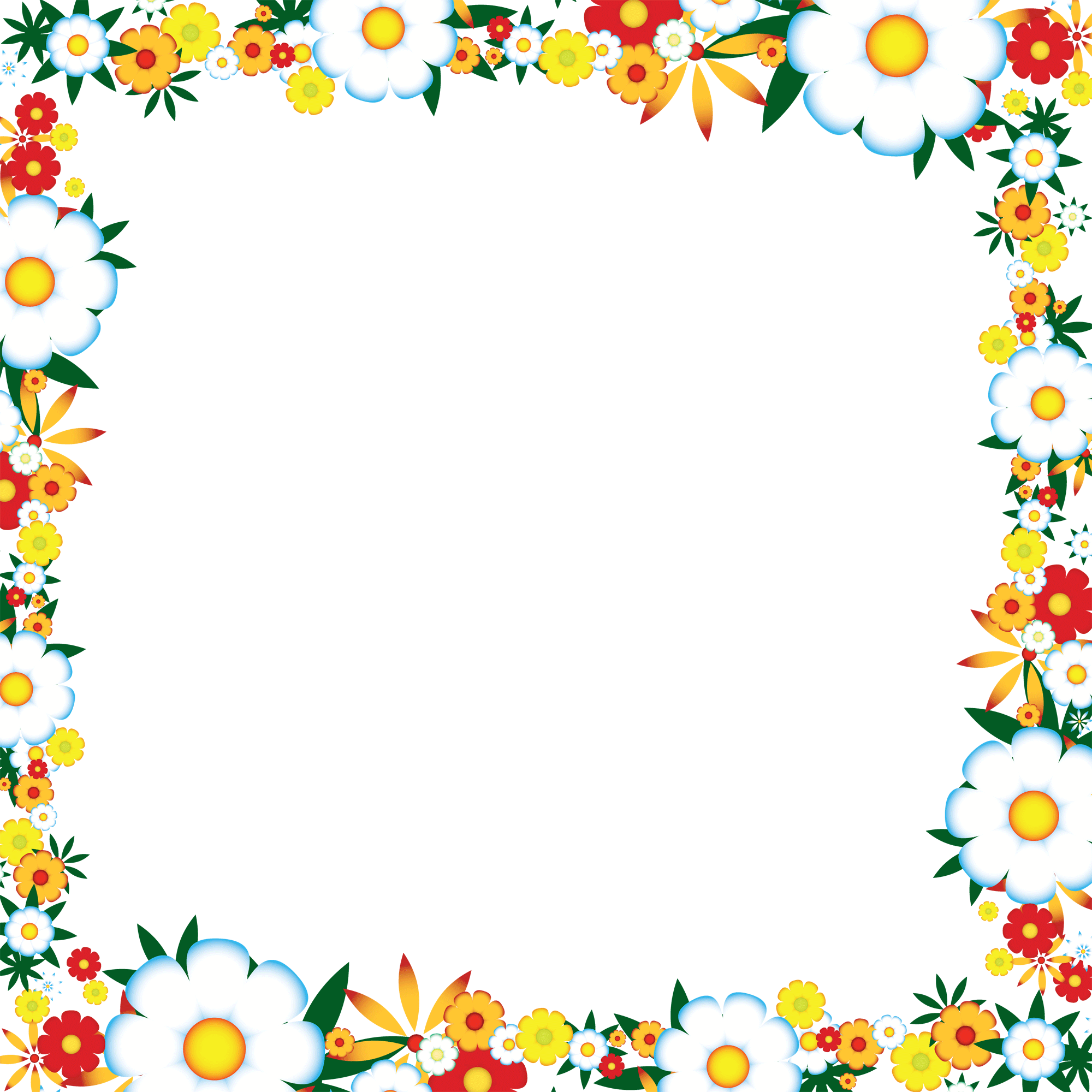 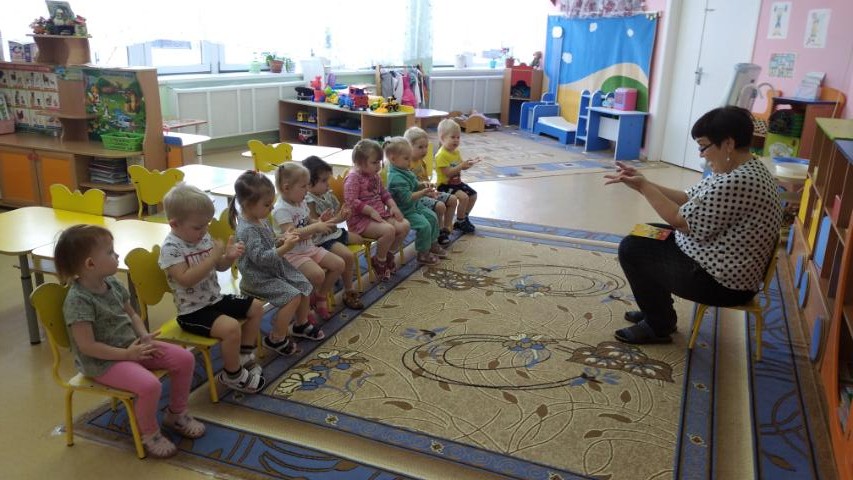 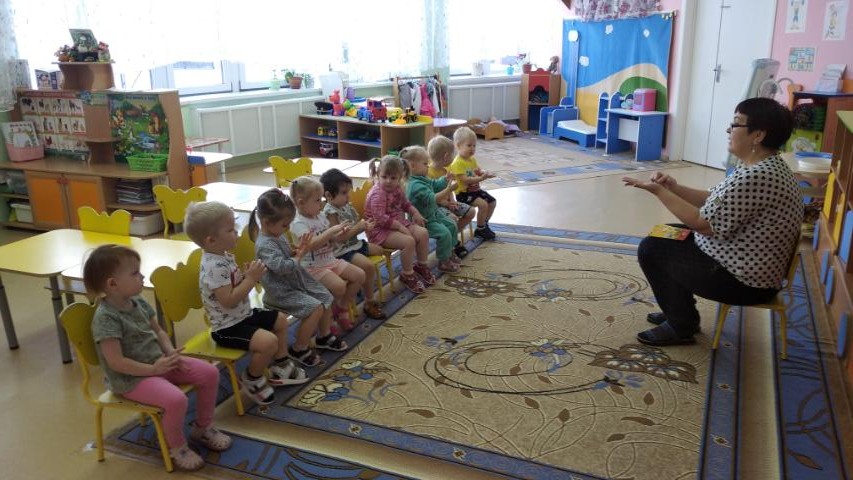 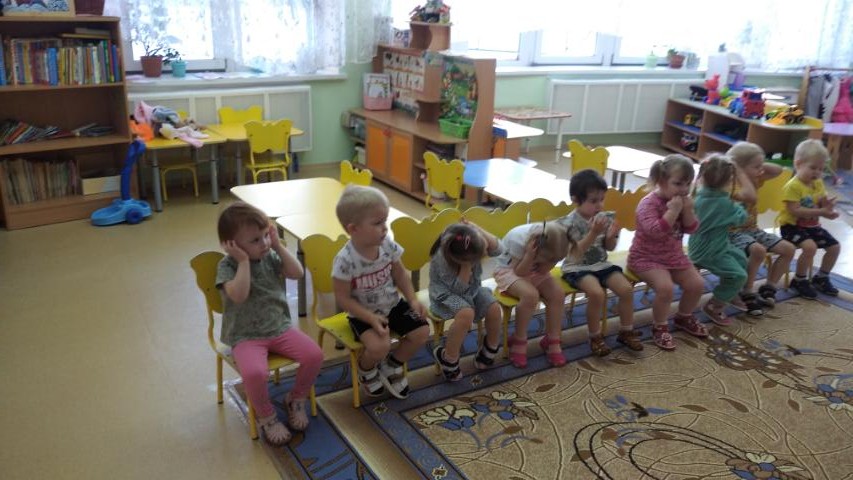 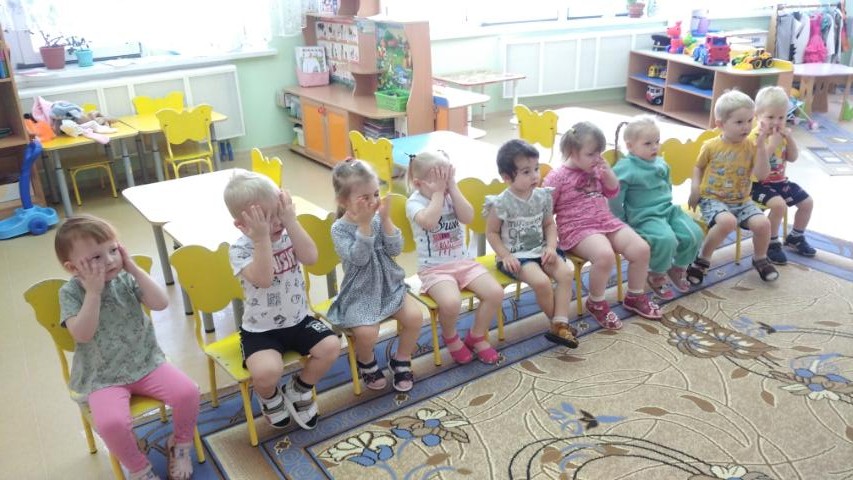 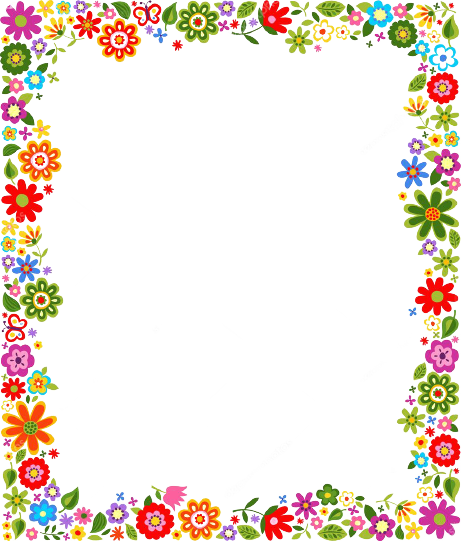 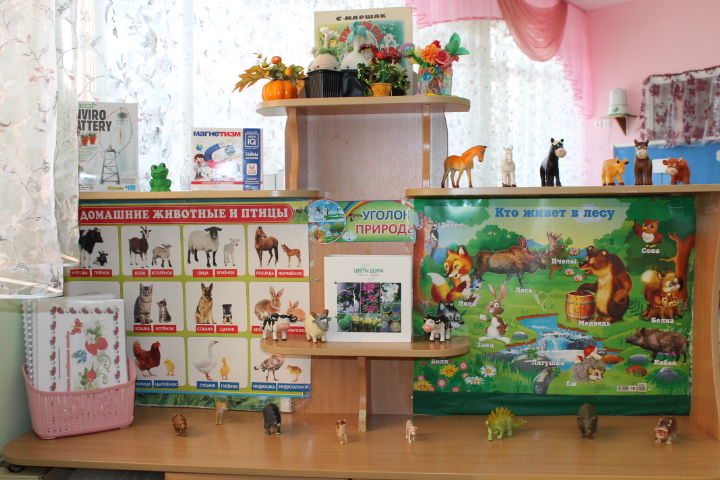 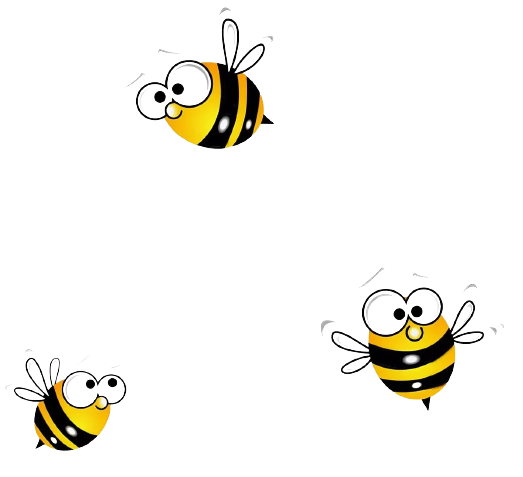 В общем, в нашей группе чудной
Всё, что хочешь, всё, что нужно, 
В миг найдёшь без промедления, 
Лишь бы было к тому стремление
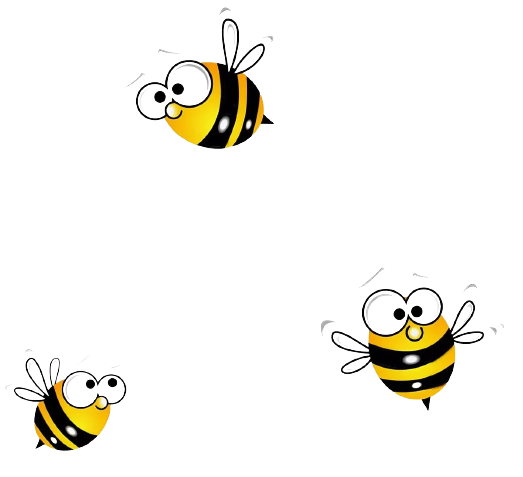 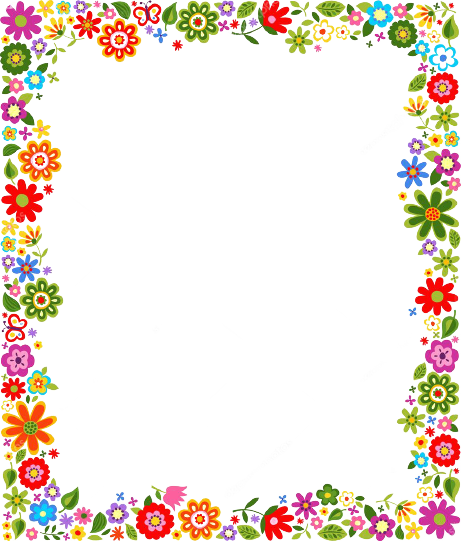 Документы все в порядке
все подписаны тетрадки
перспективный план, текущий,
воспитателей тетрадь,
все готово в нашей группе
чтоб малышек привечать.
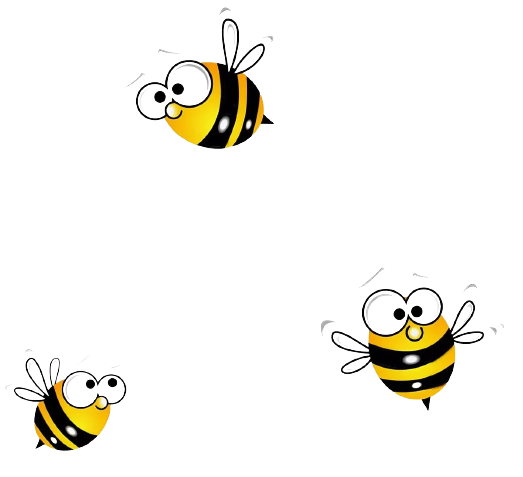 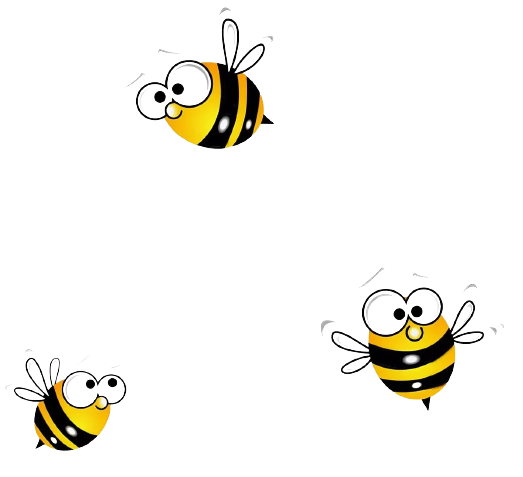 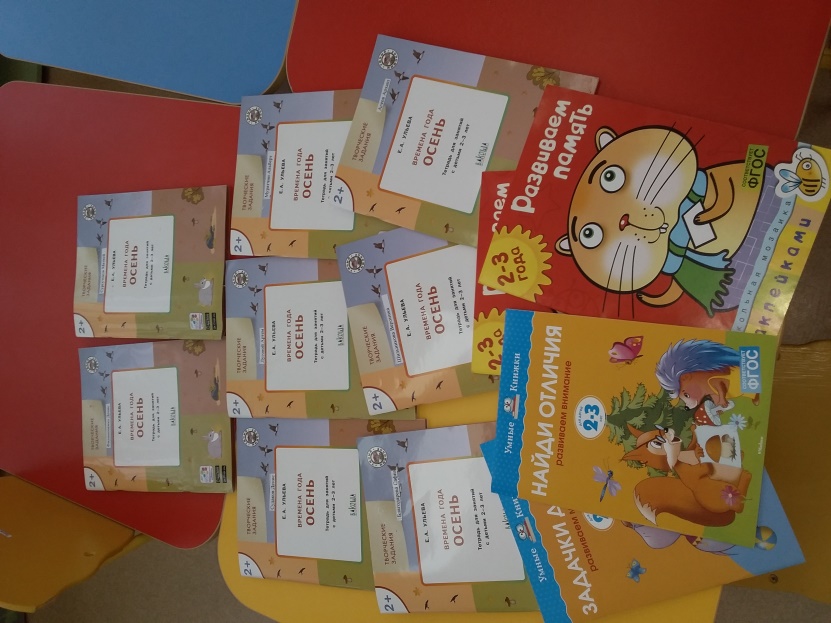 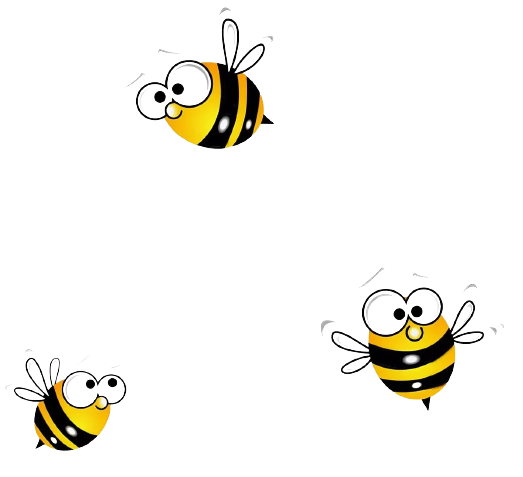 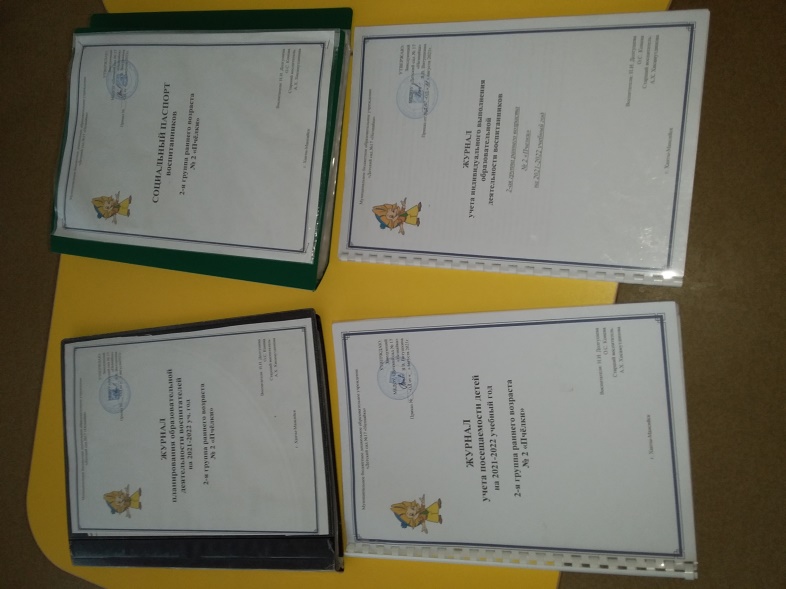 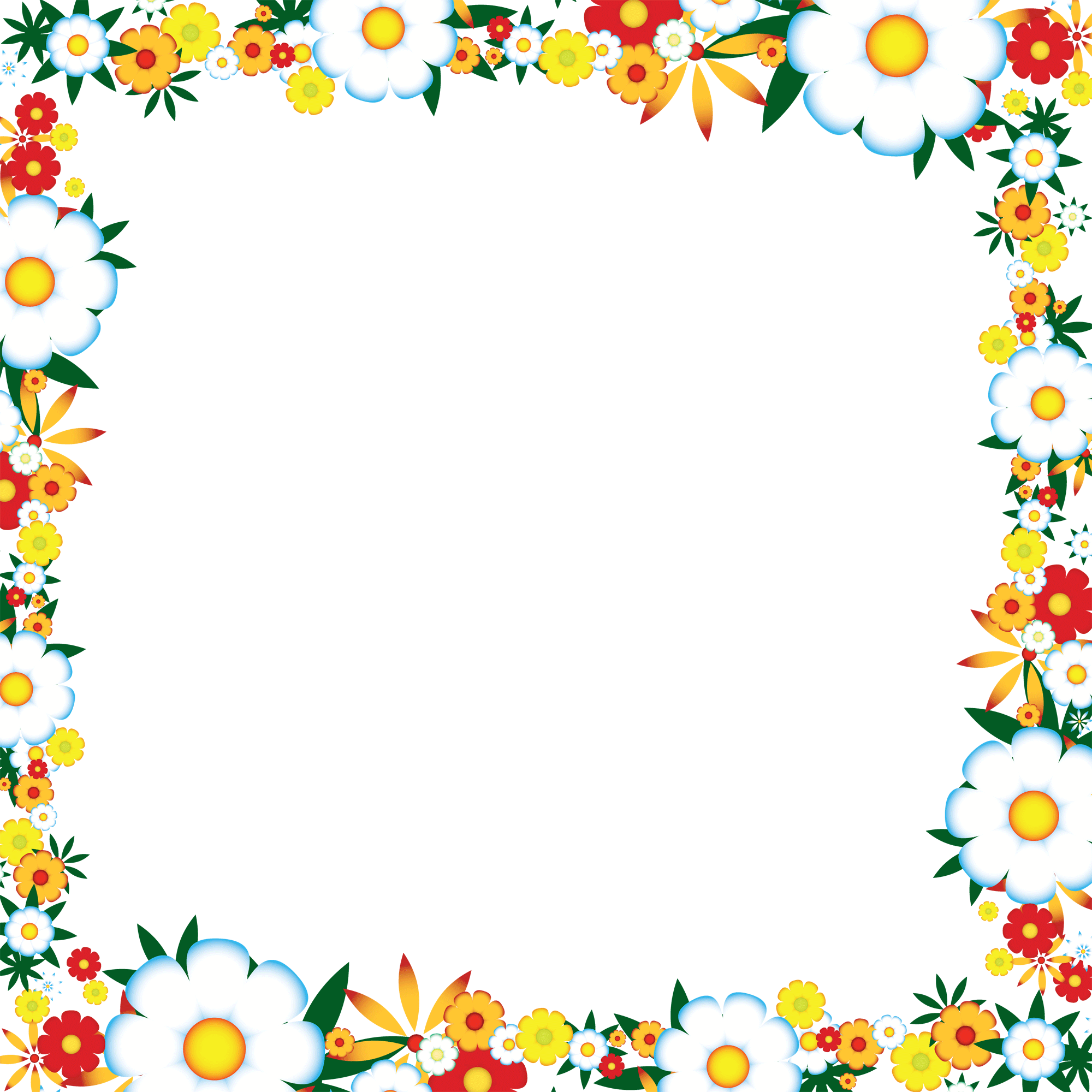 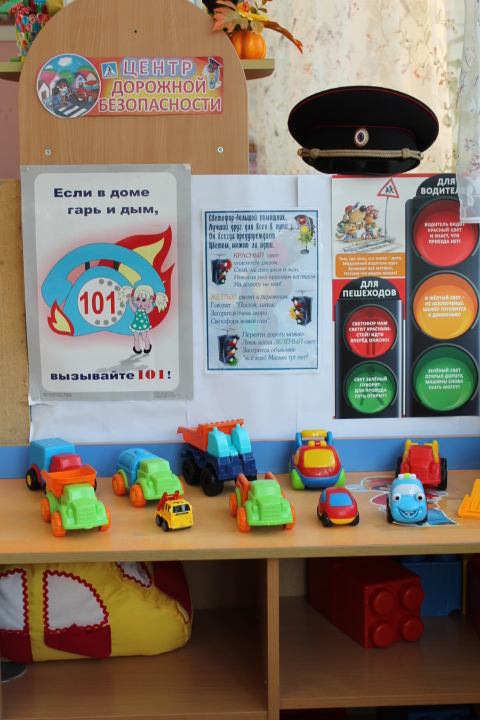 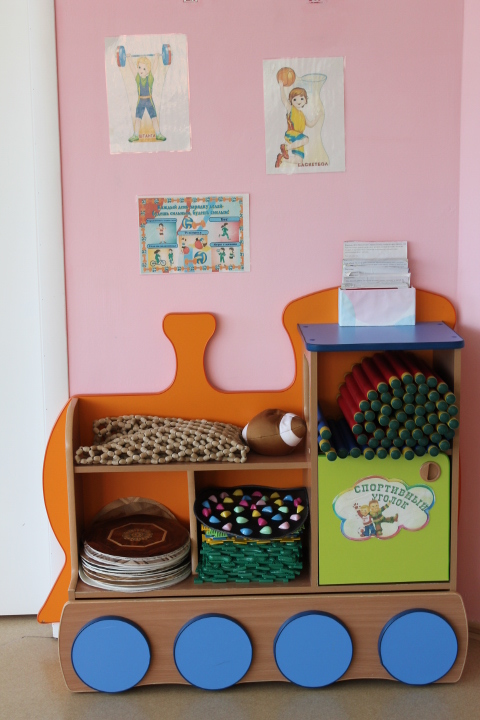 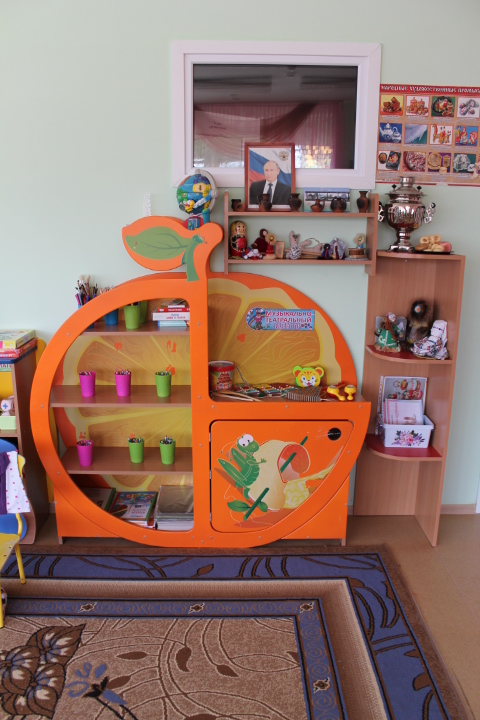 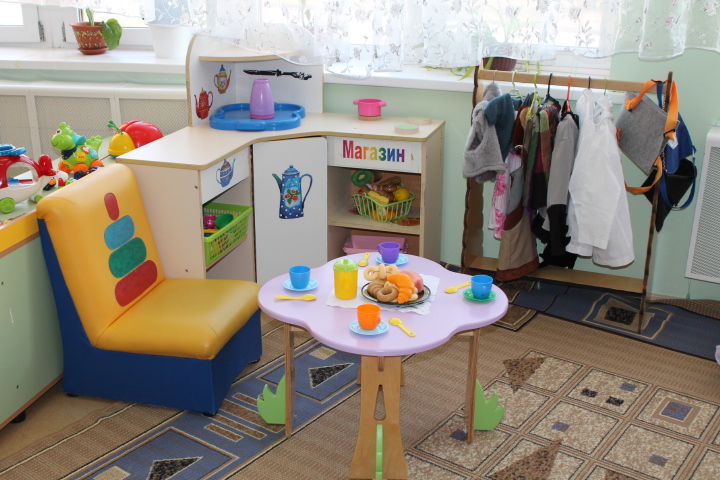 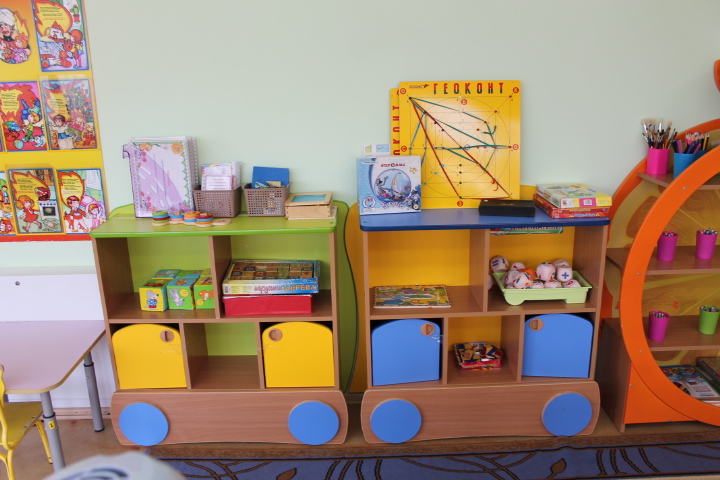 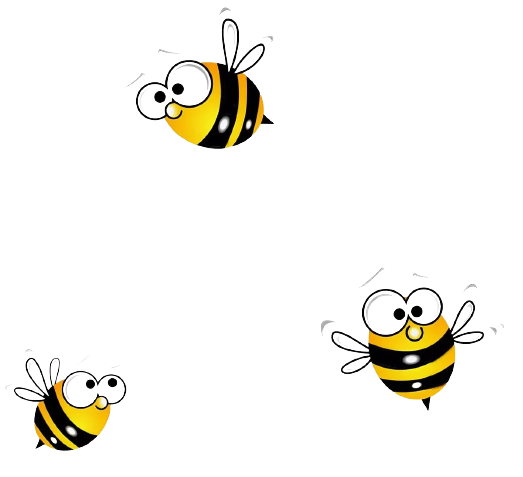 С ФГОСом,  все согласно
В нашей группе очень классно
Все пять зон у нас здесь есть
Трансформации не счесть
Ну а если что забыли
 И случайно упустили
Вас совет попросим дать
И попросим помогать!!!
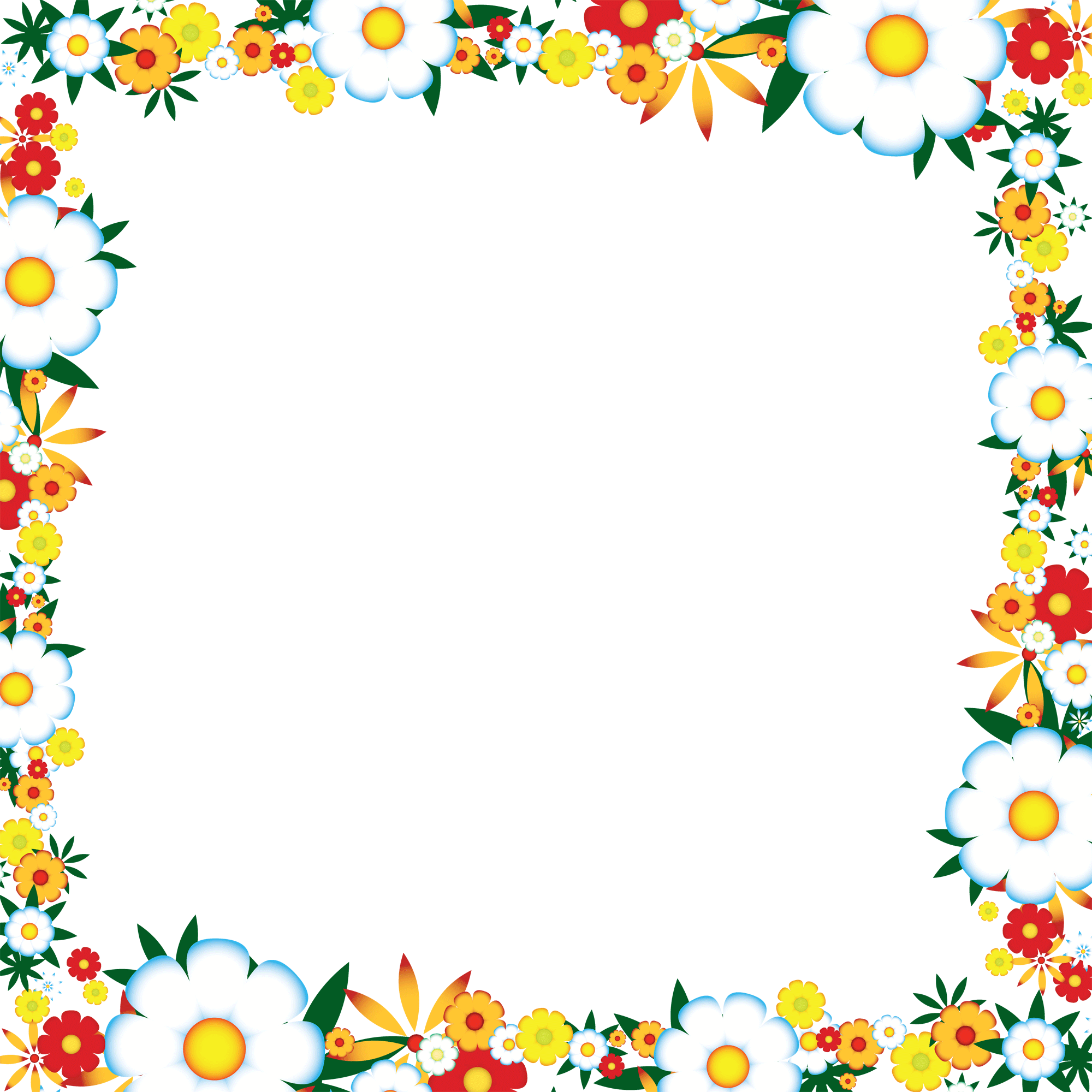 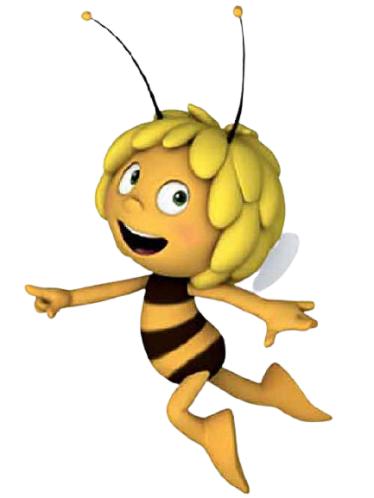 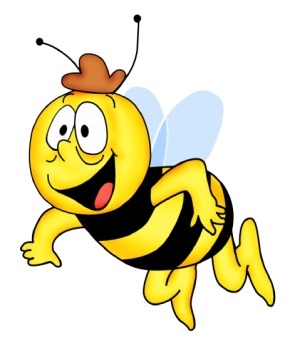 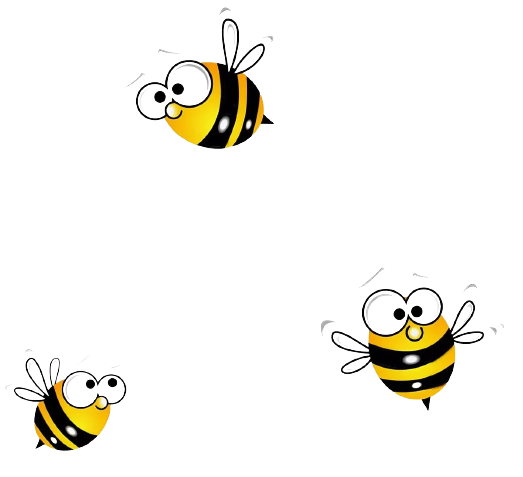 СПАСИБО
ЗА ВНИМАНИЕ
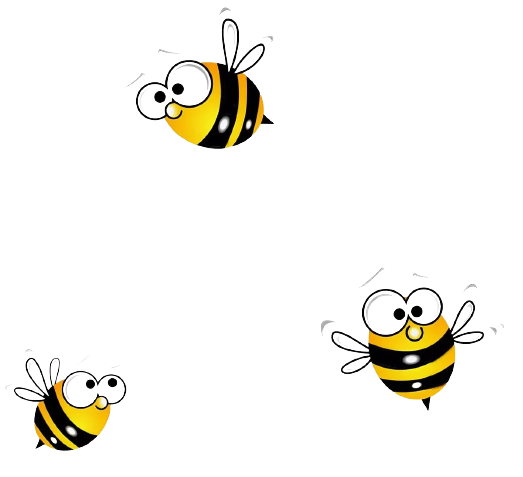 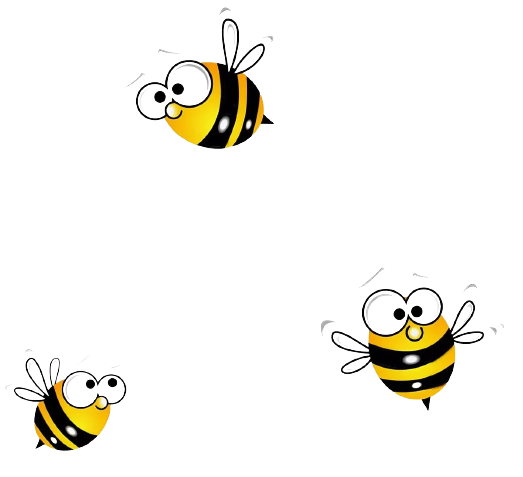 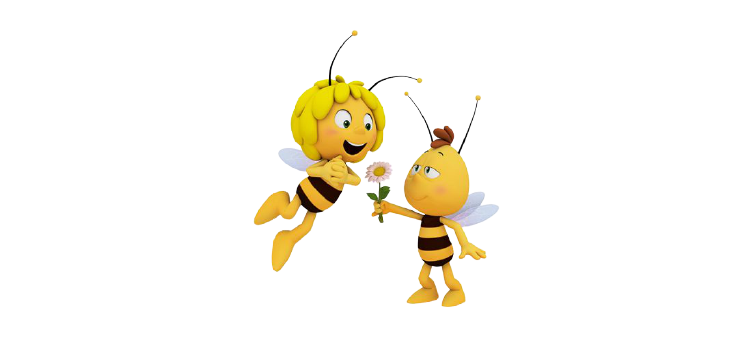 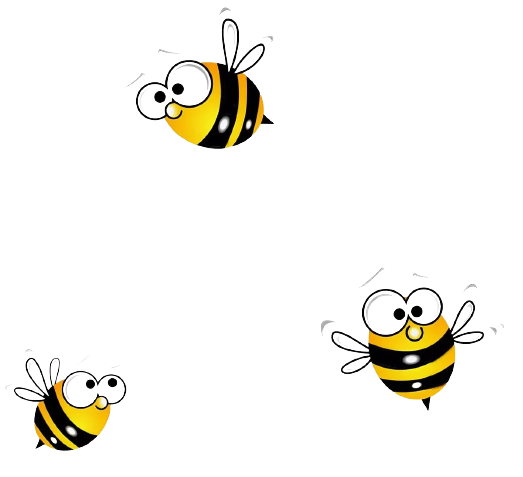 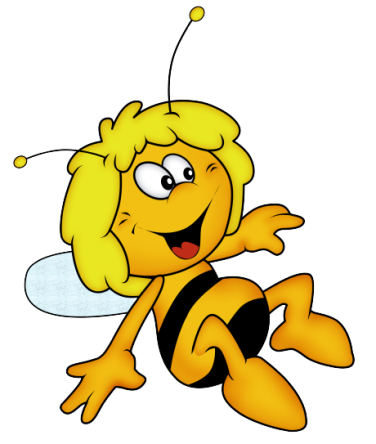